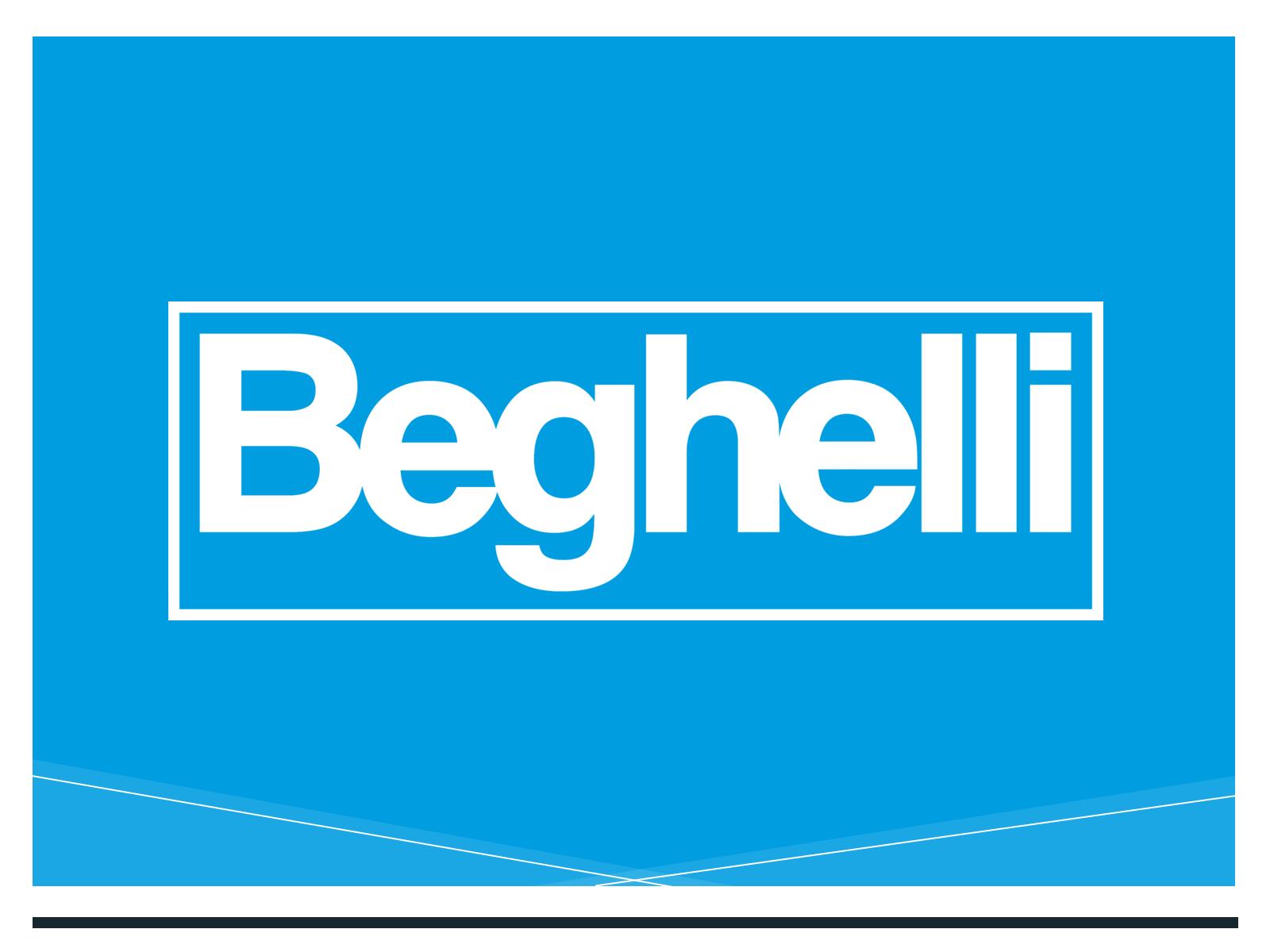 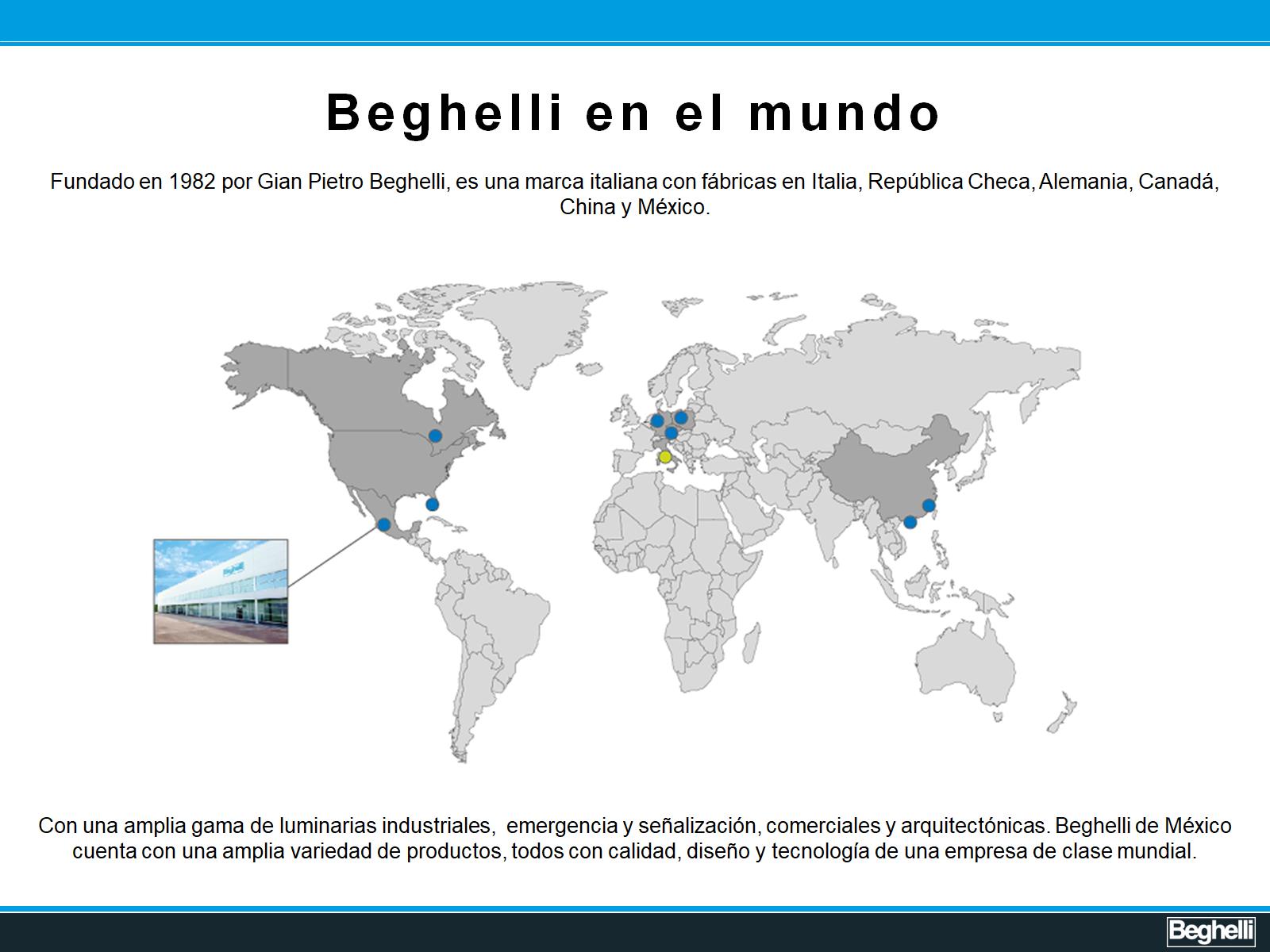 Beghelli en el mundo
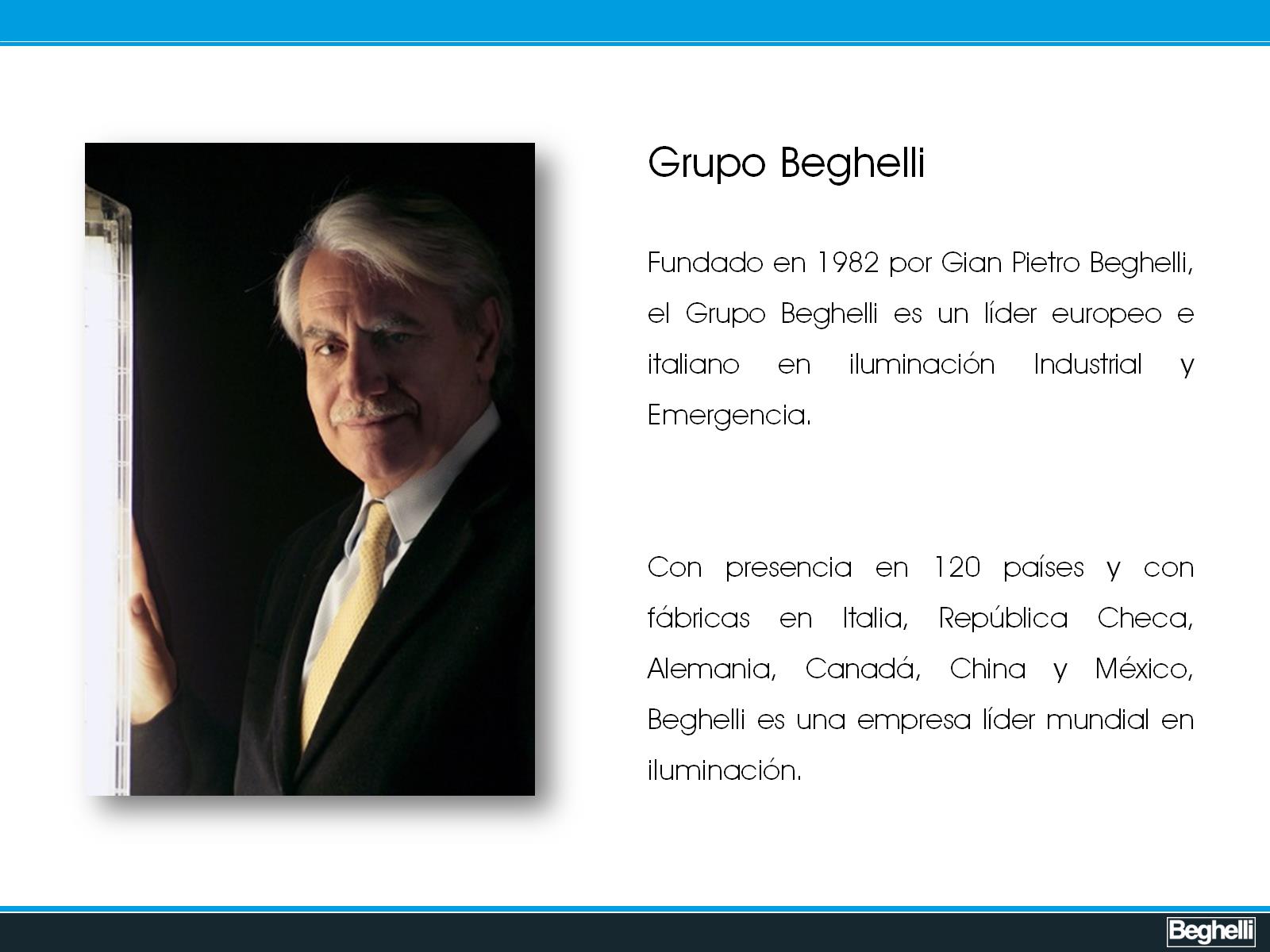 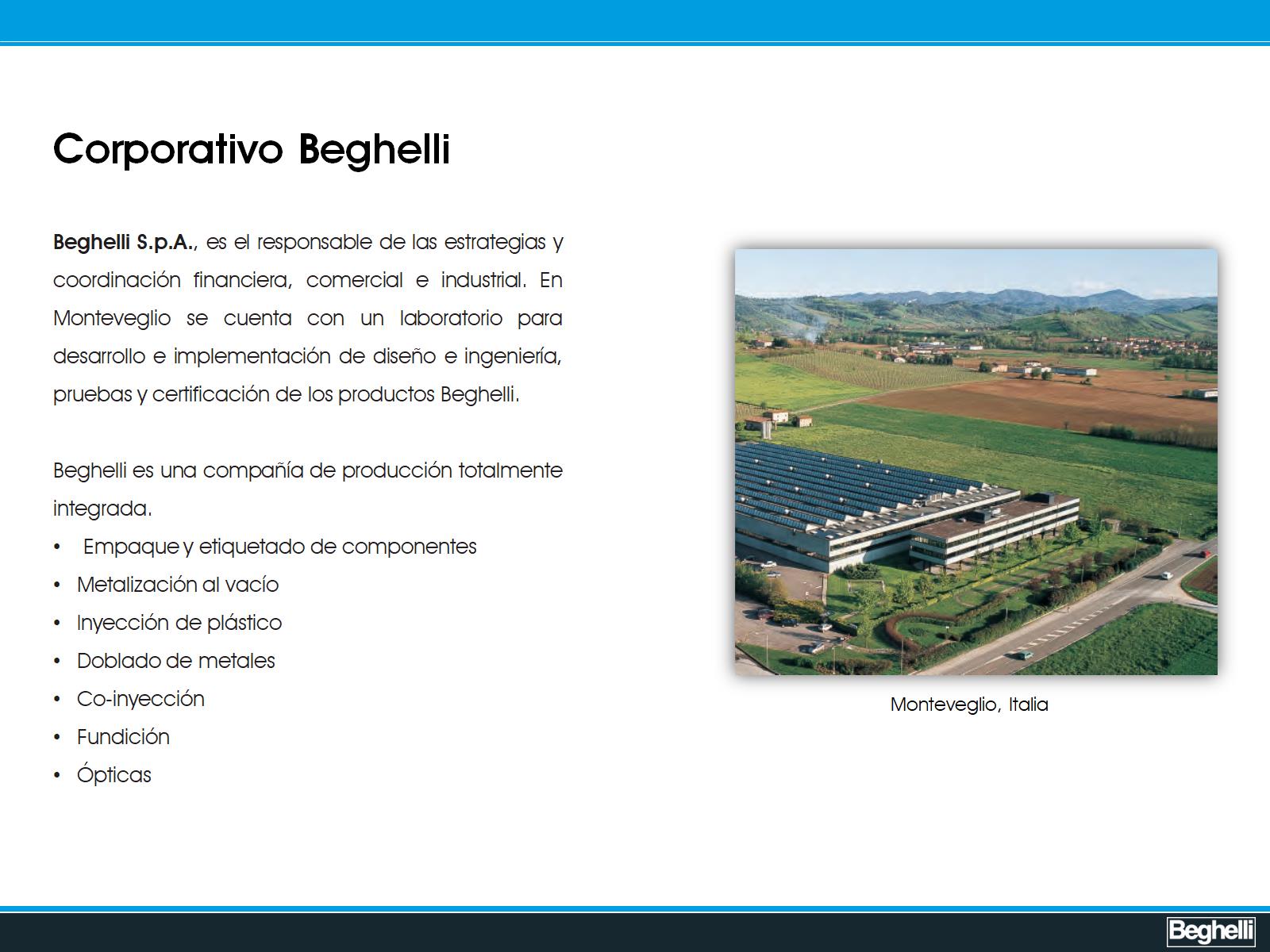 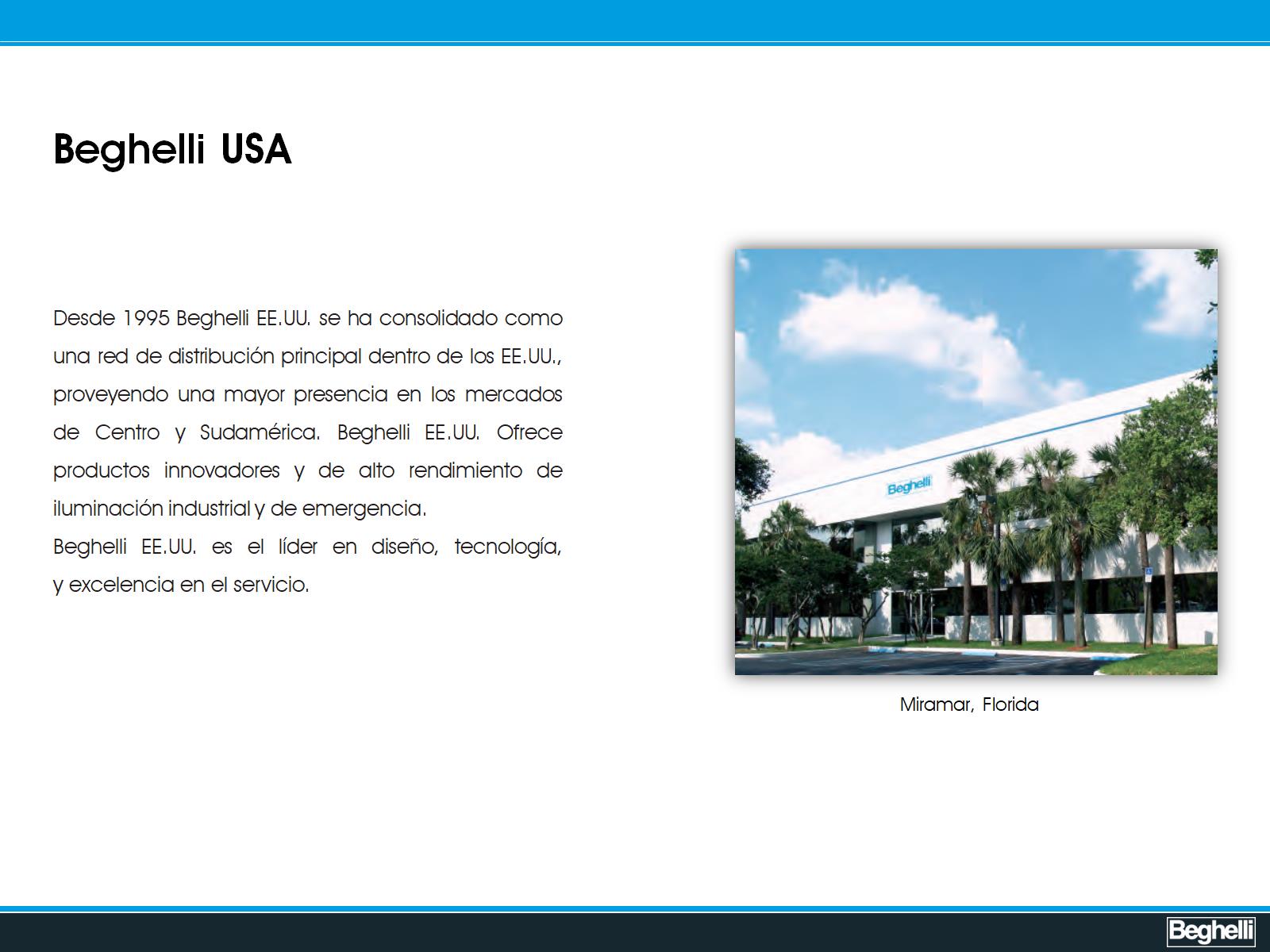 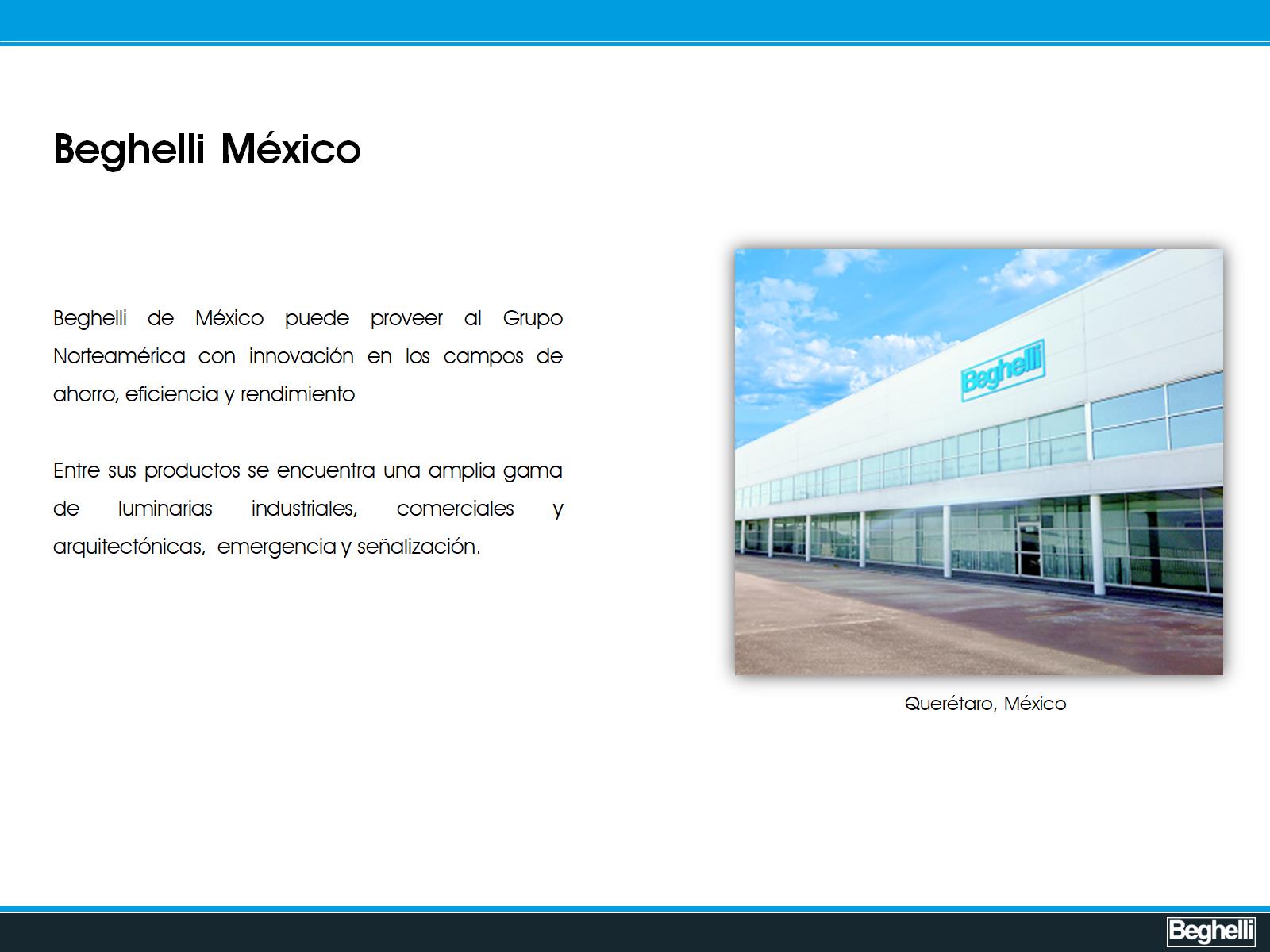 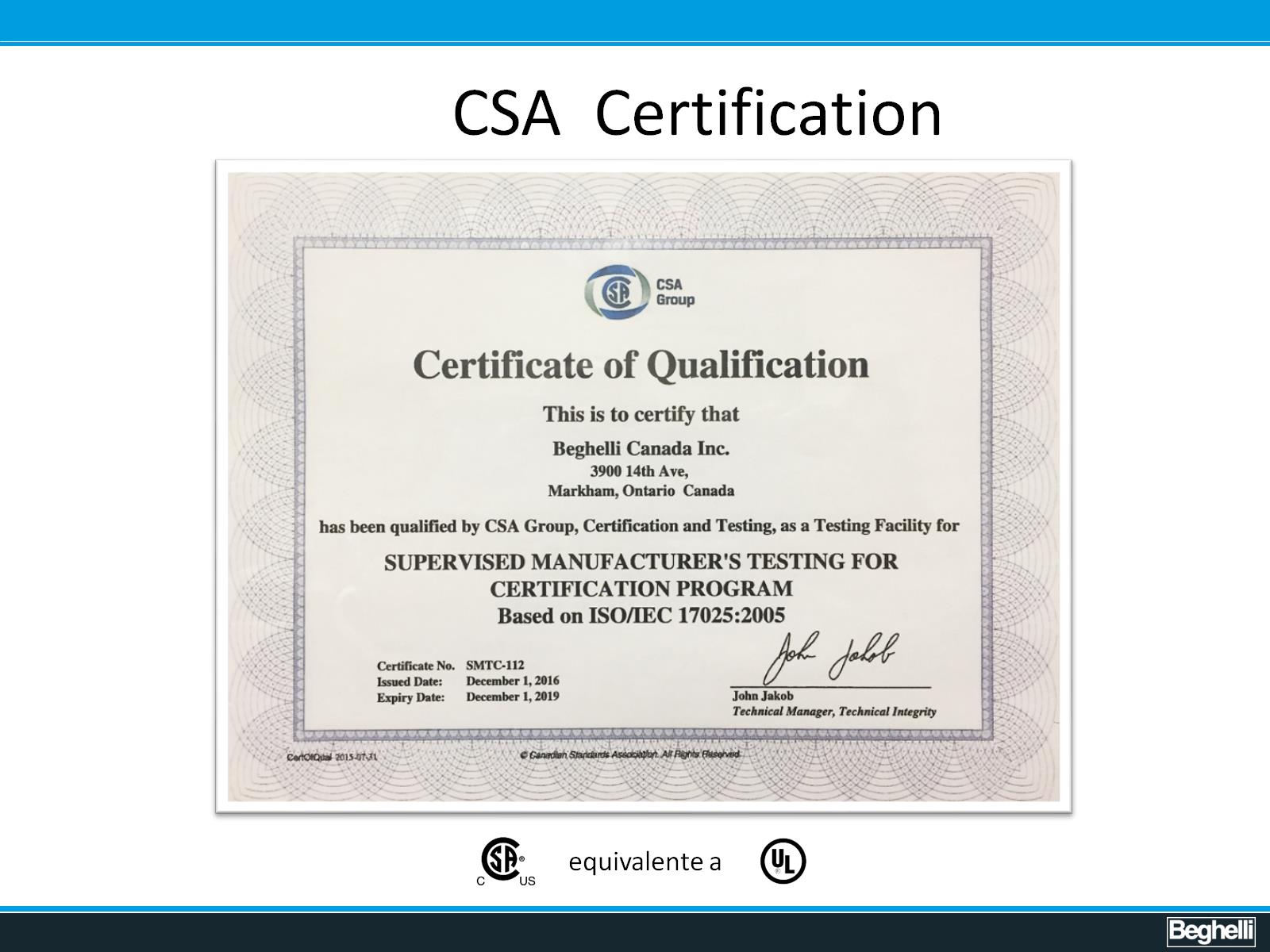 CSA  Certification
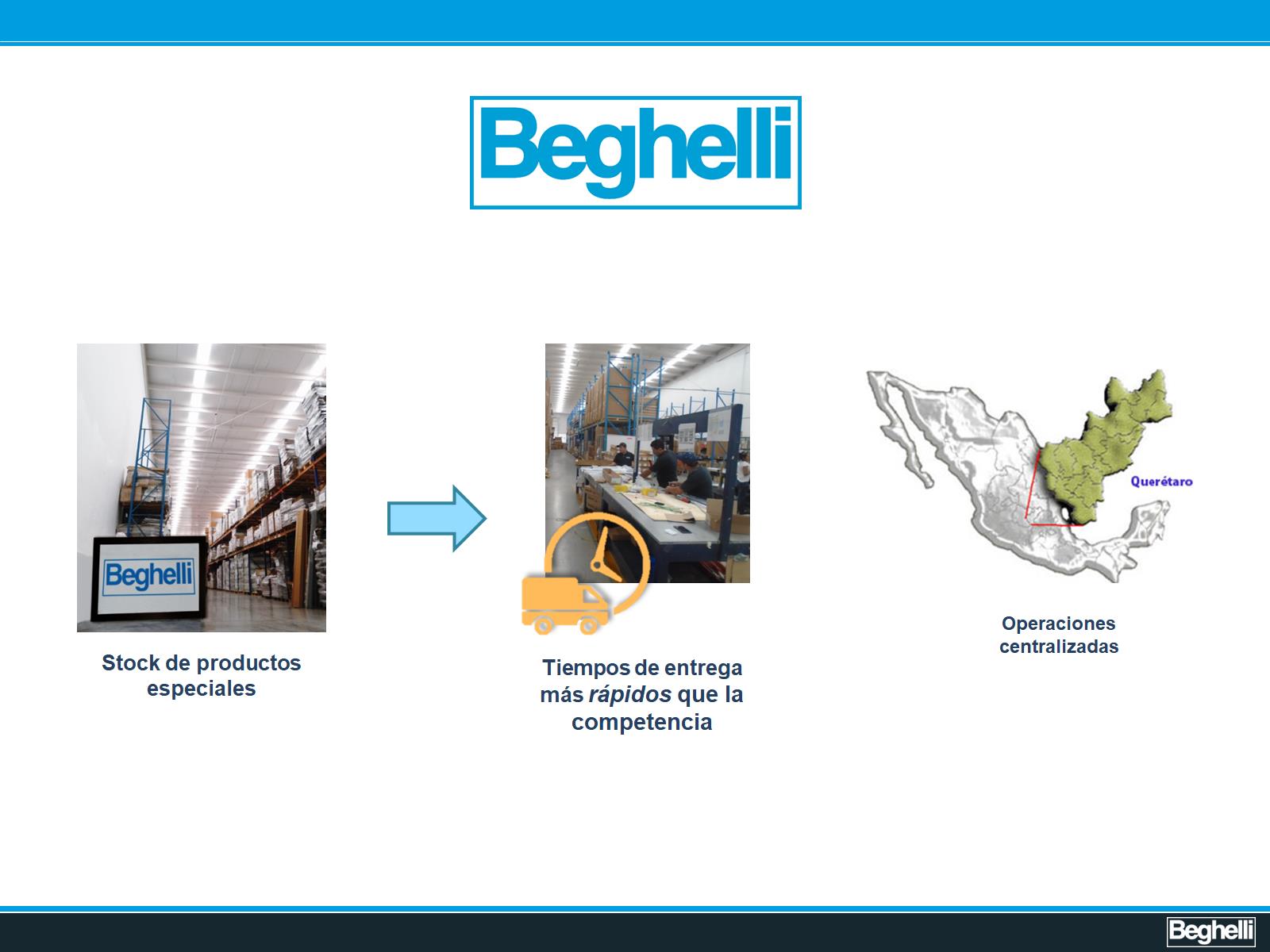 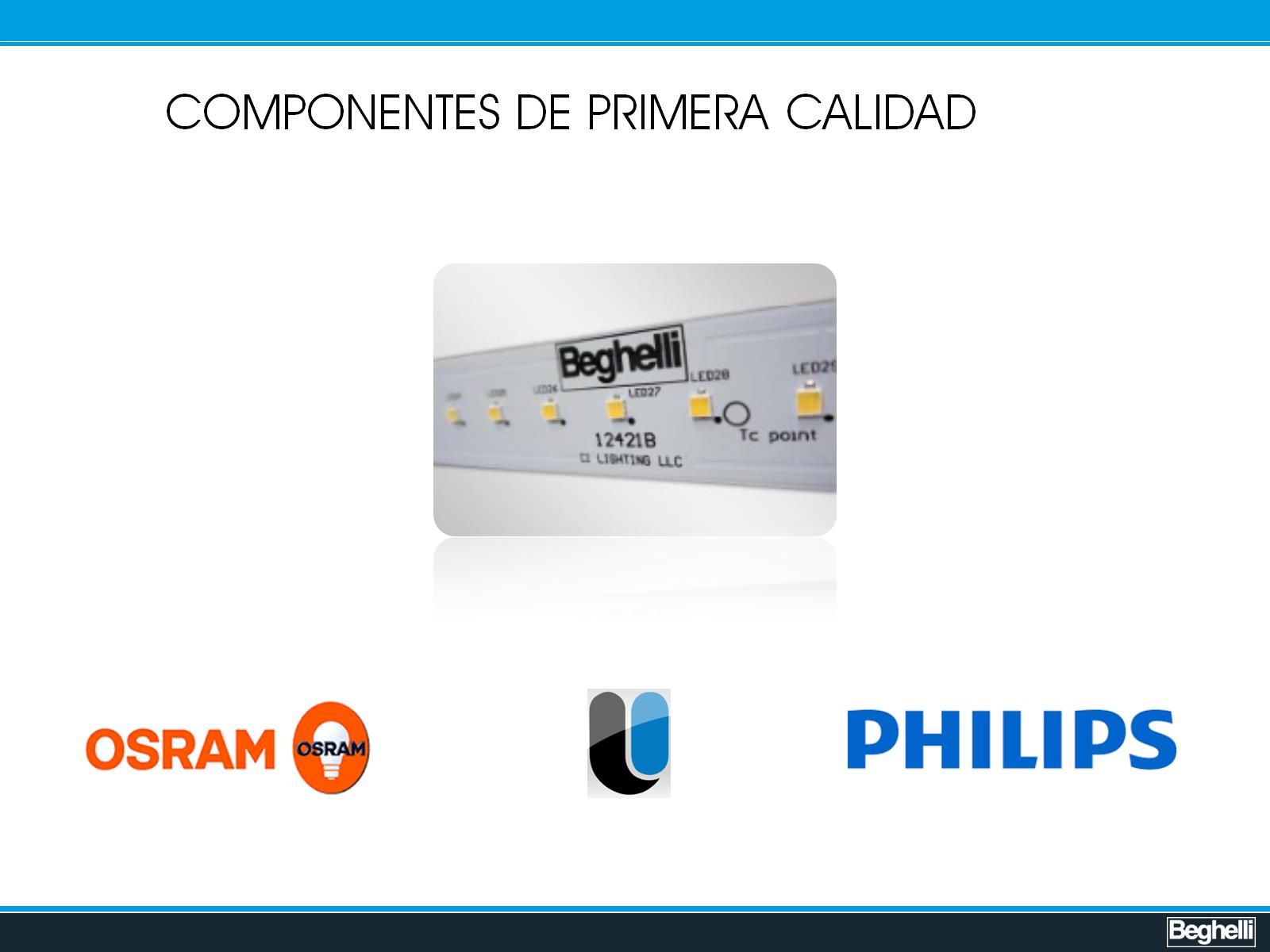 COMPONENTES DE PRIMERA CALIDAD
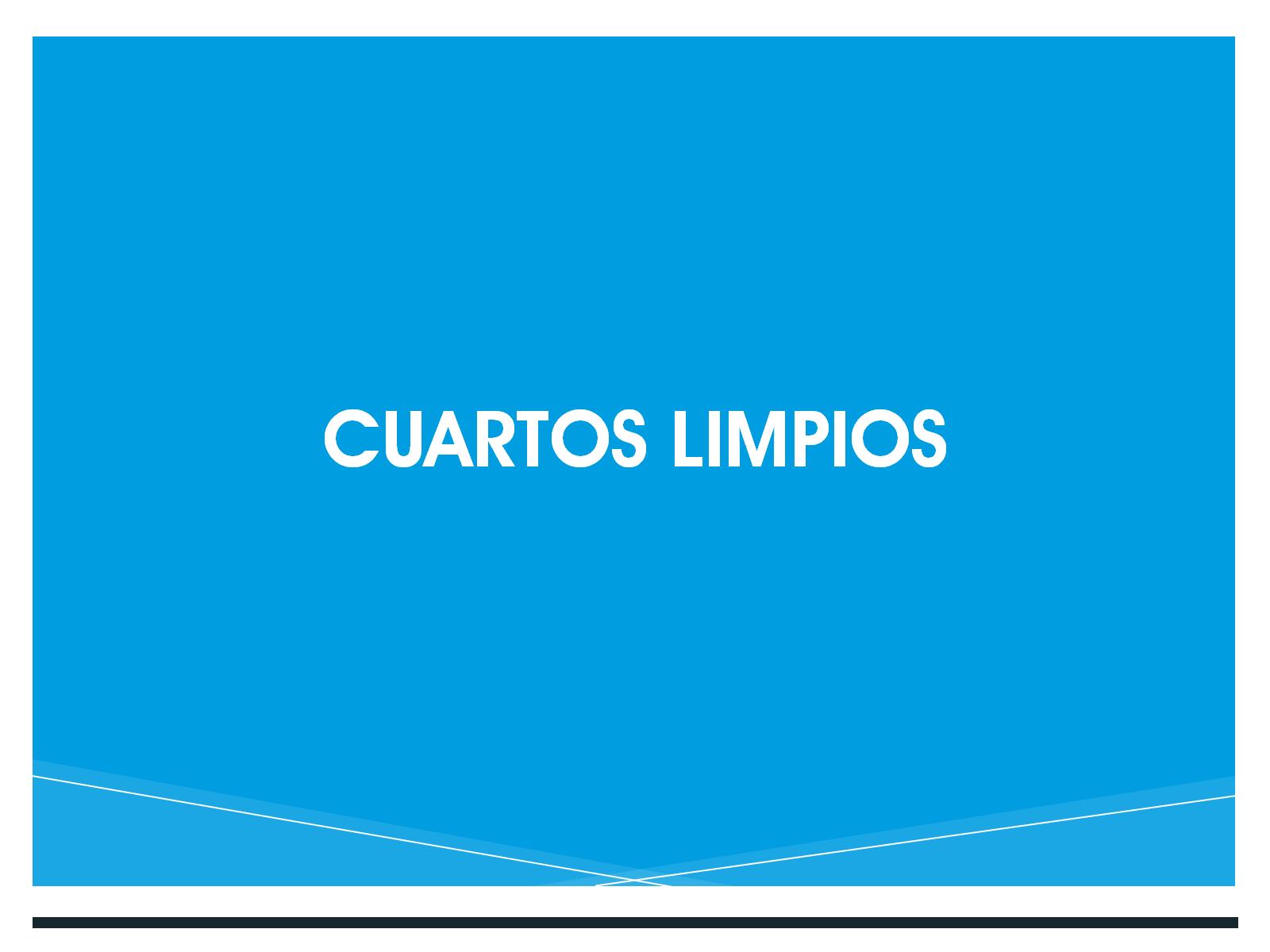 CUARTOS LIMPIOS
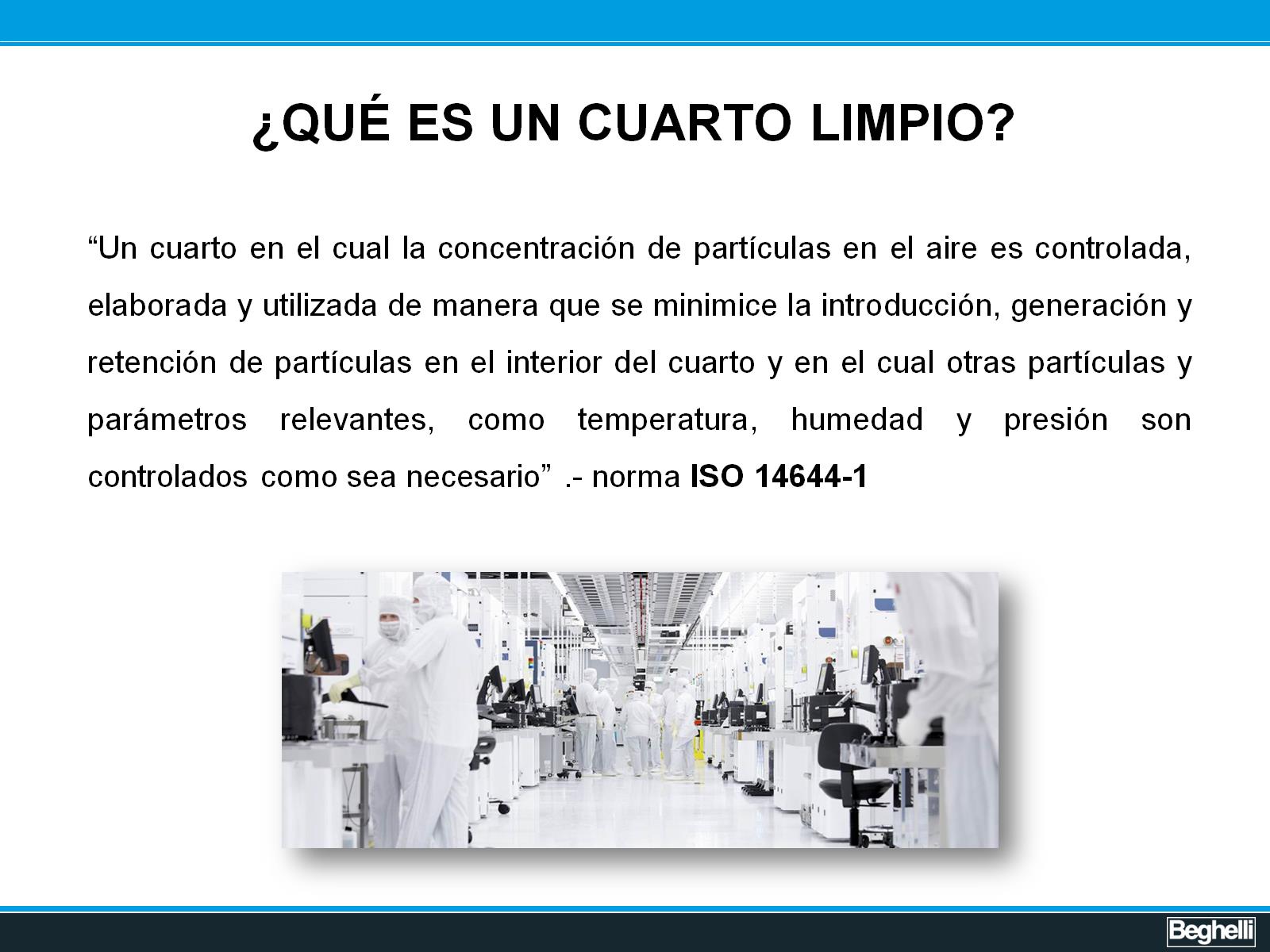 ¿QUÉ ES UN CUARTO LIMPIO?
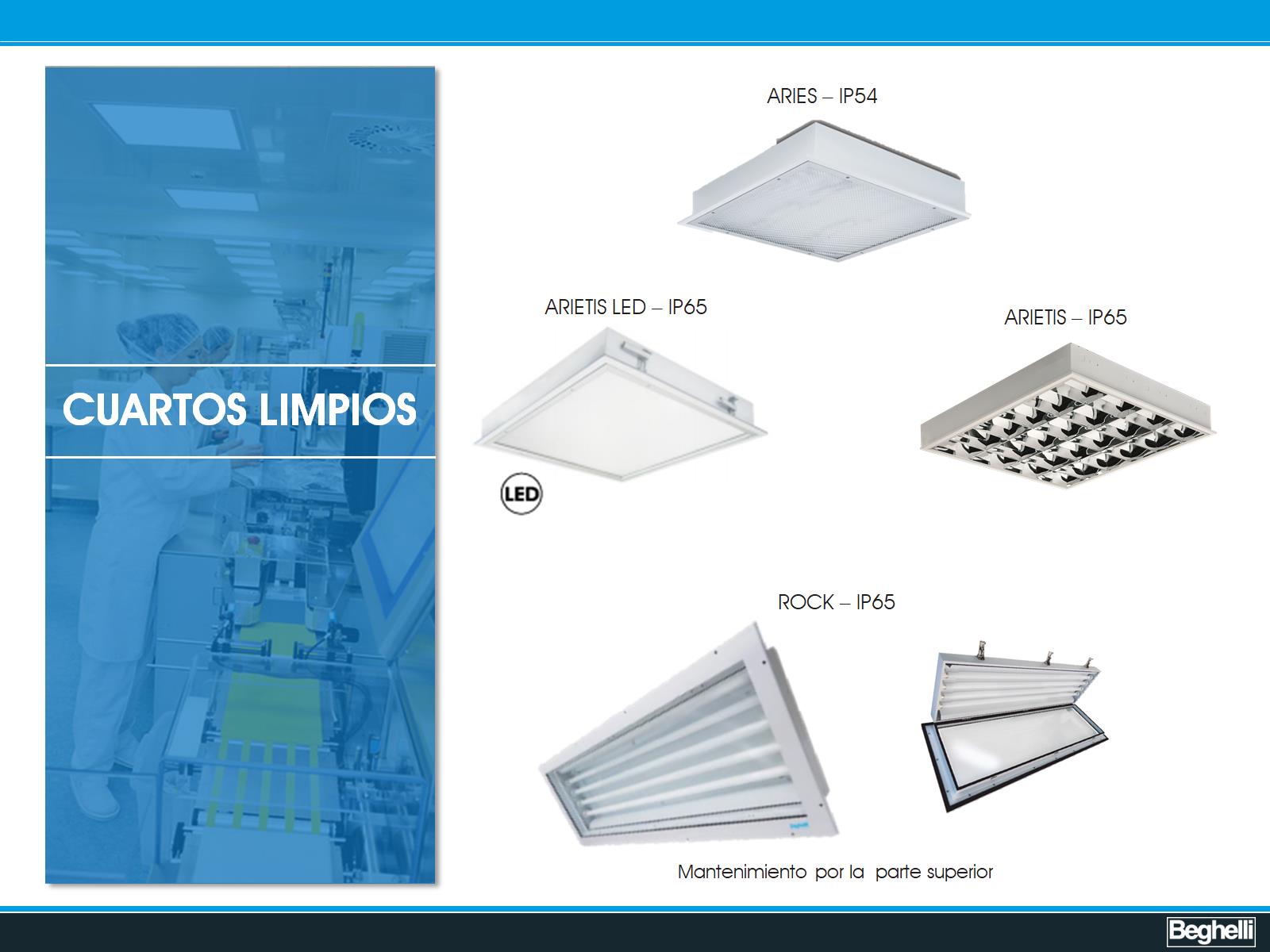 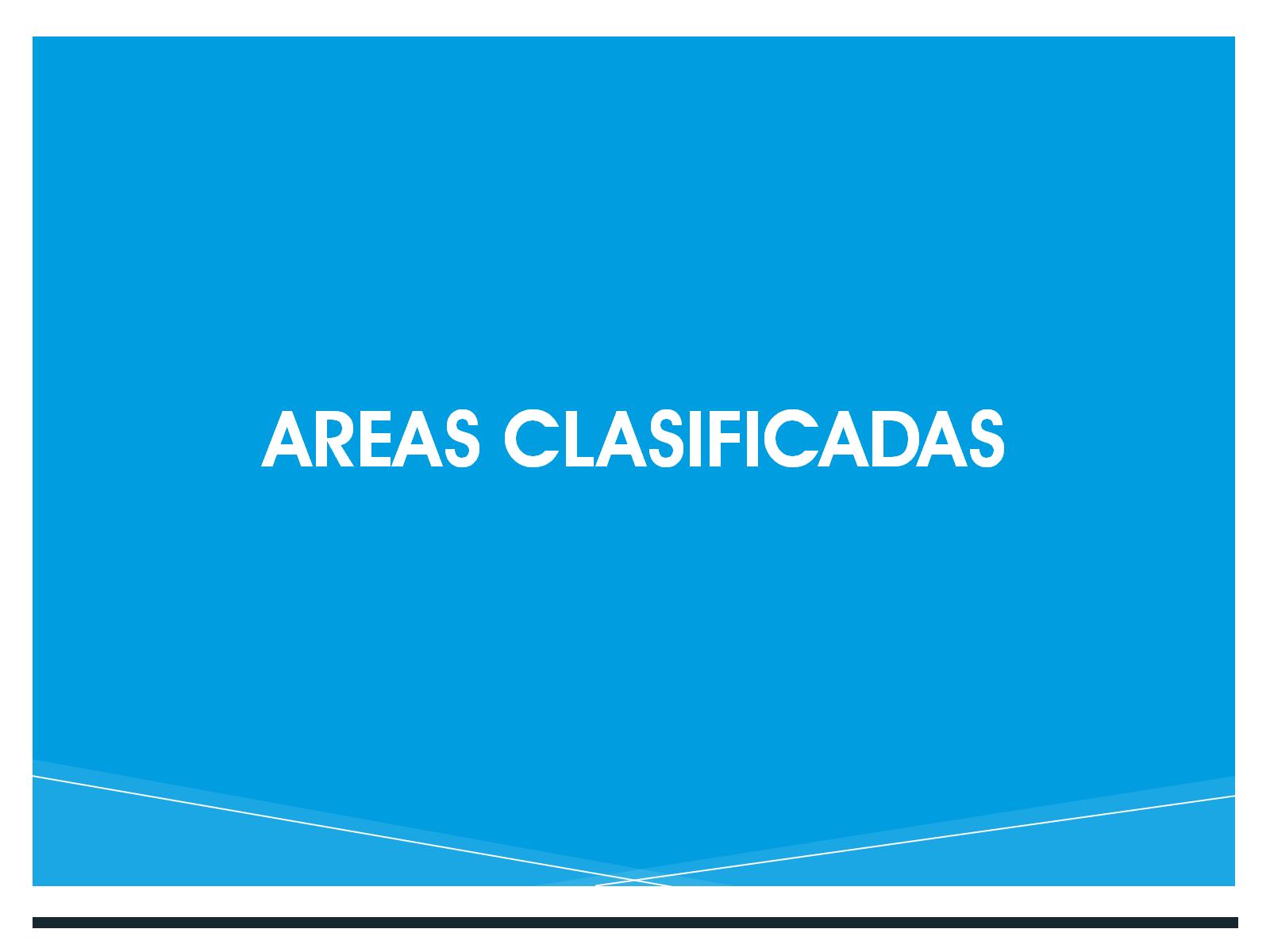 AREAS CLASIFICADAS
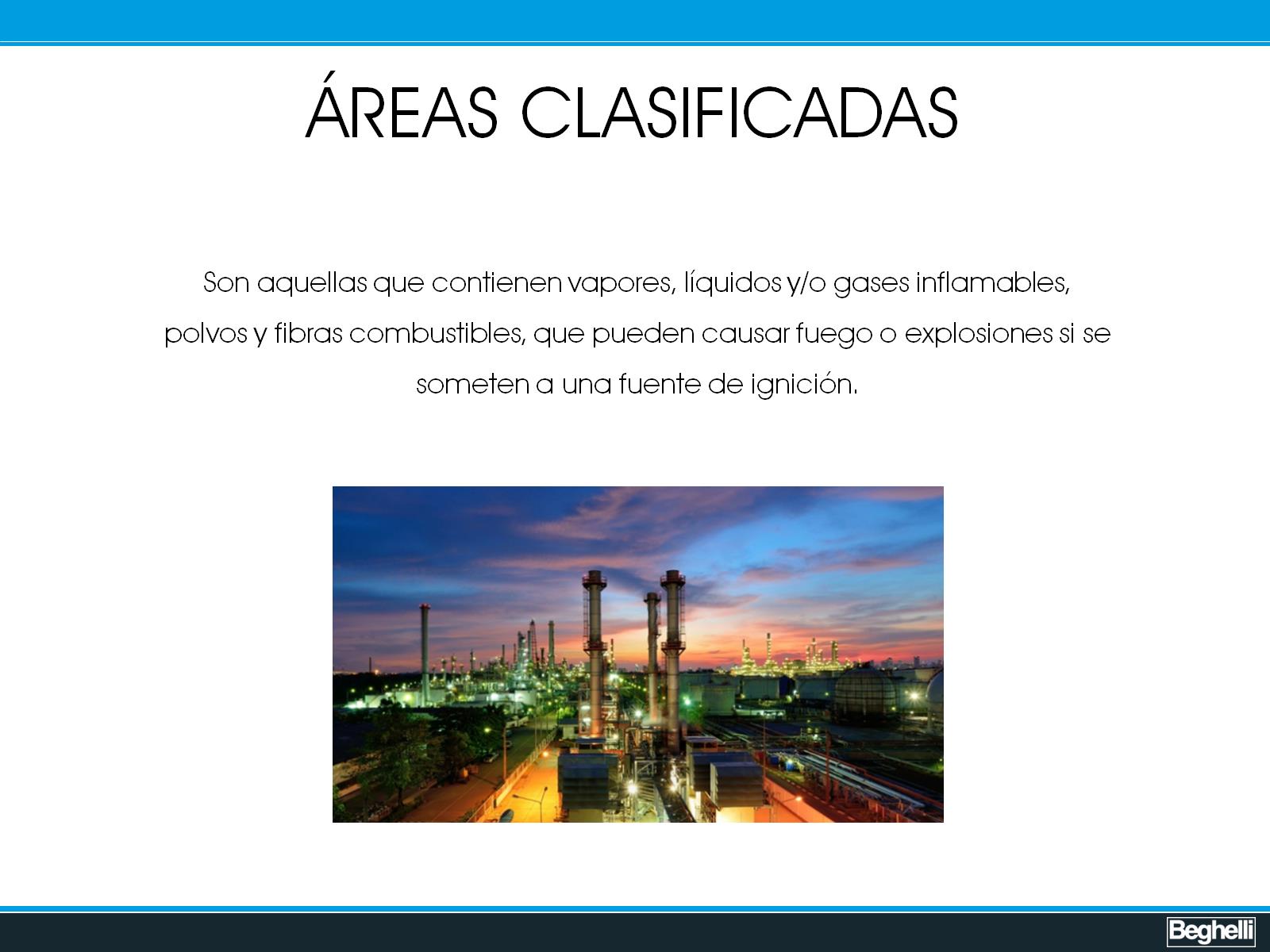 ÁREAS CLASIFICADAS
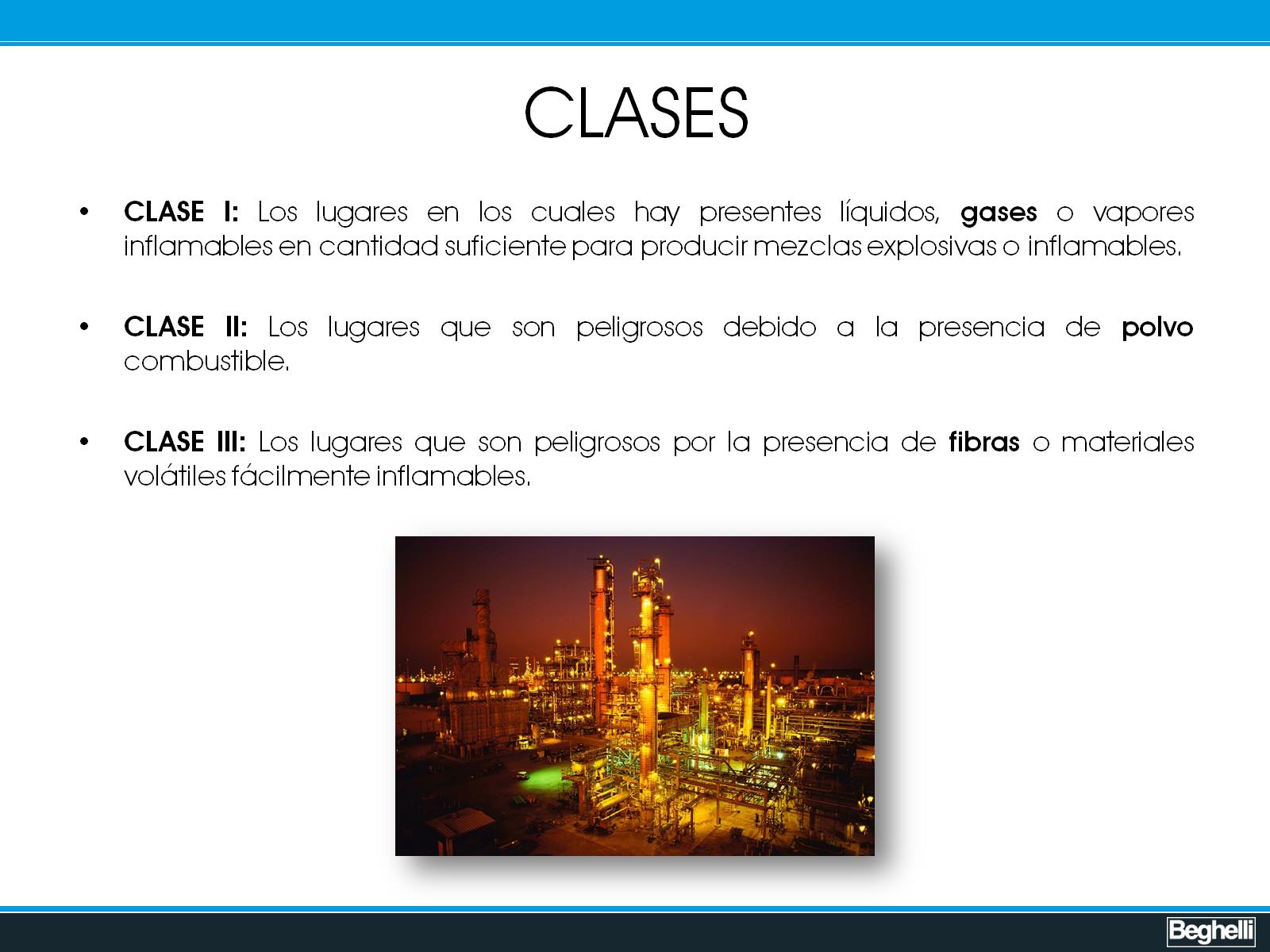 CLASES
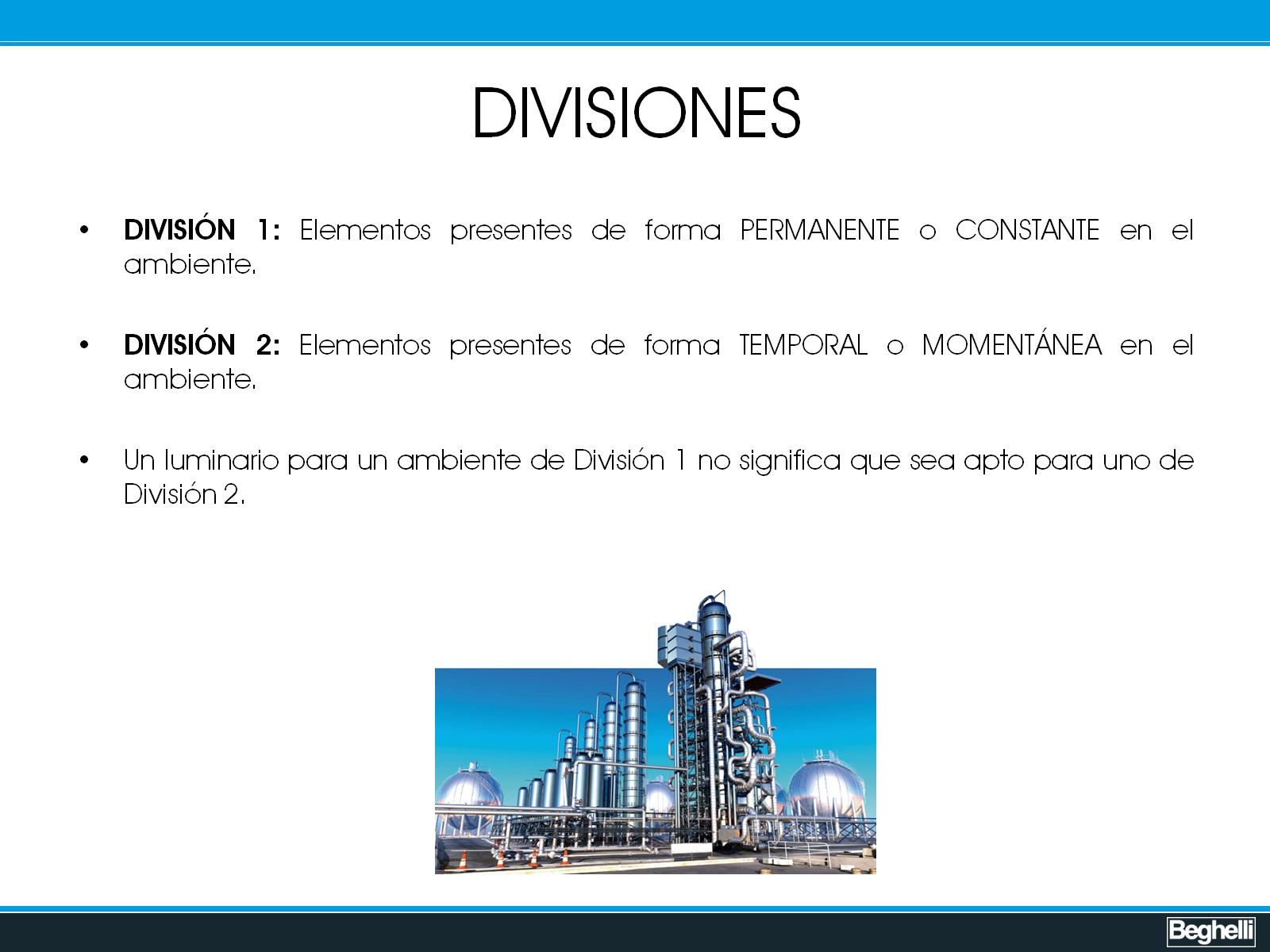 DIVISIONES
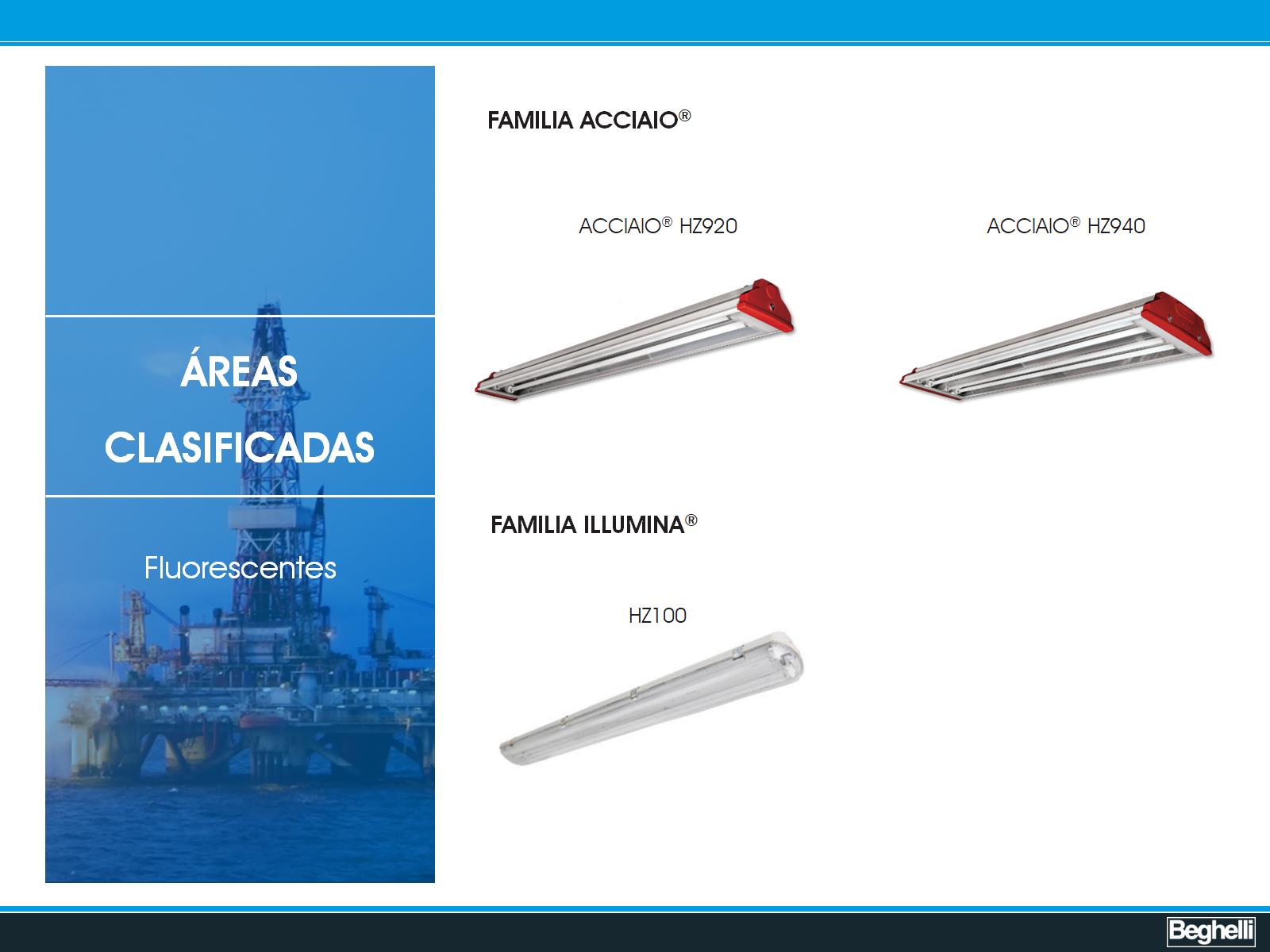 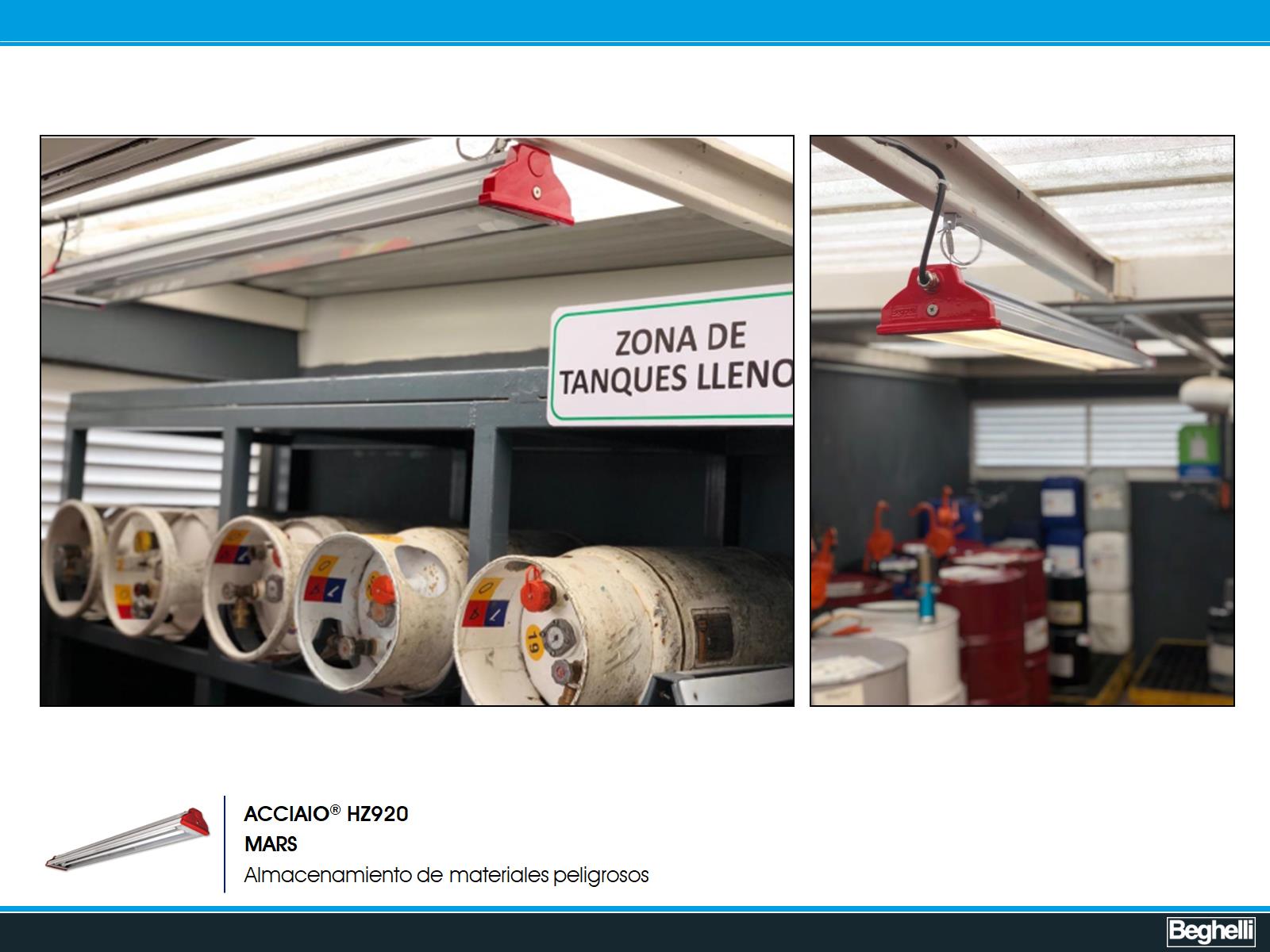 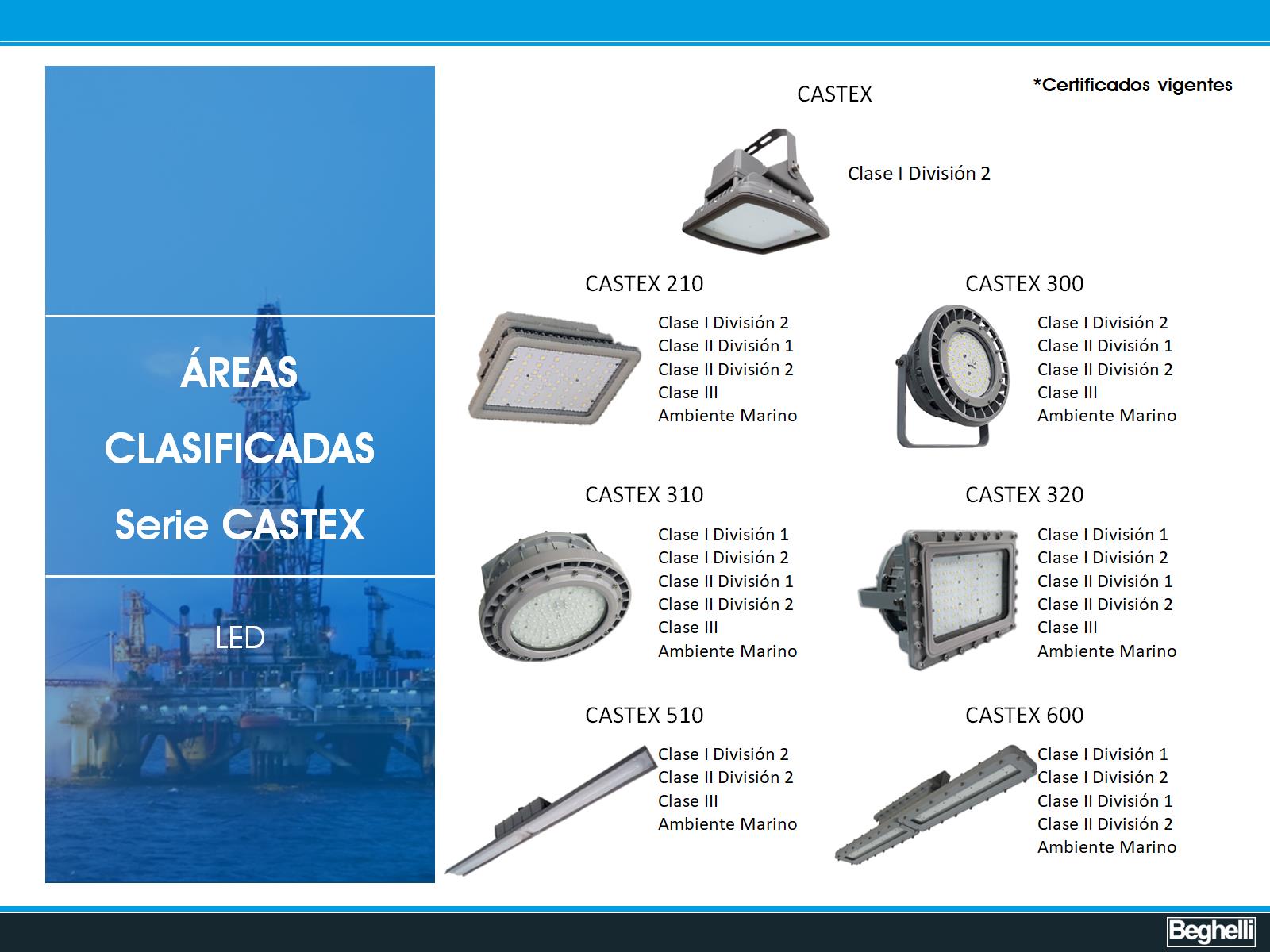 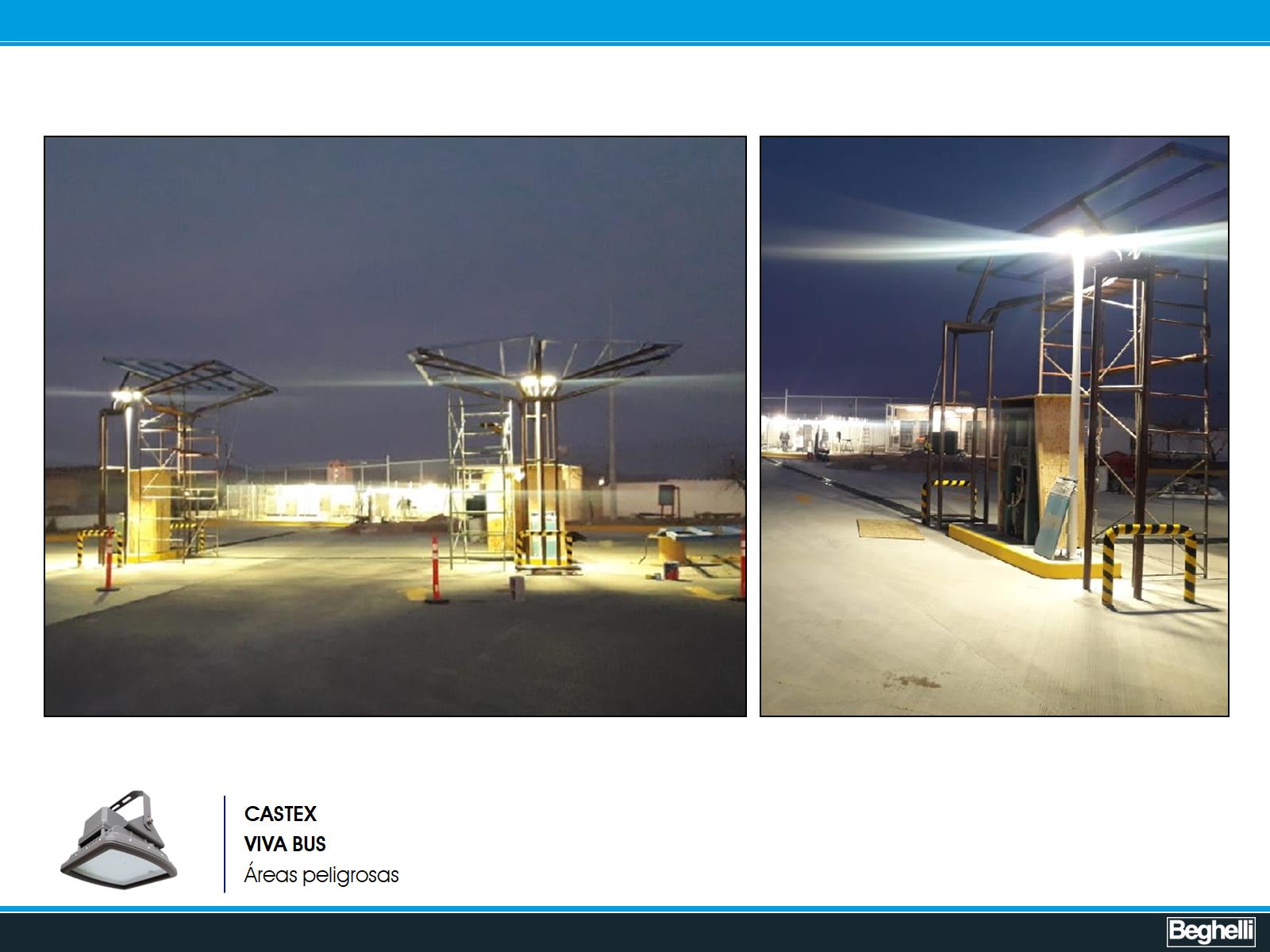 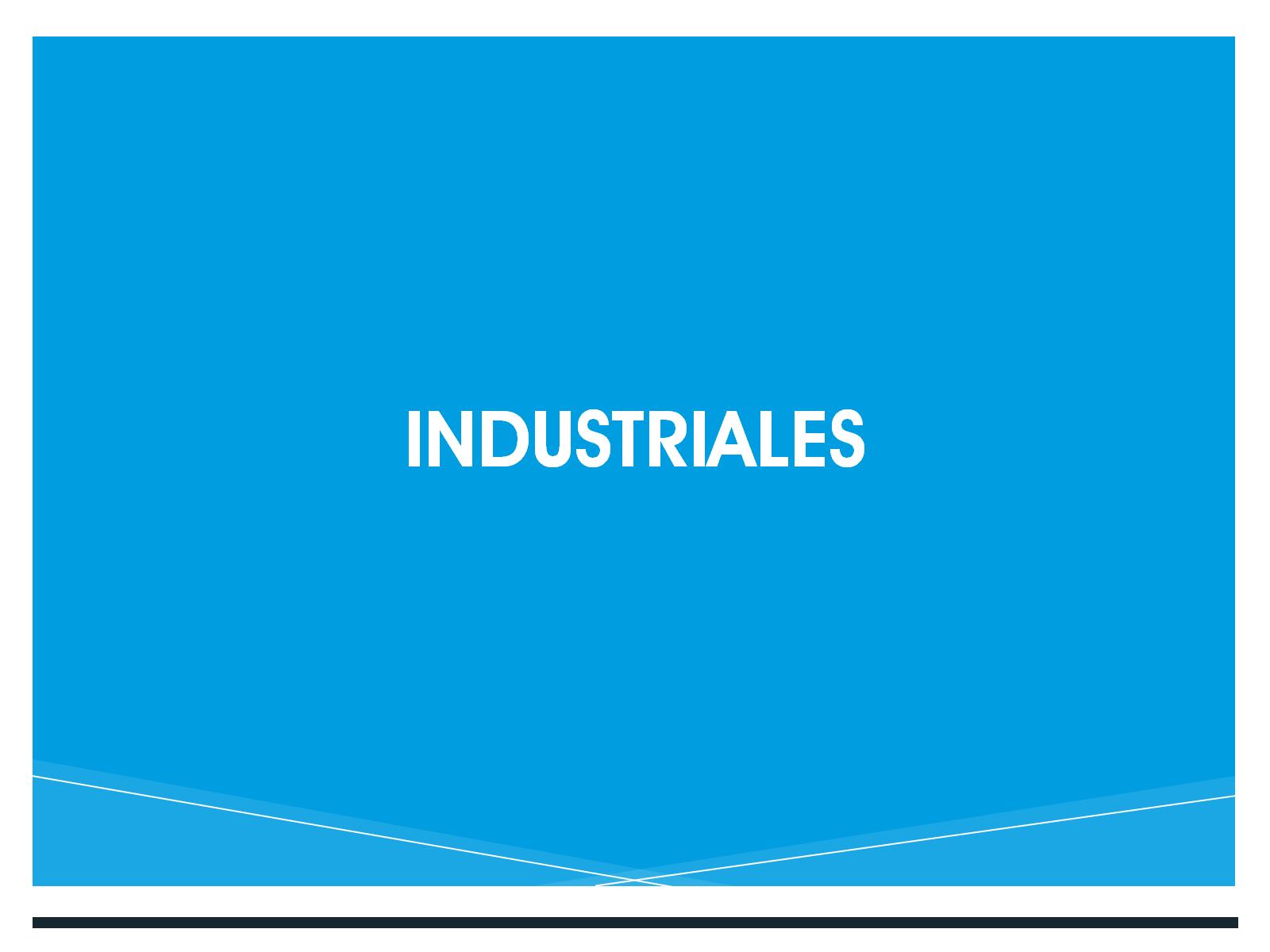 INDUSTRIALES
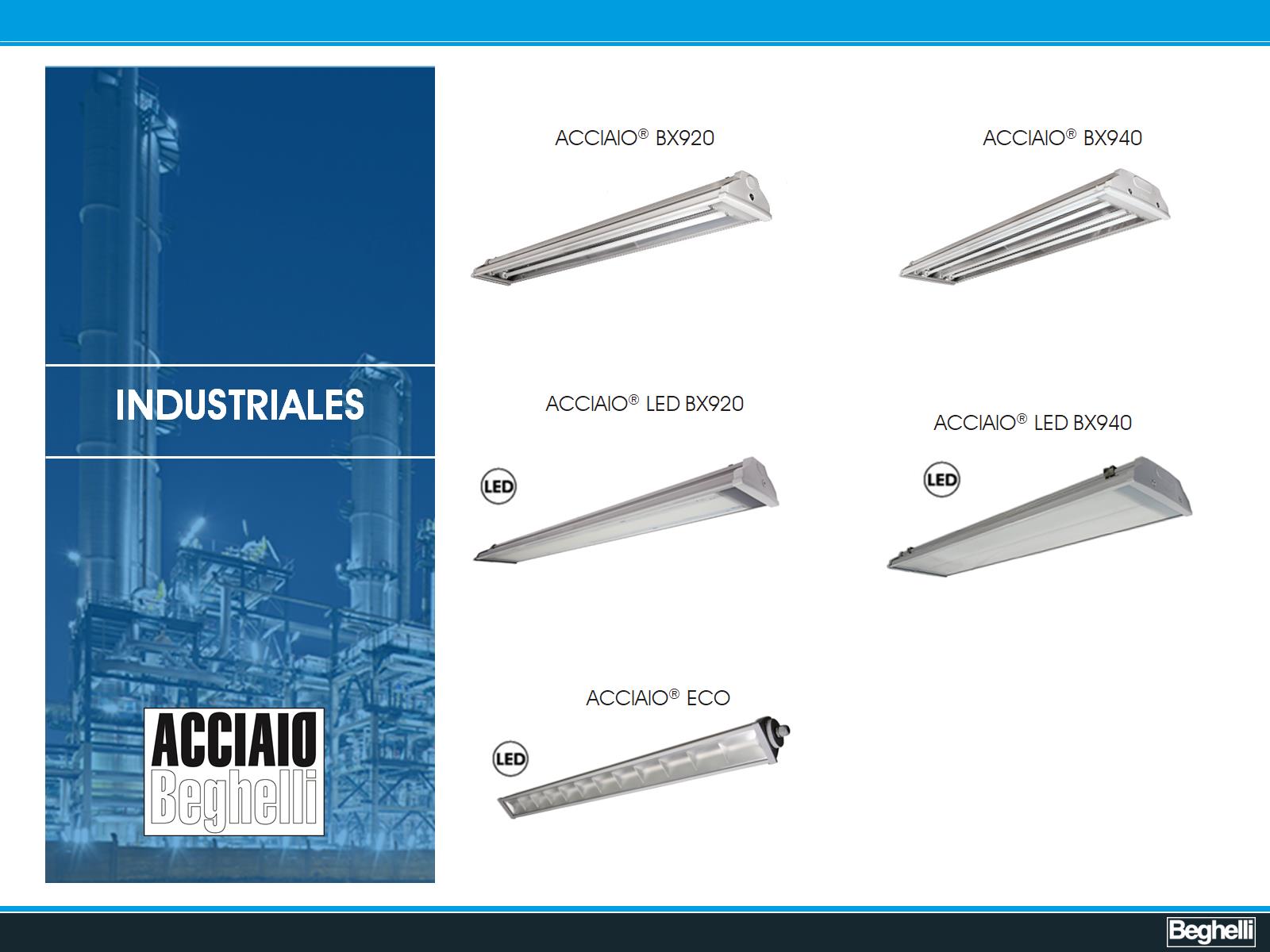 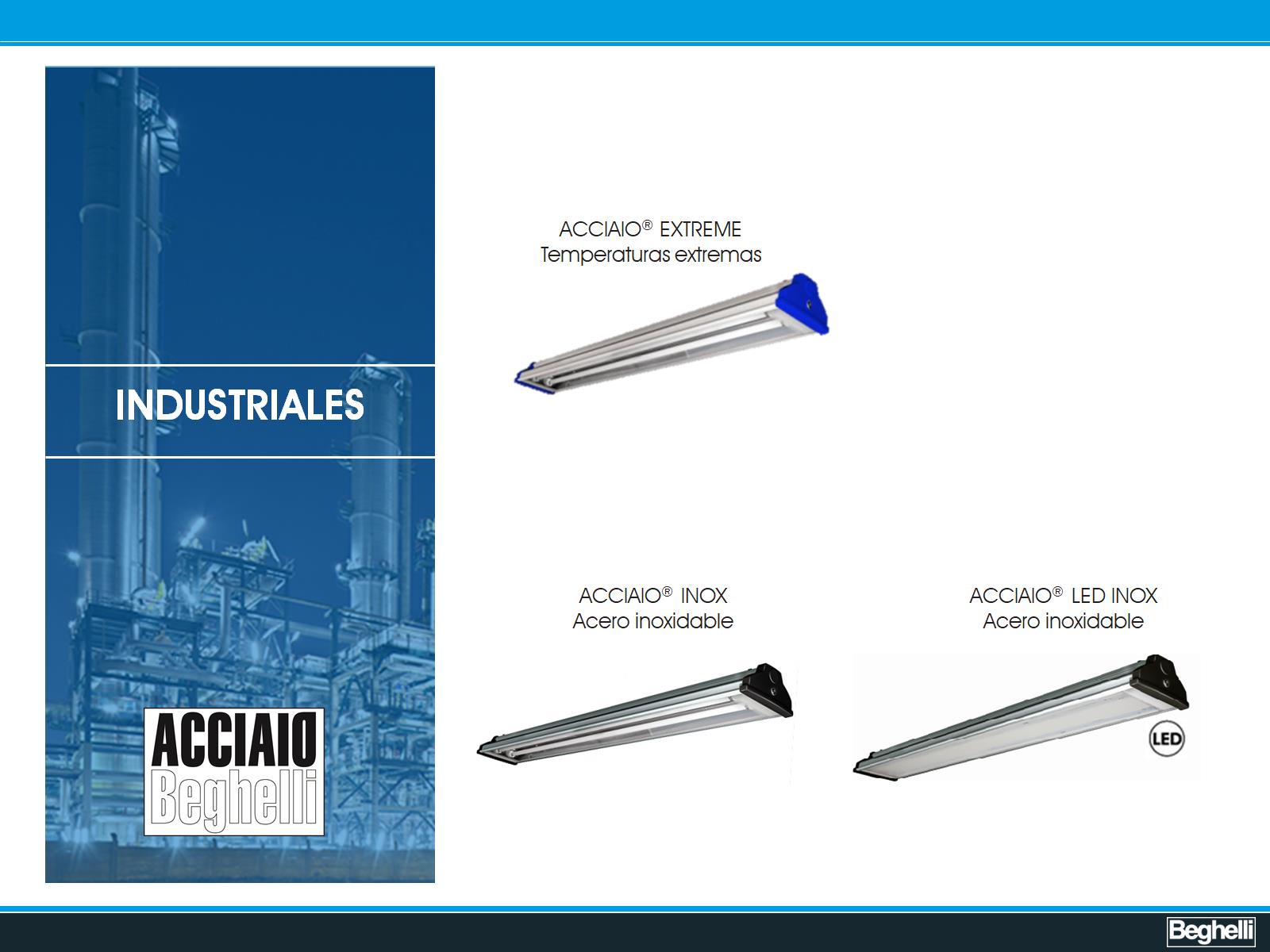 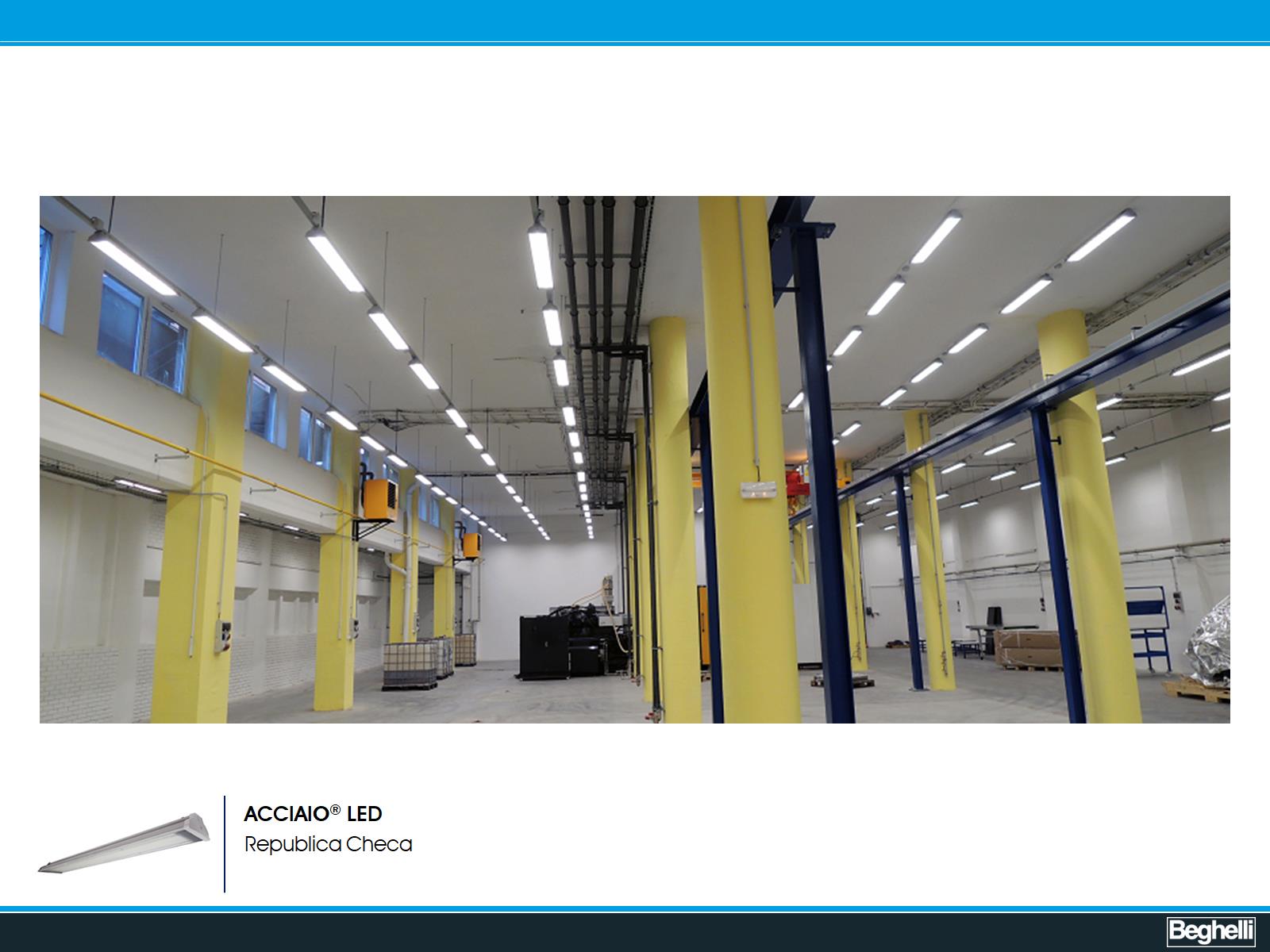 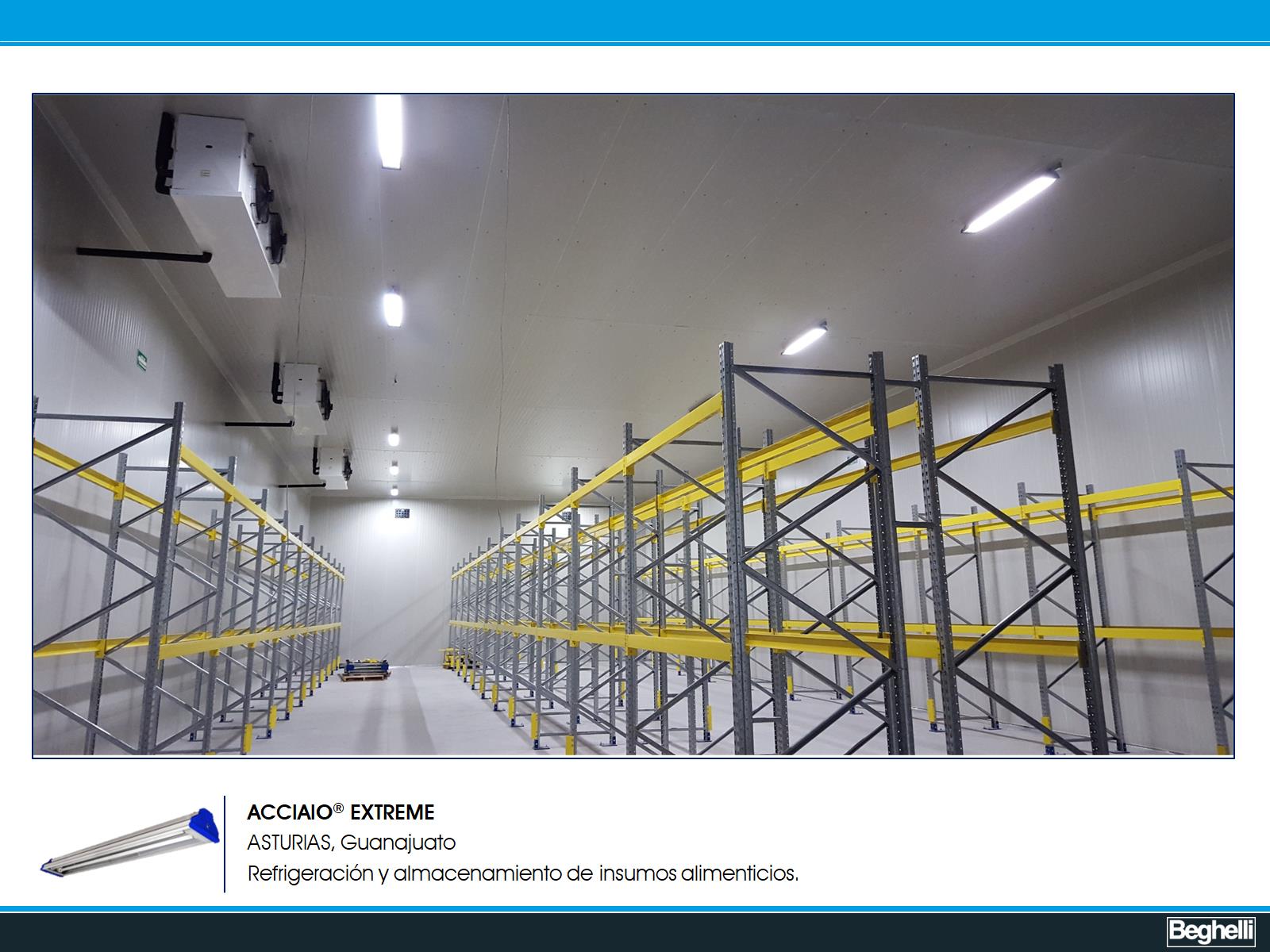 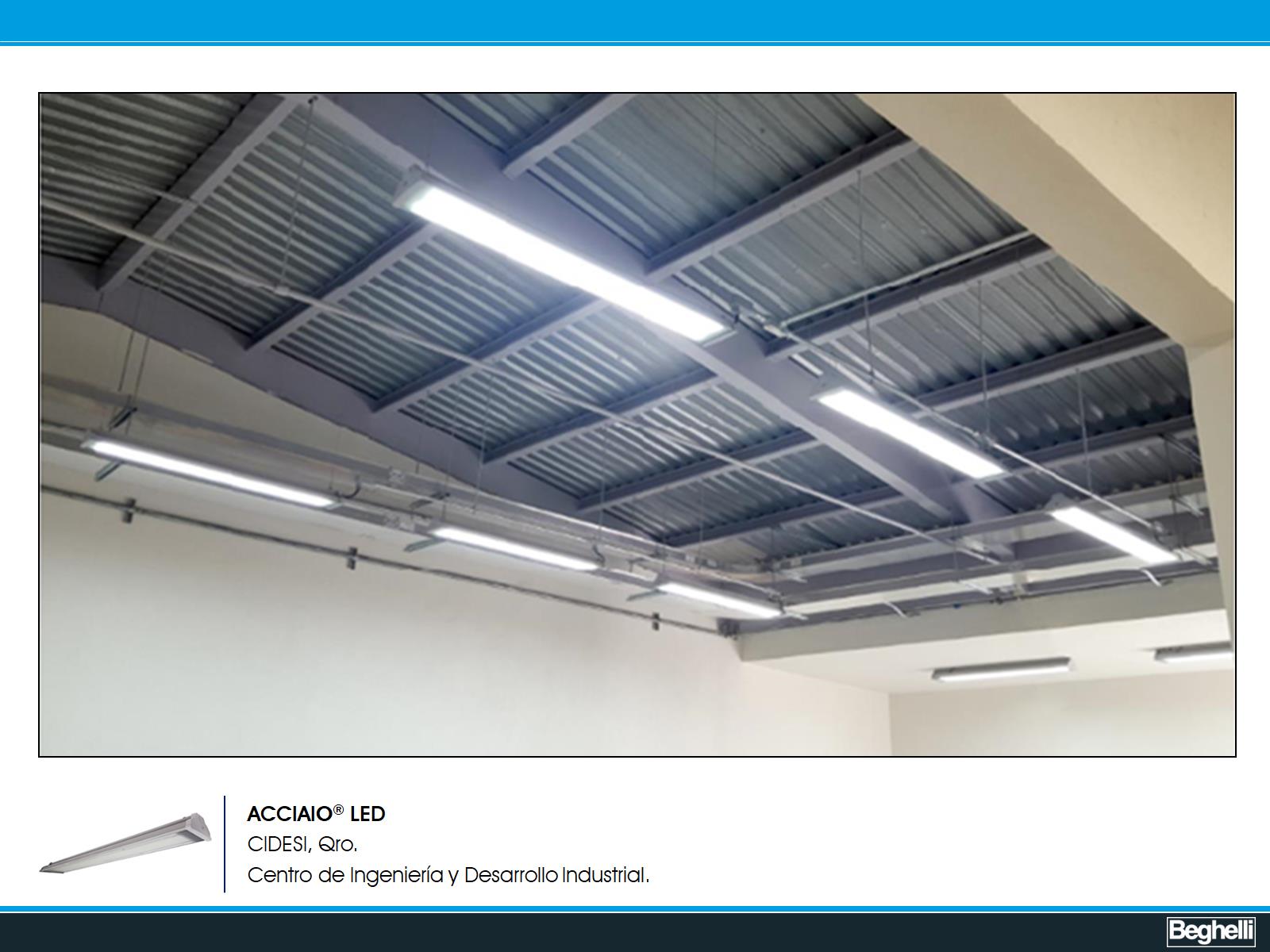 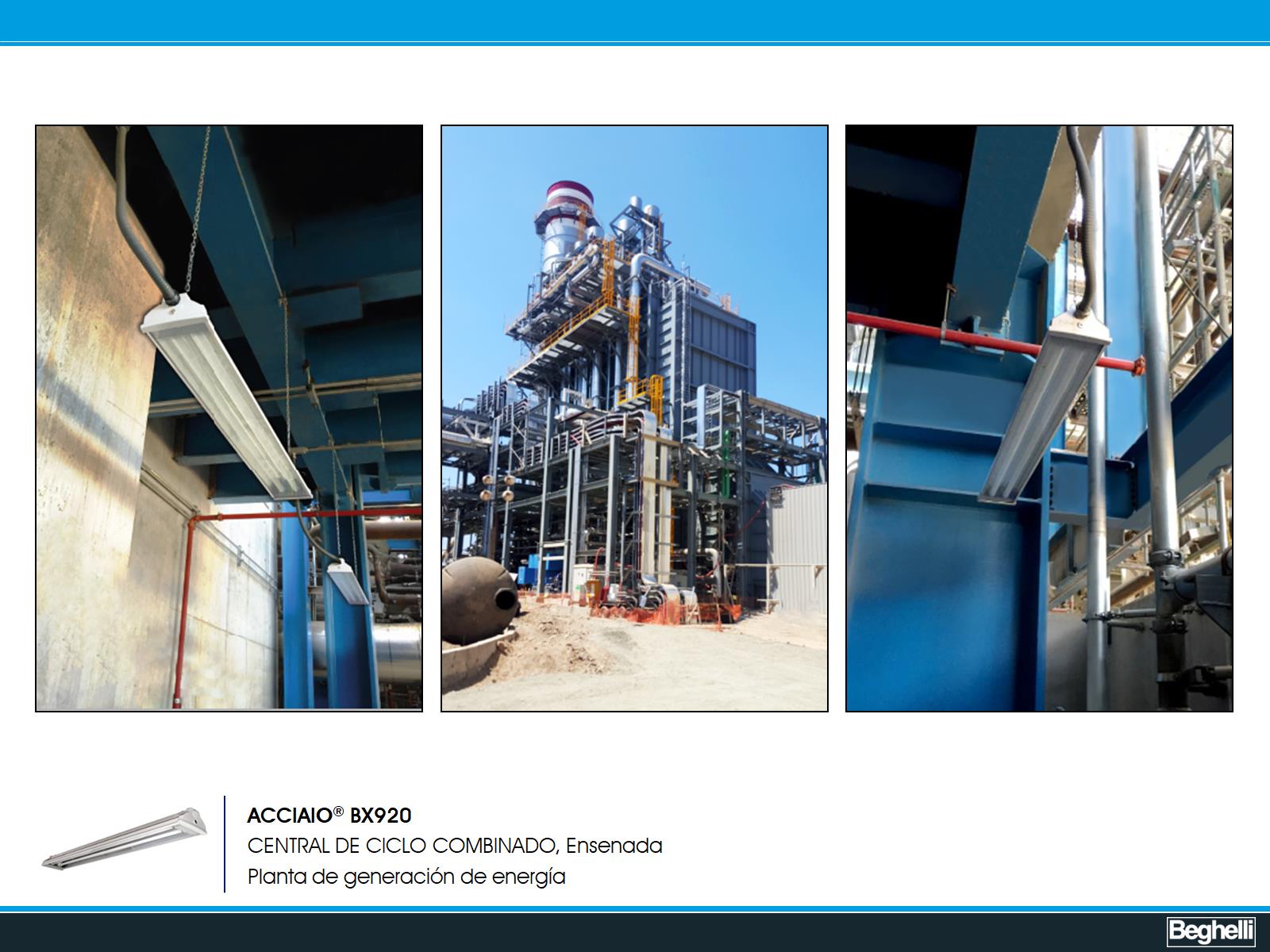 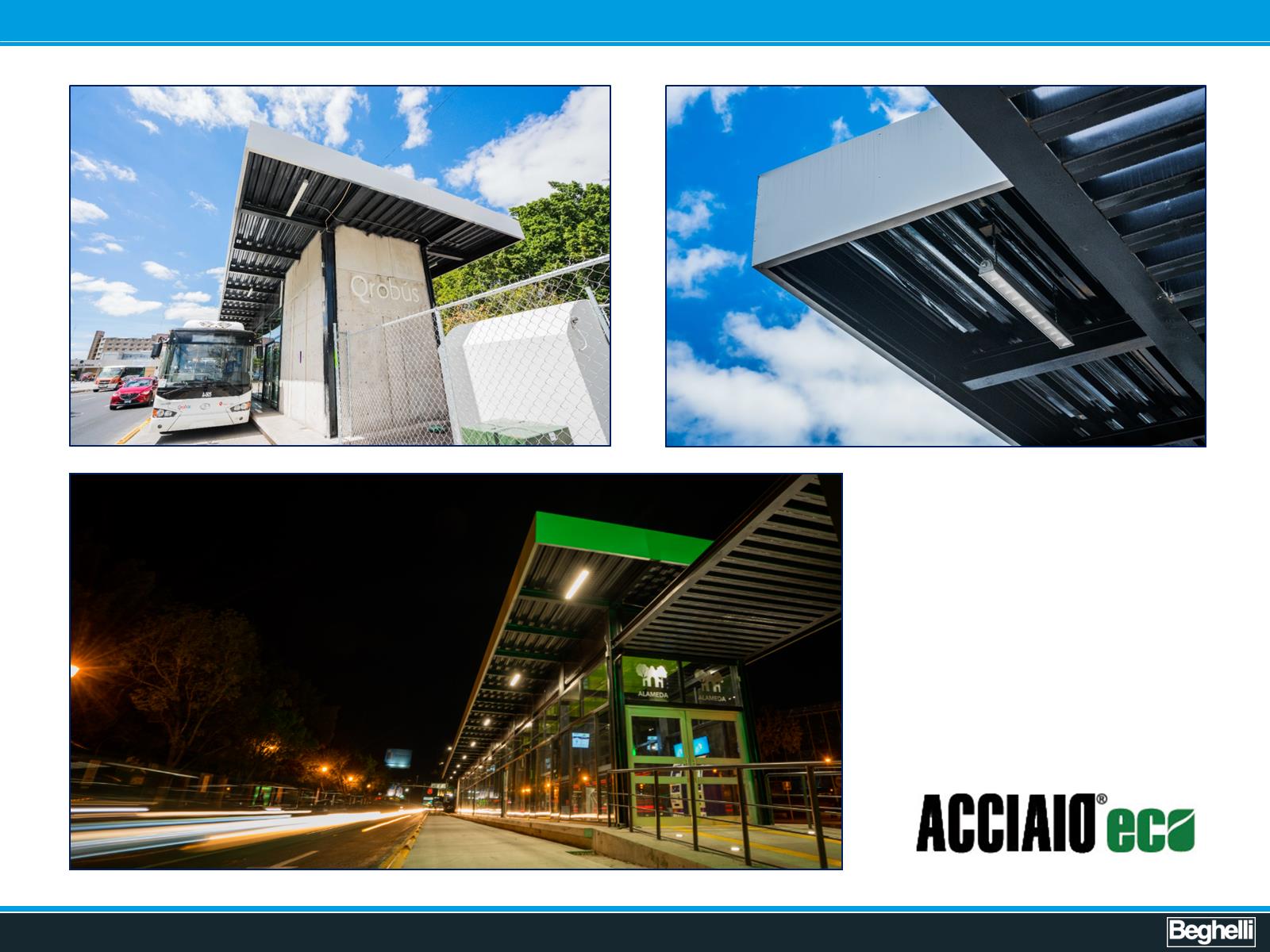 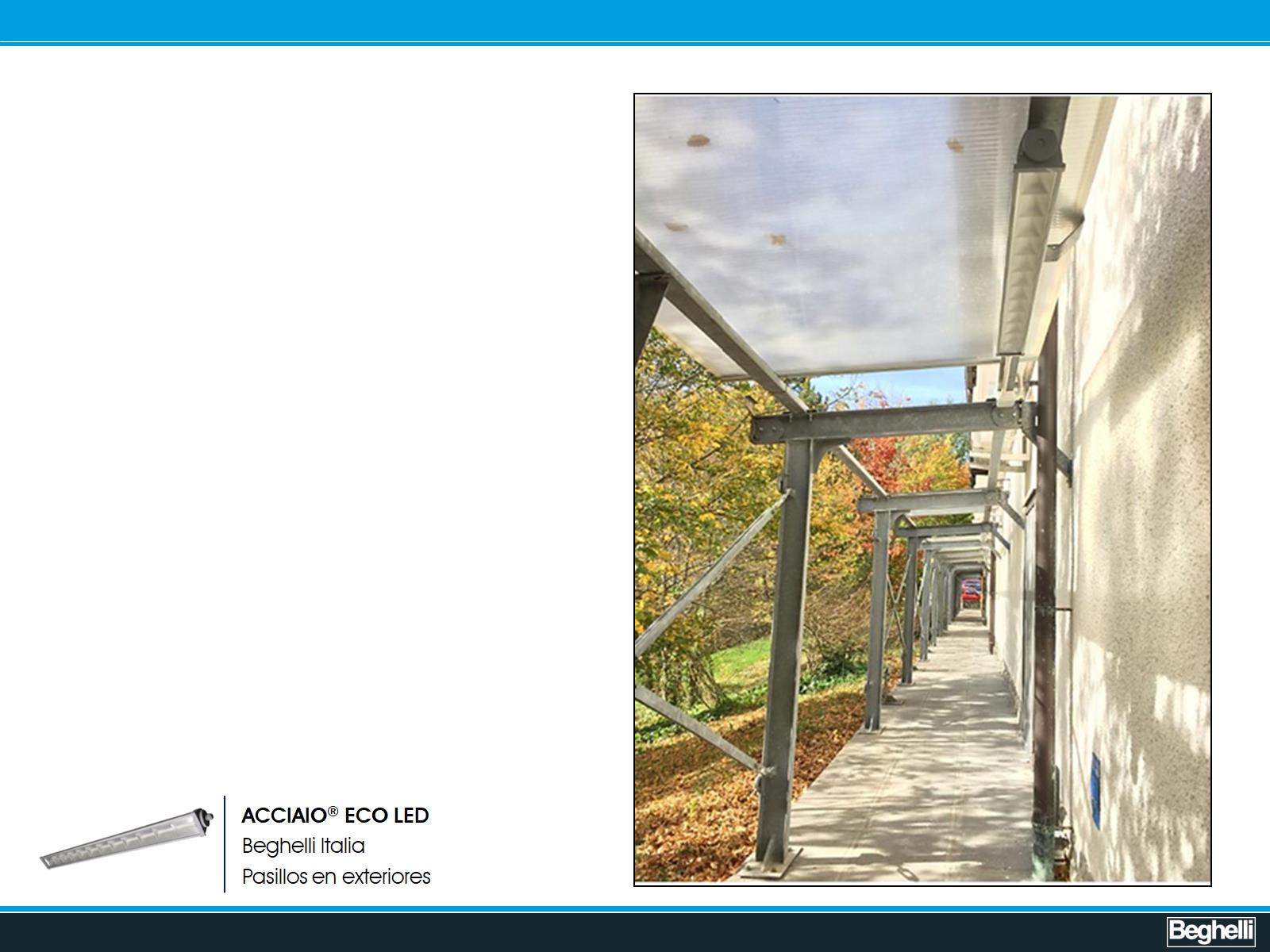 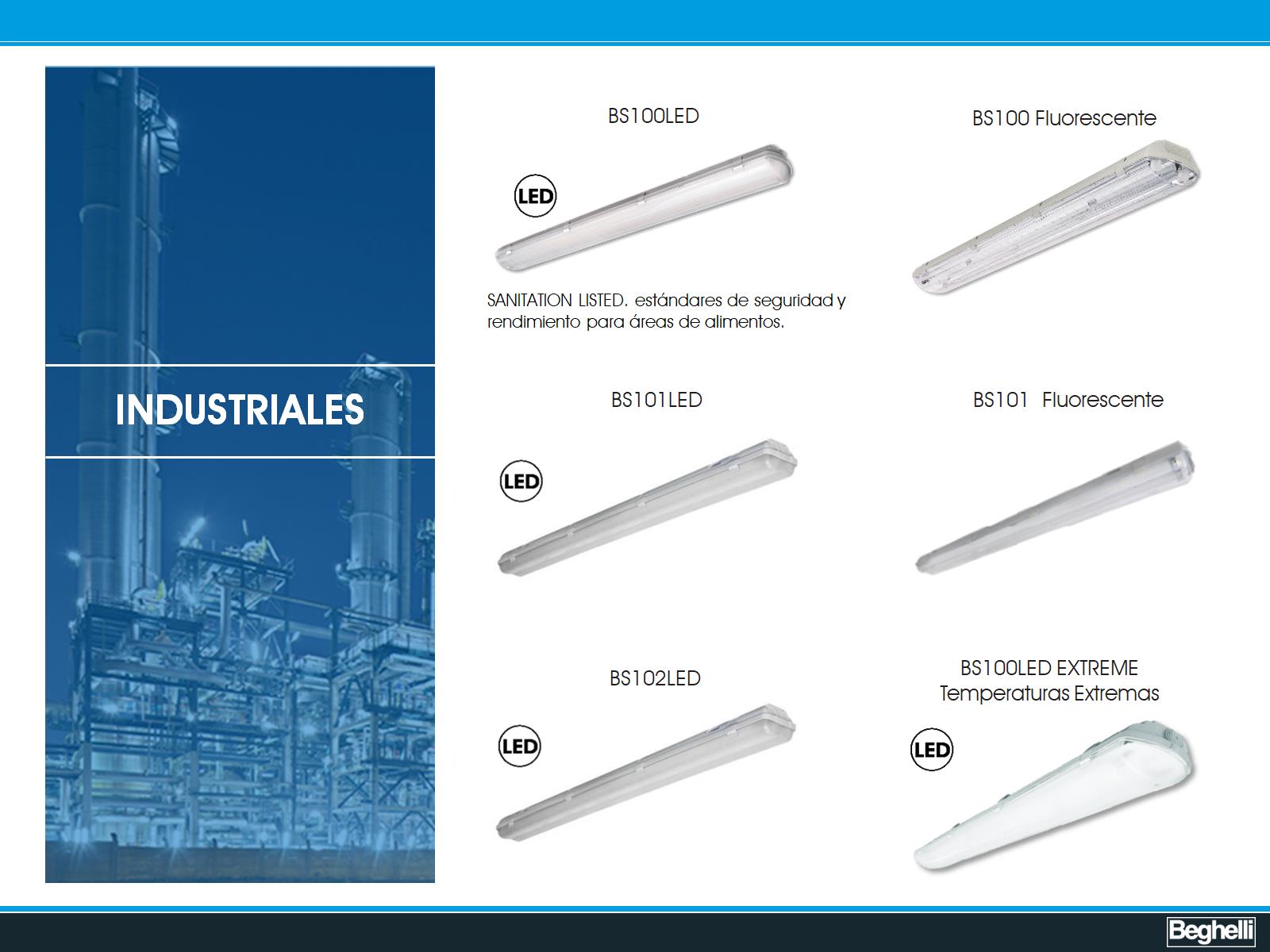 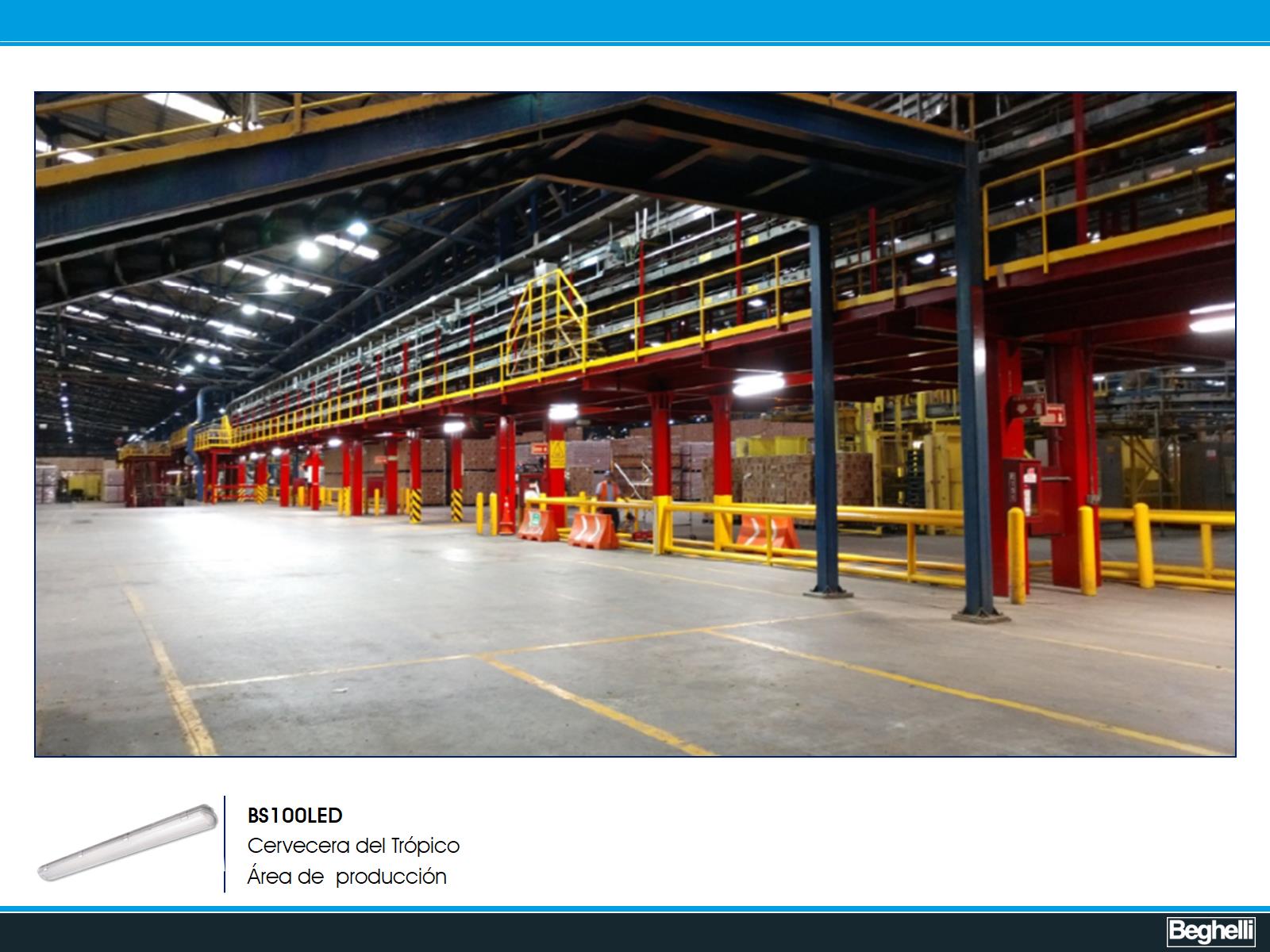 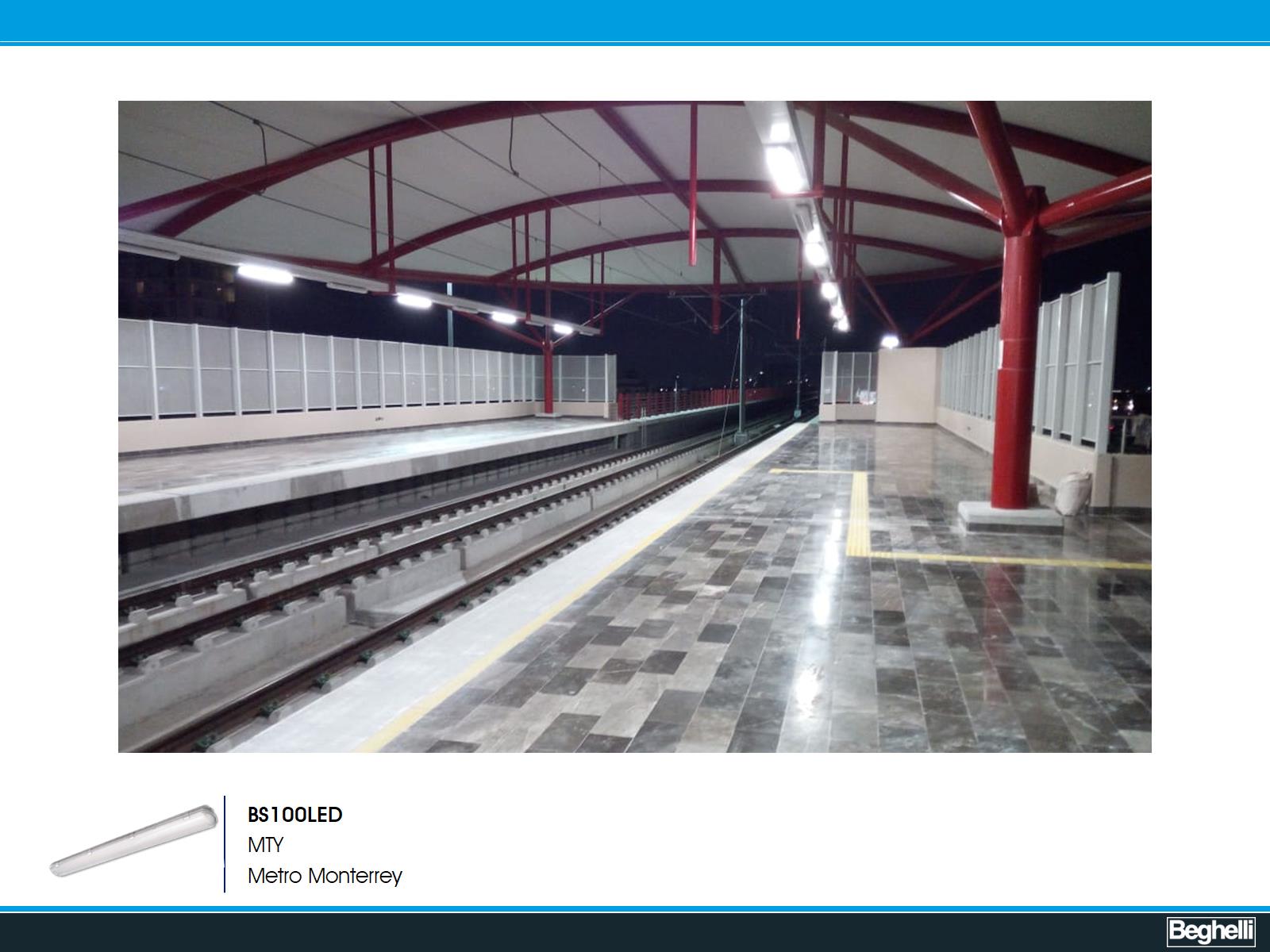 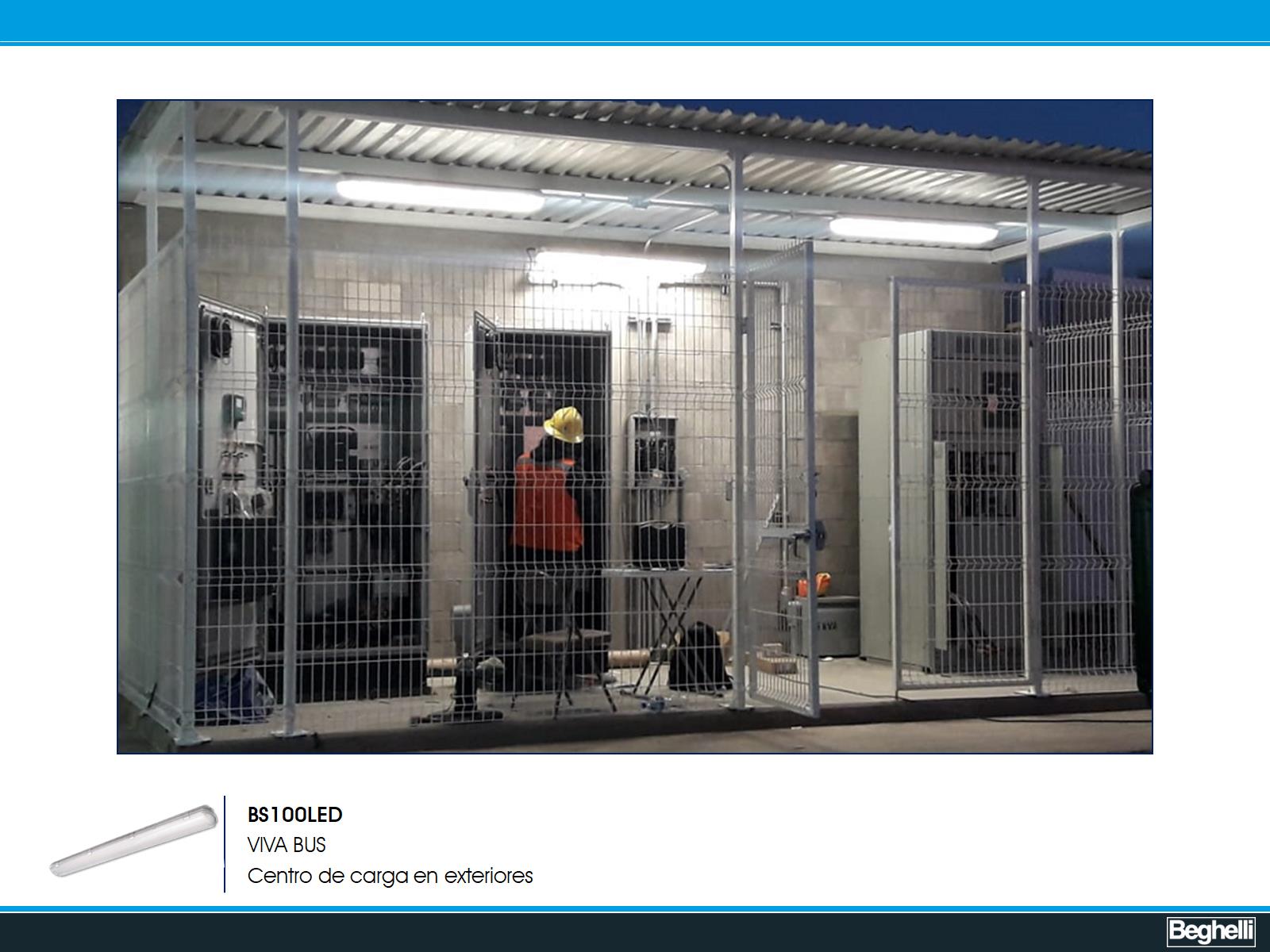 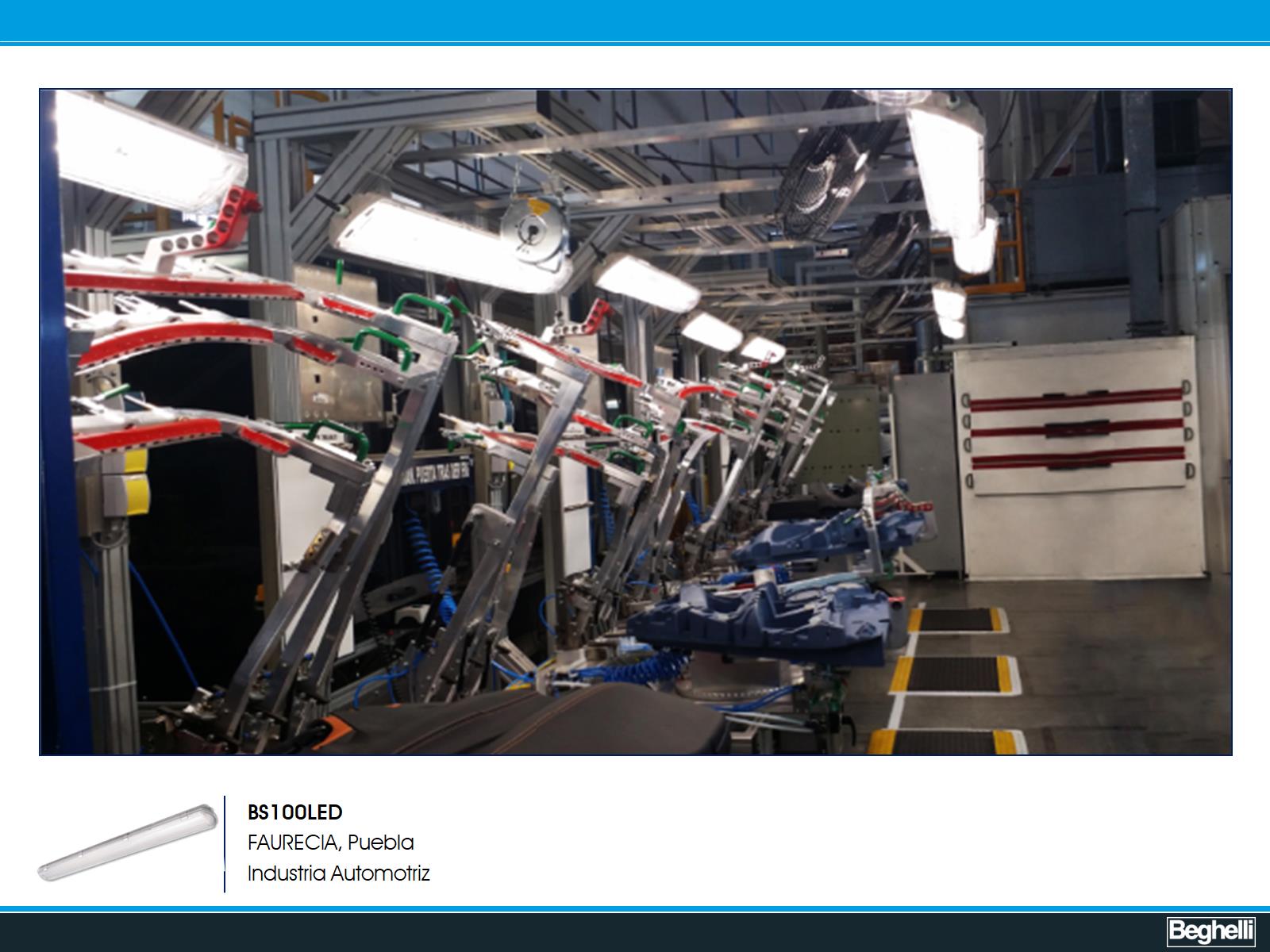 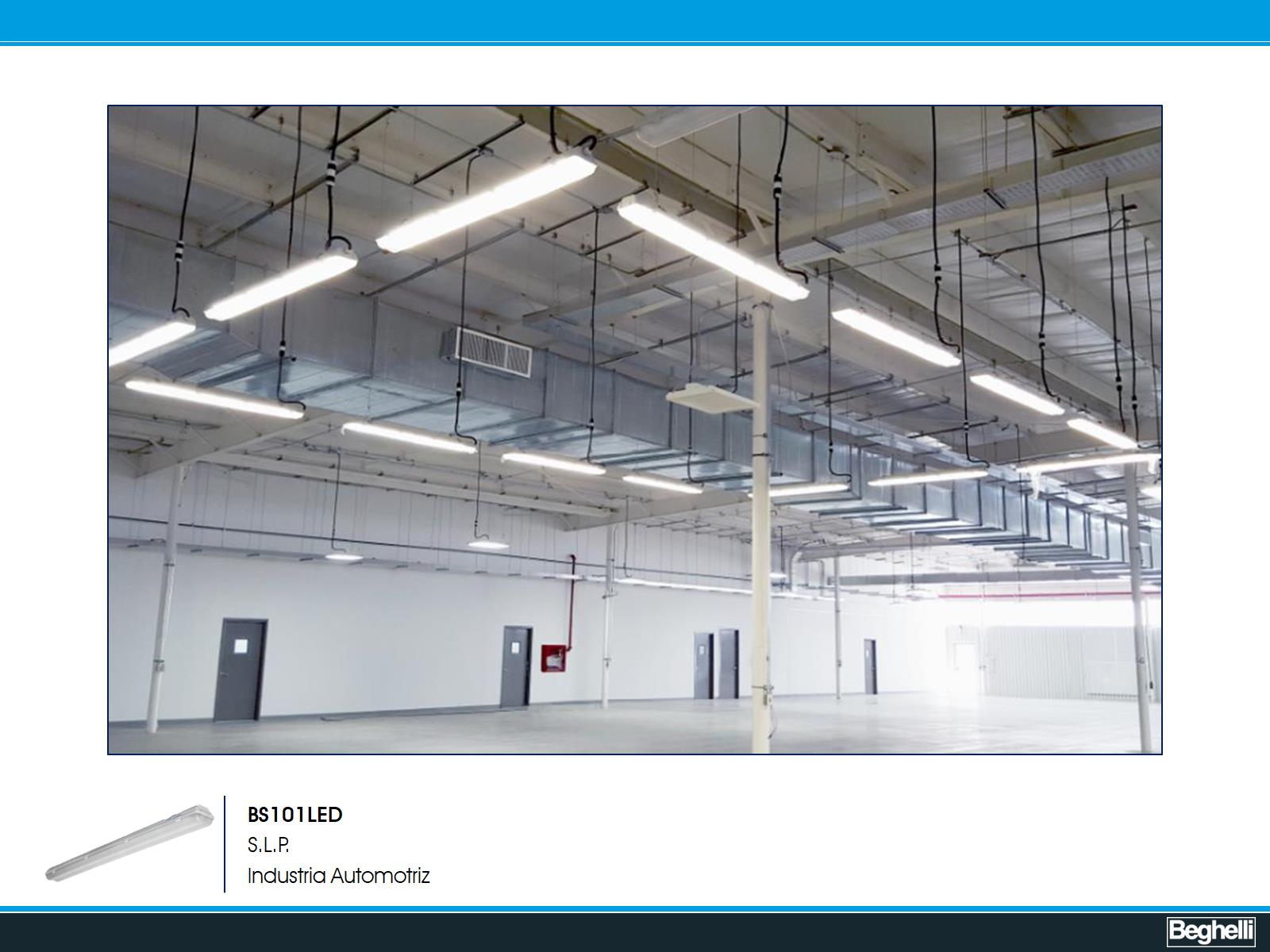 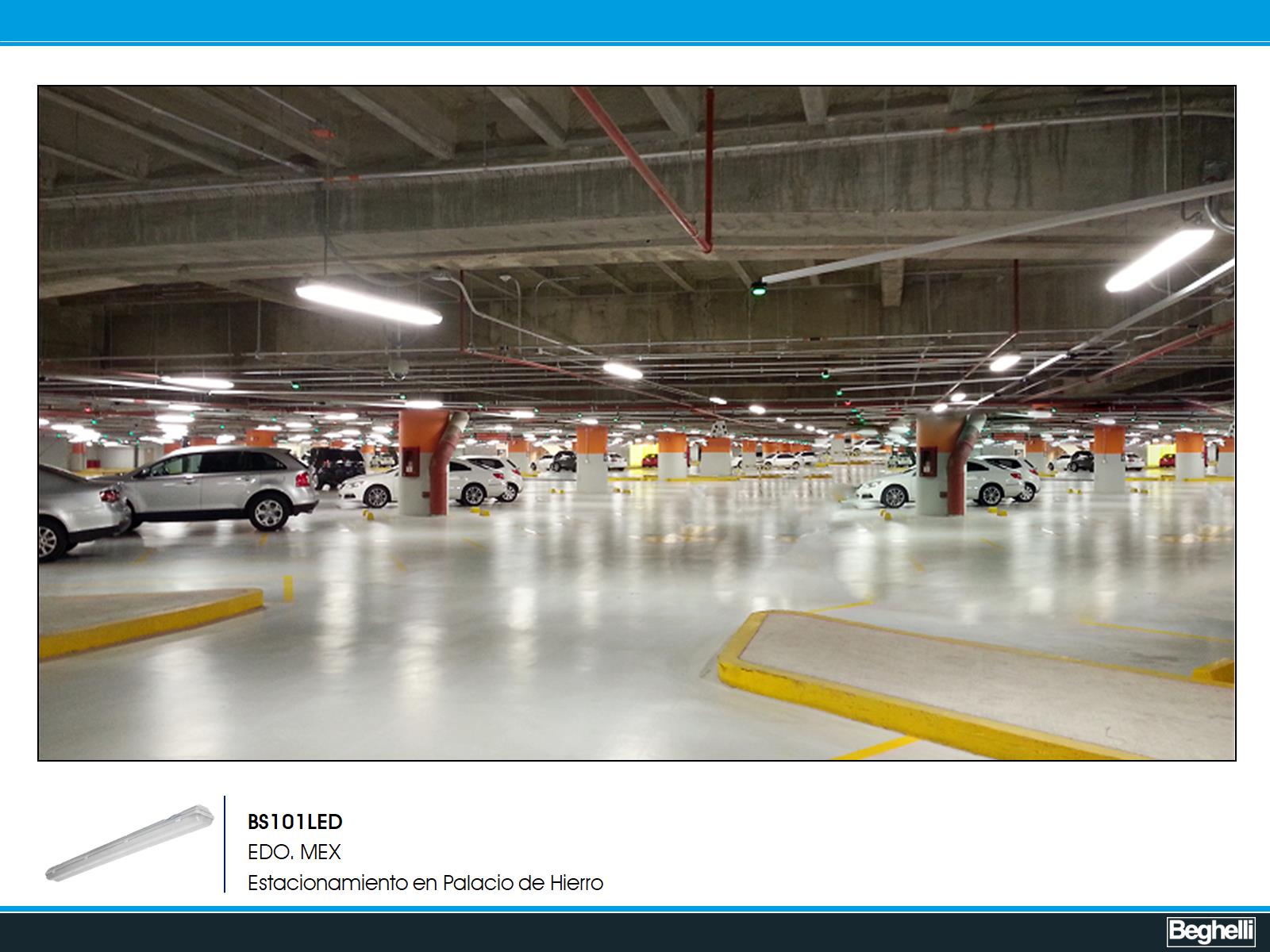 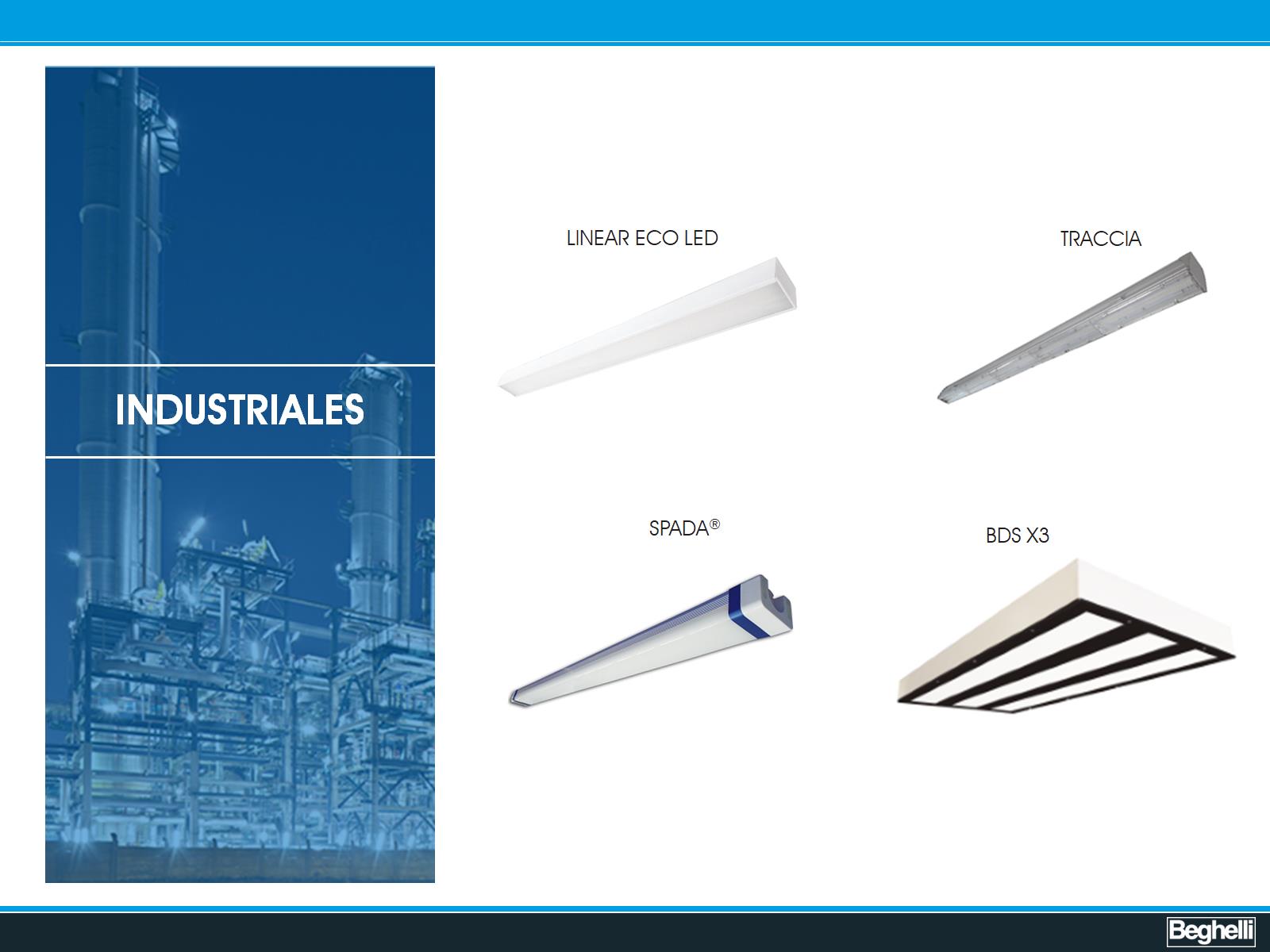 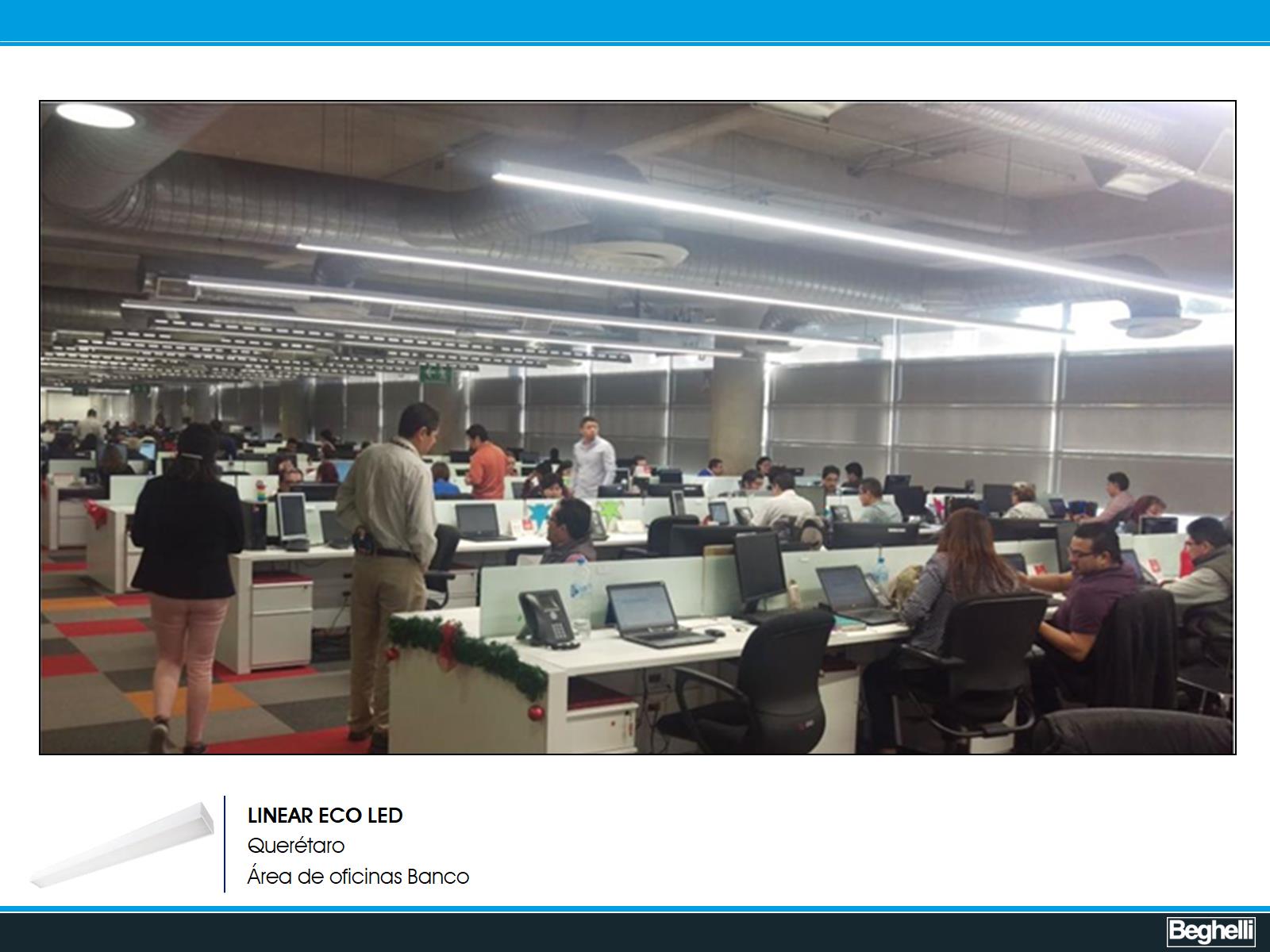 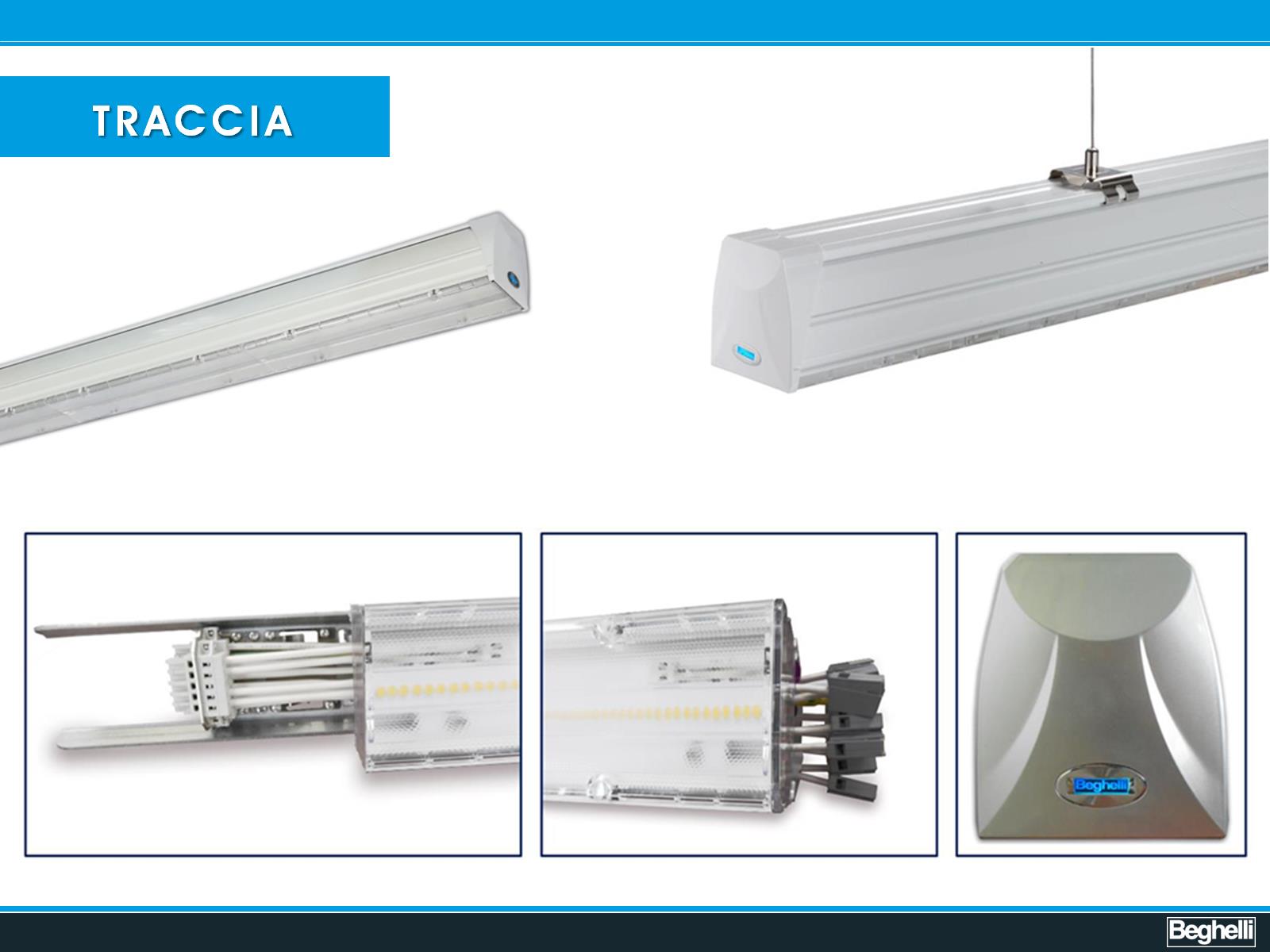 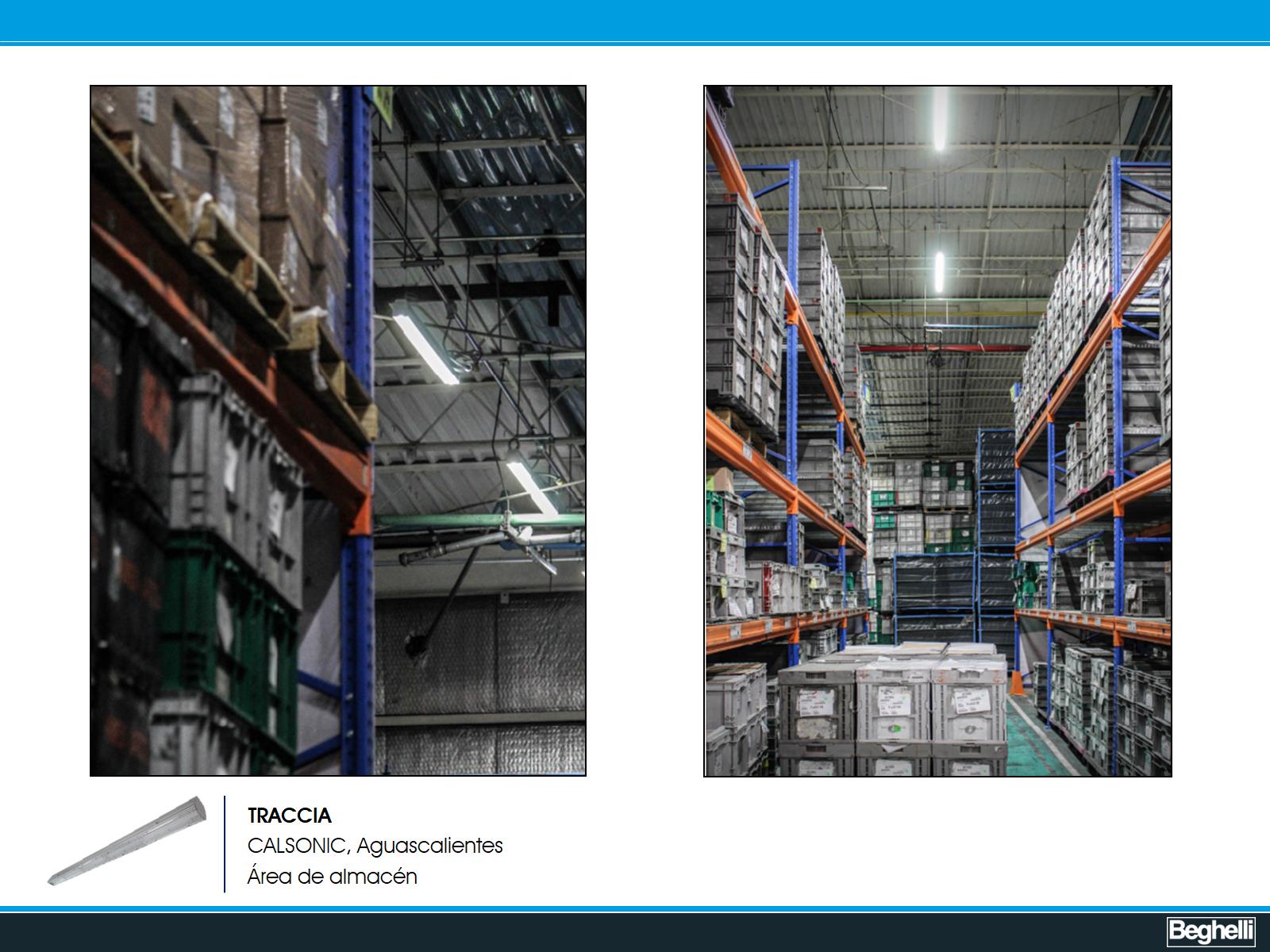 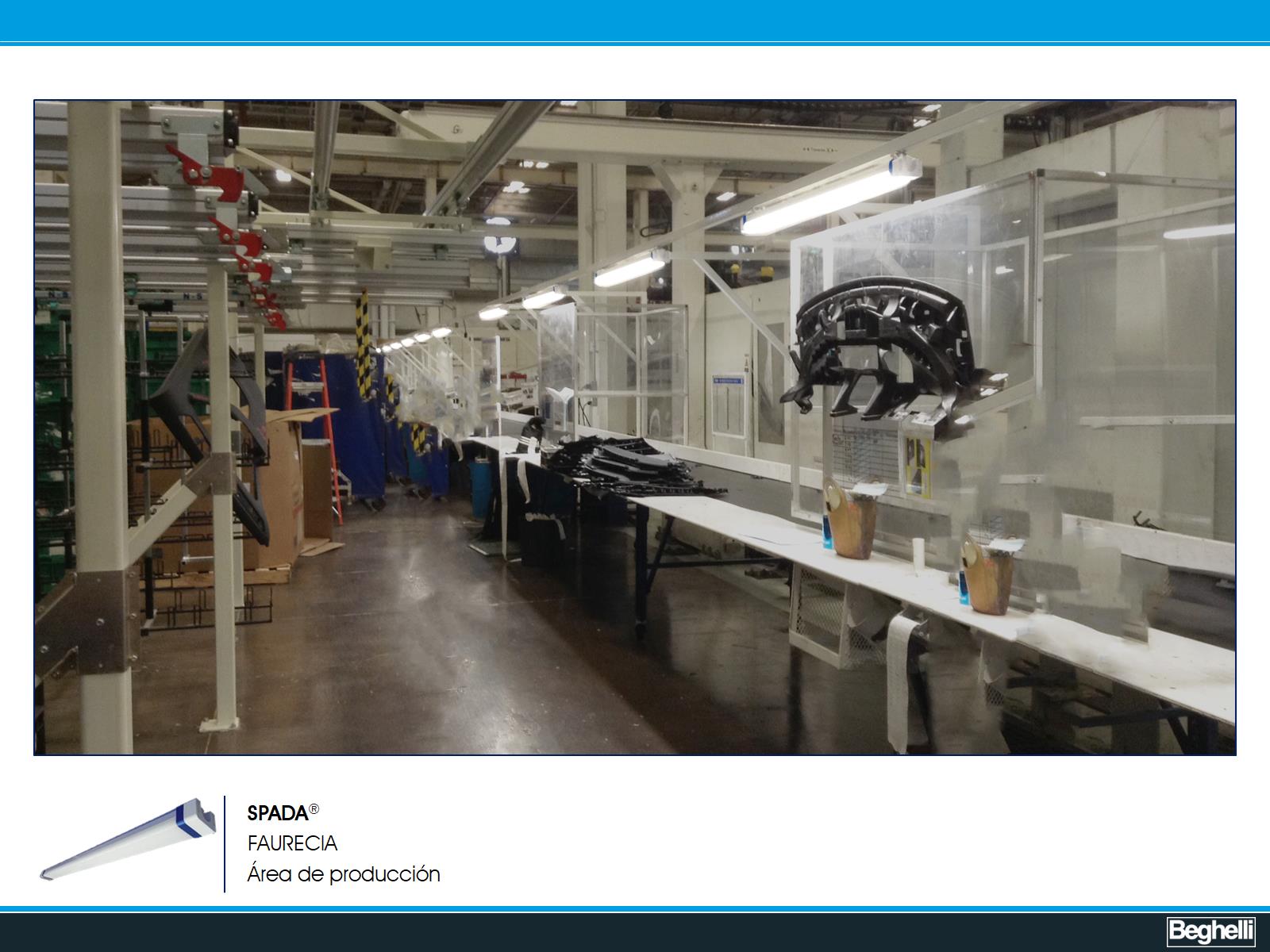 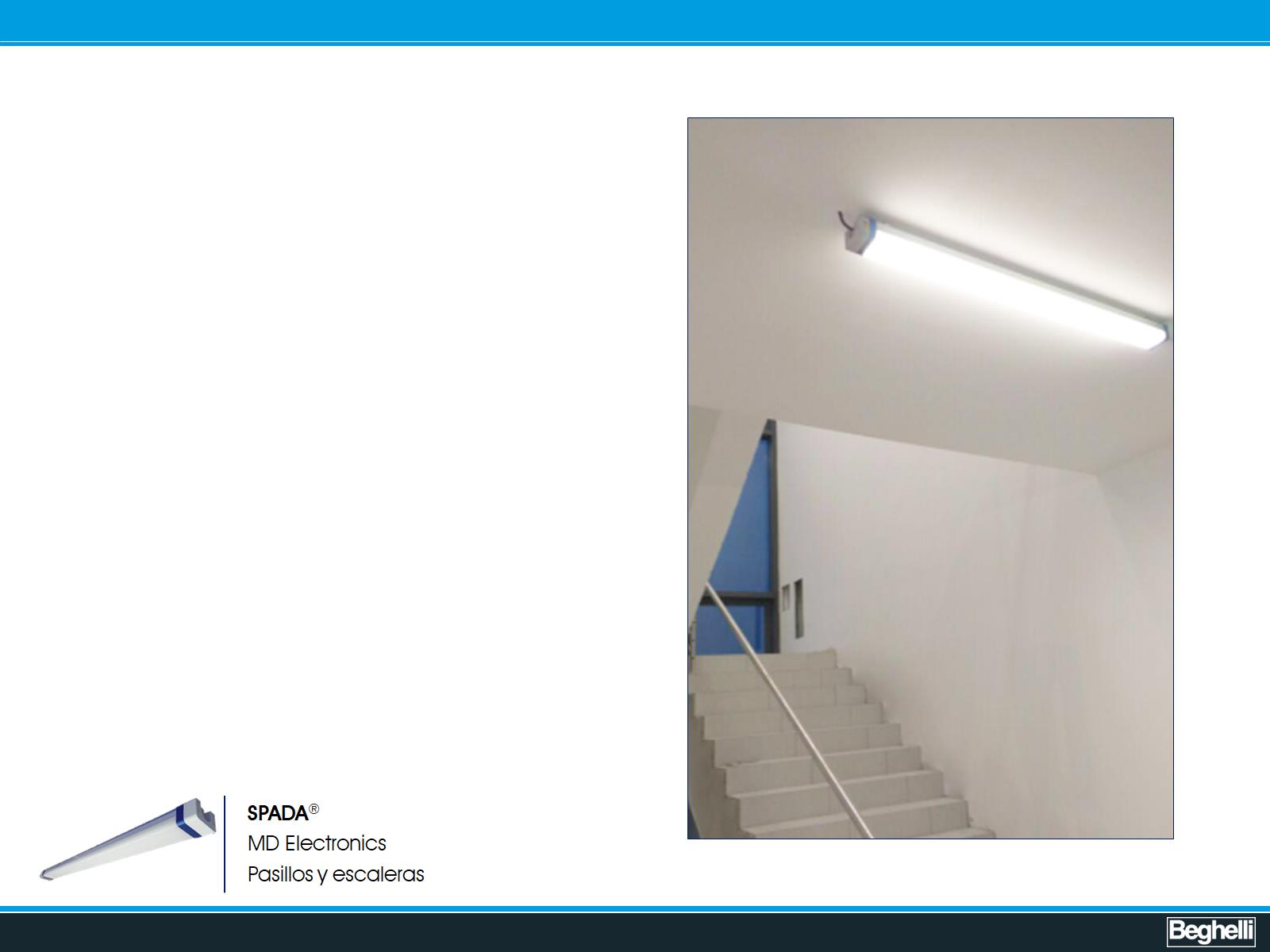 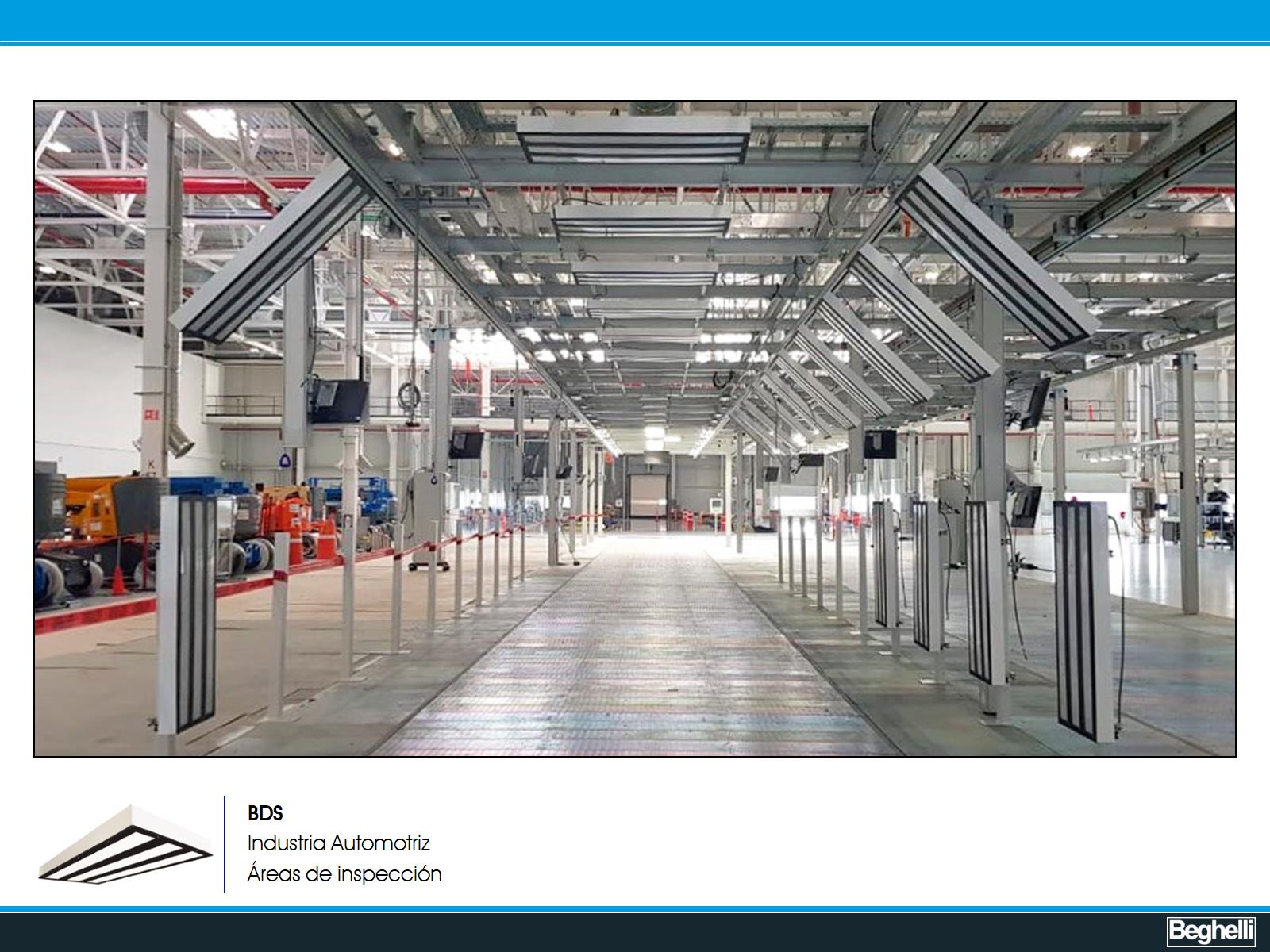 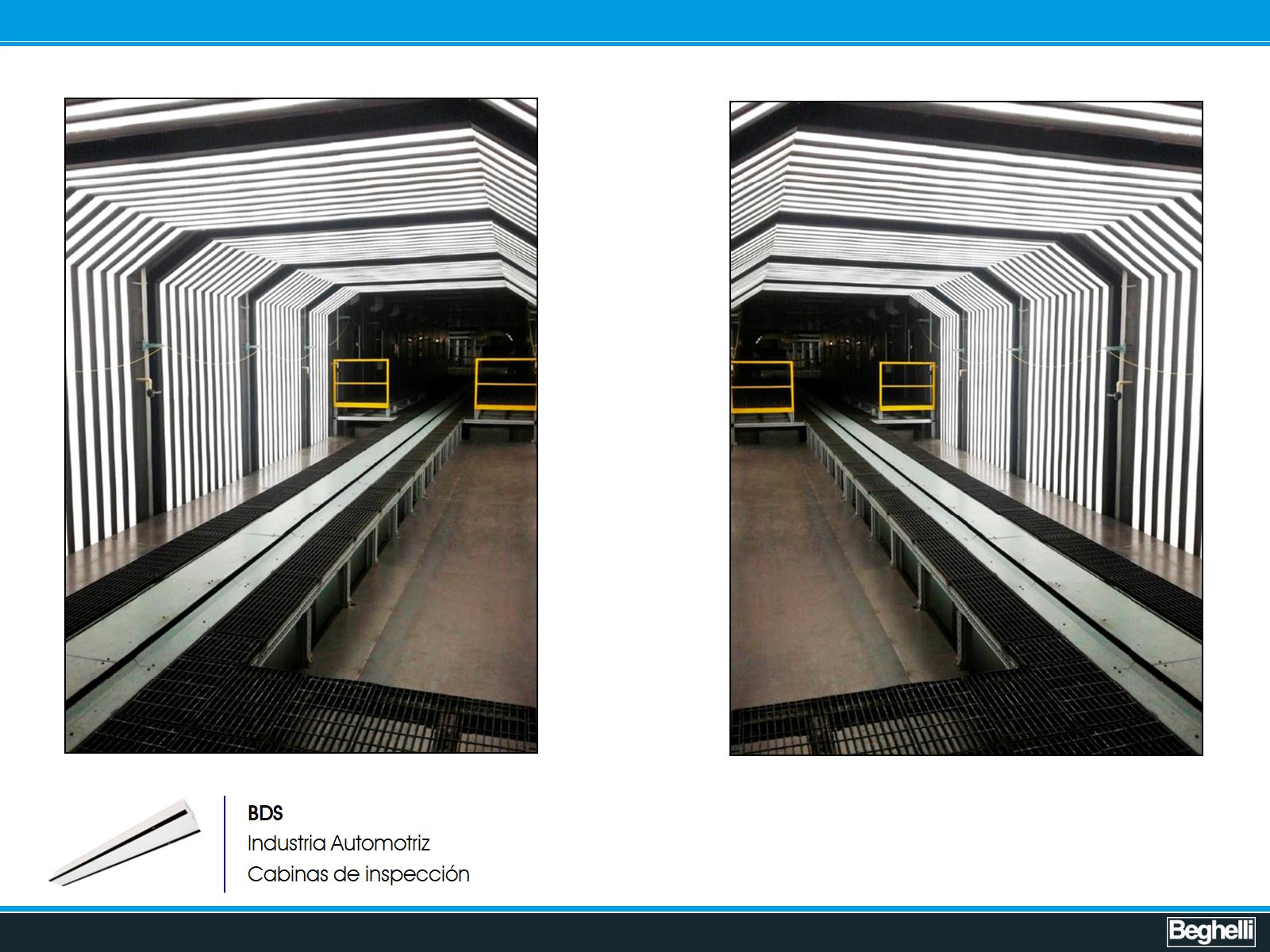 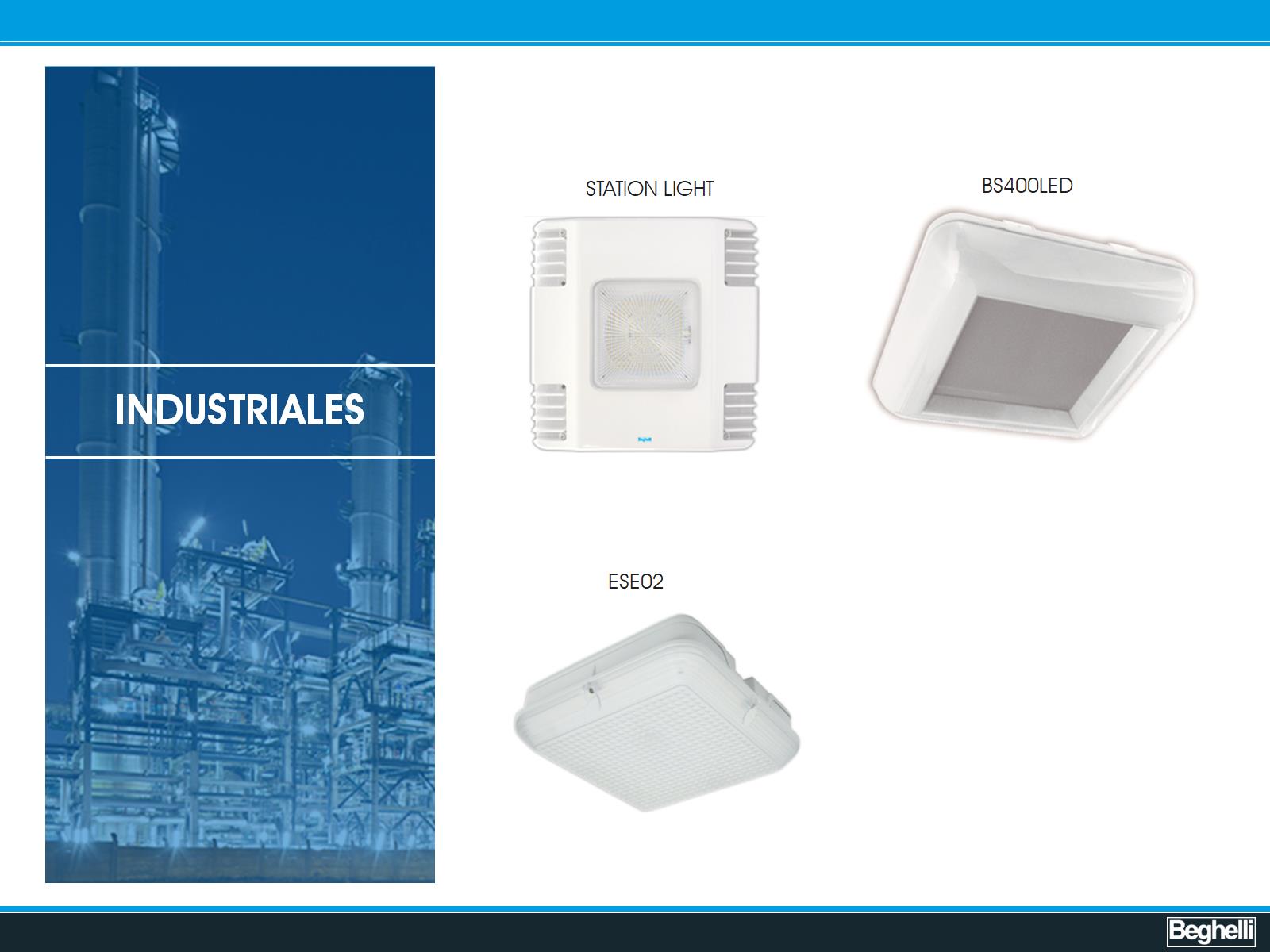 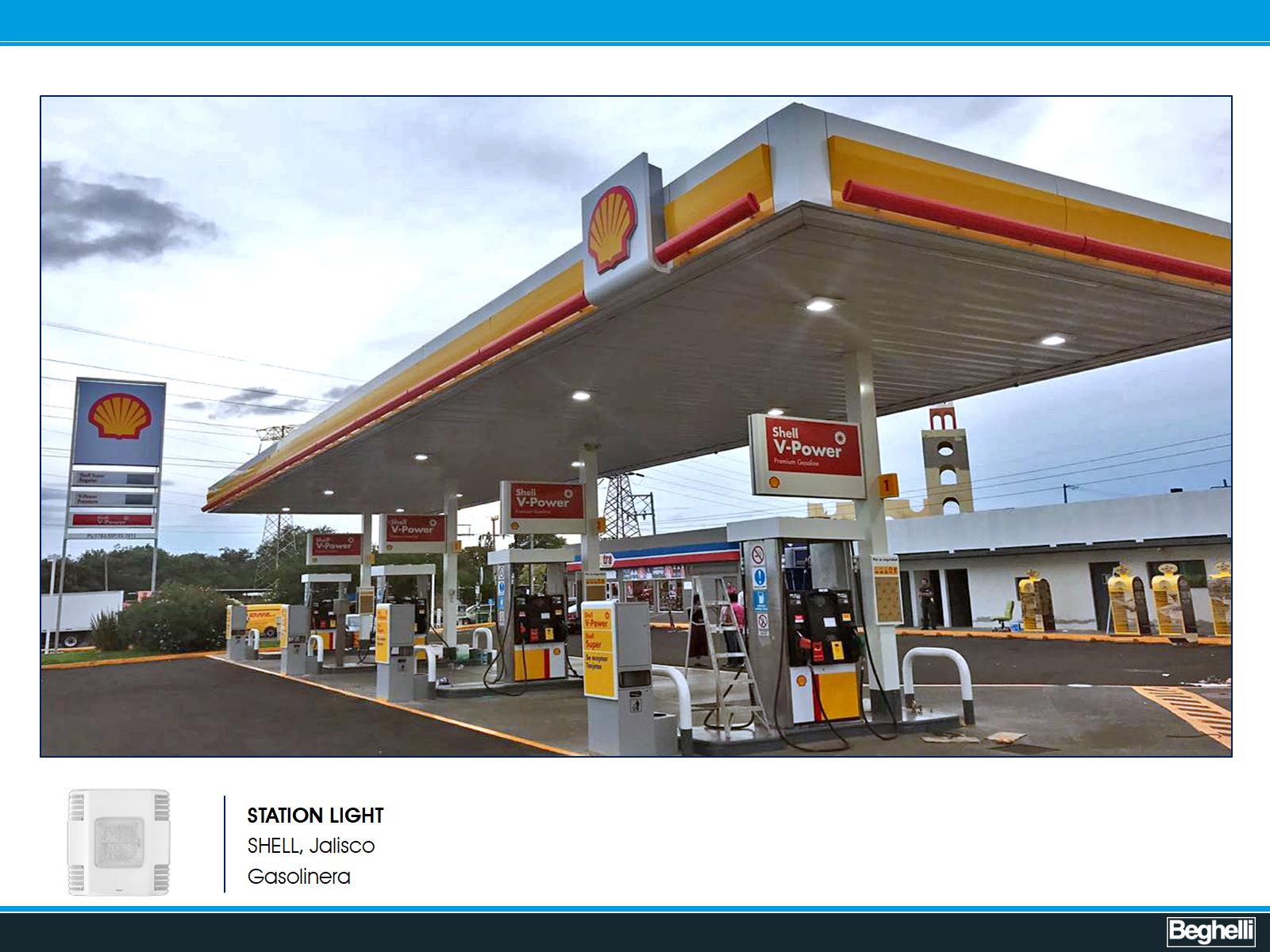 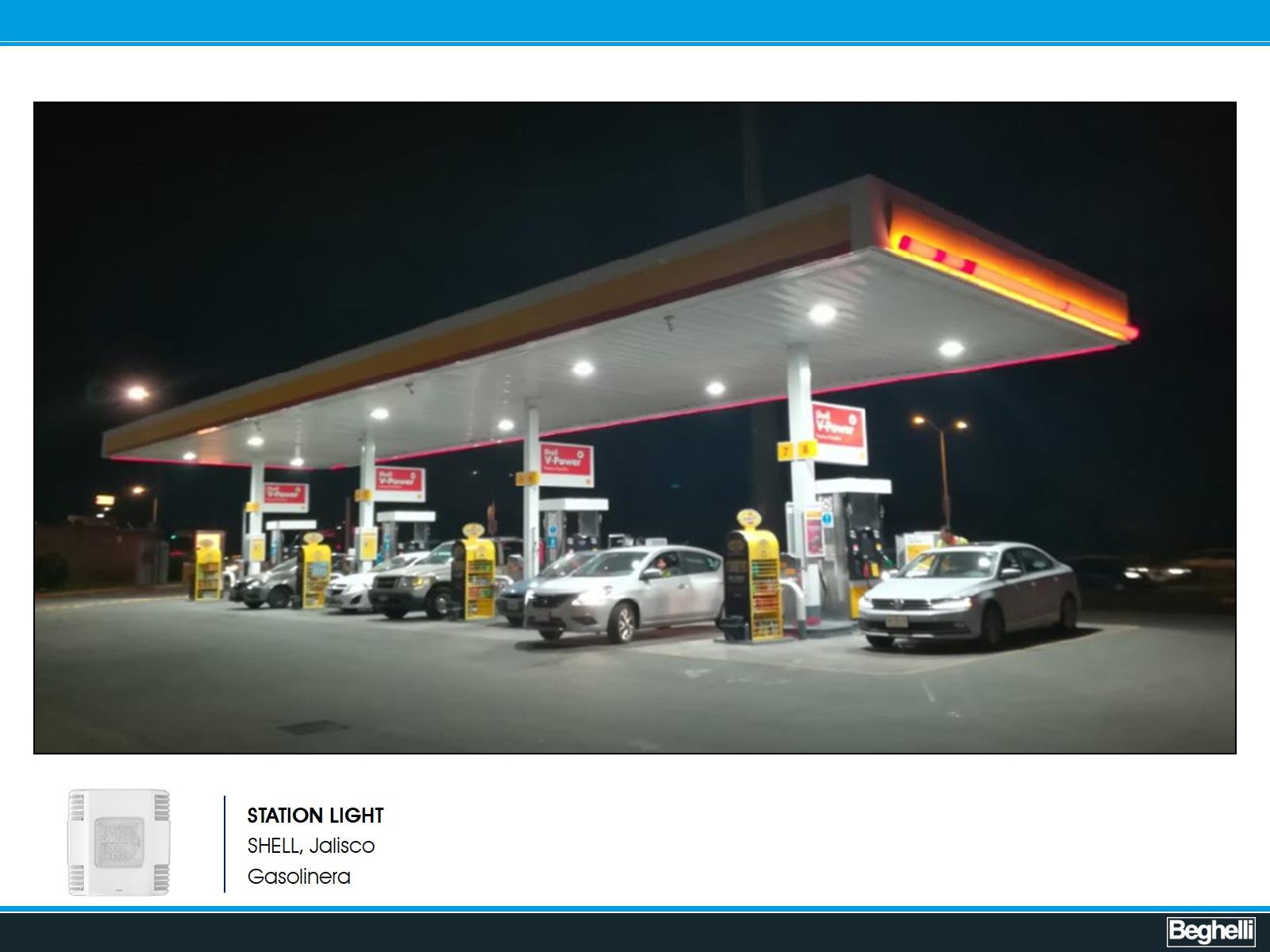 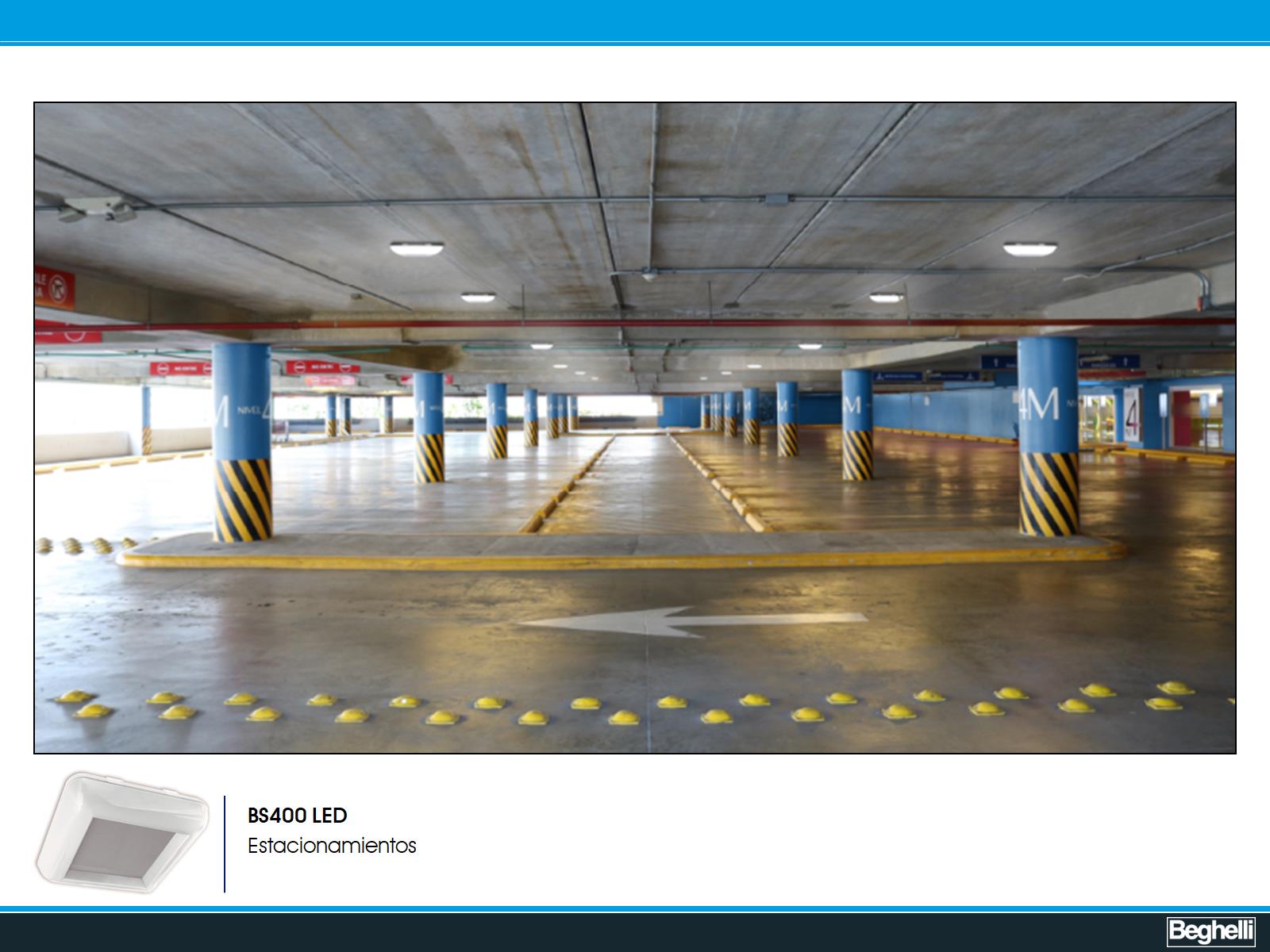 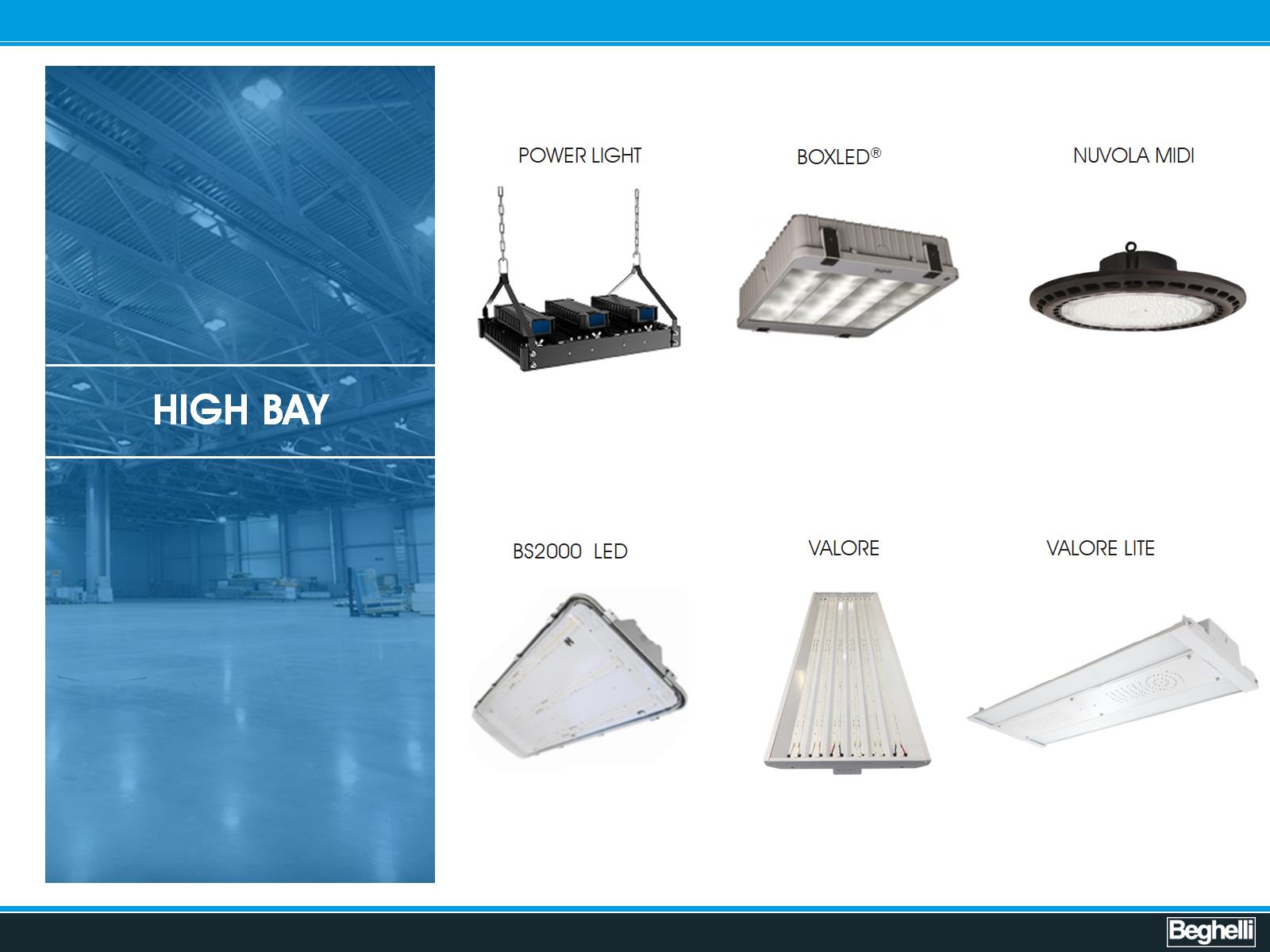 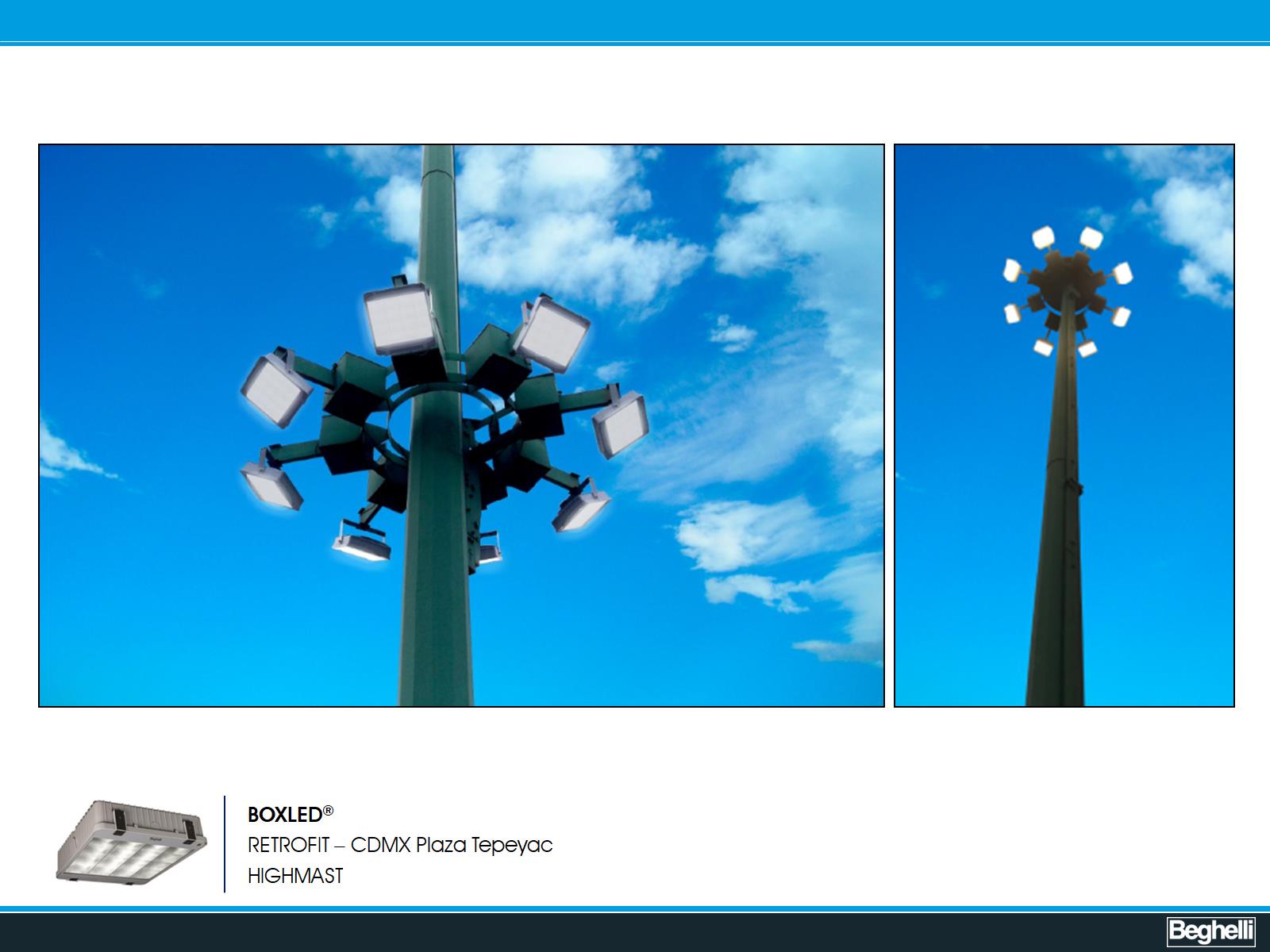 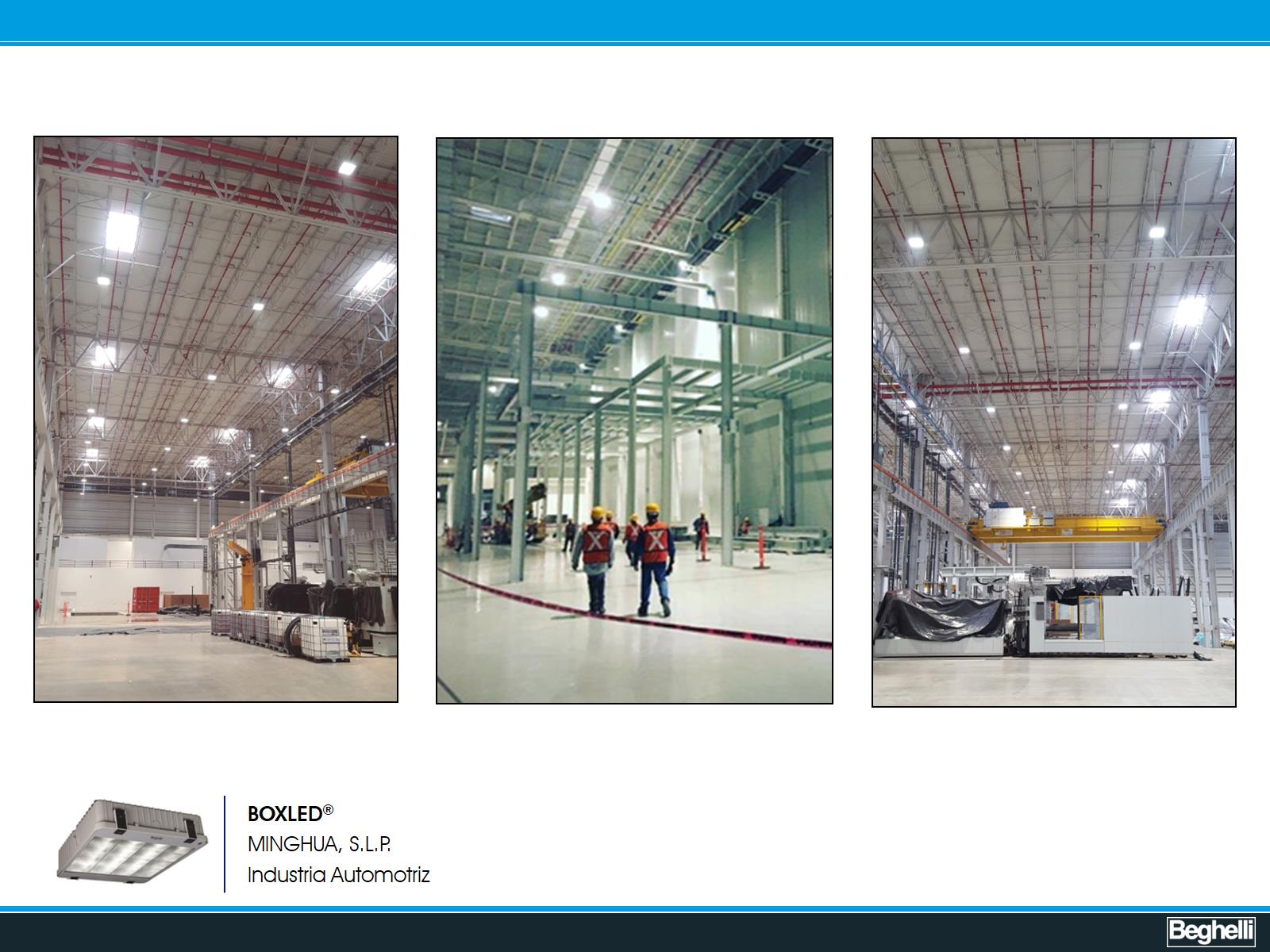 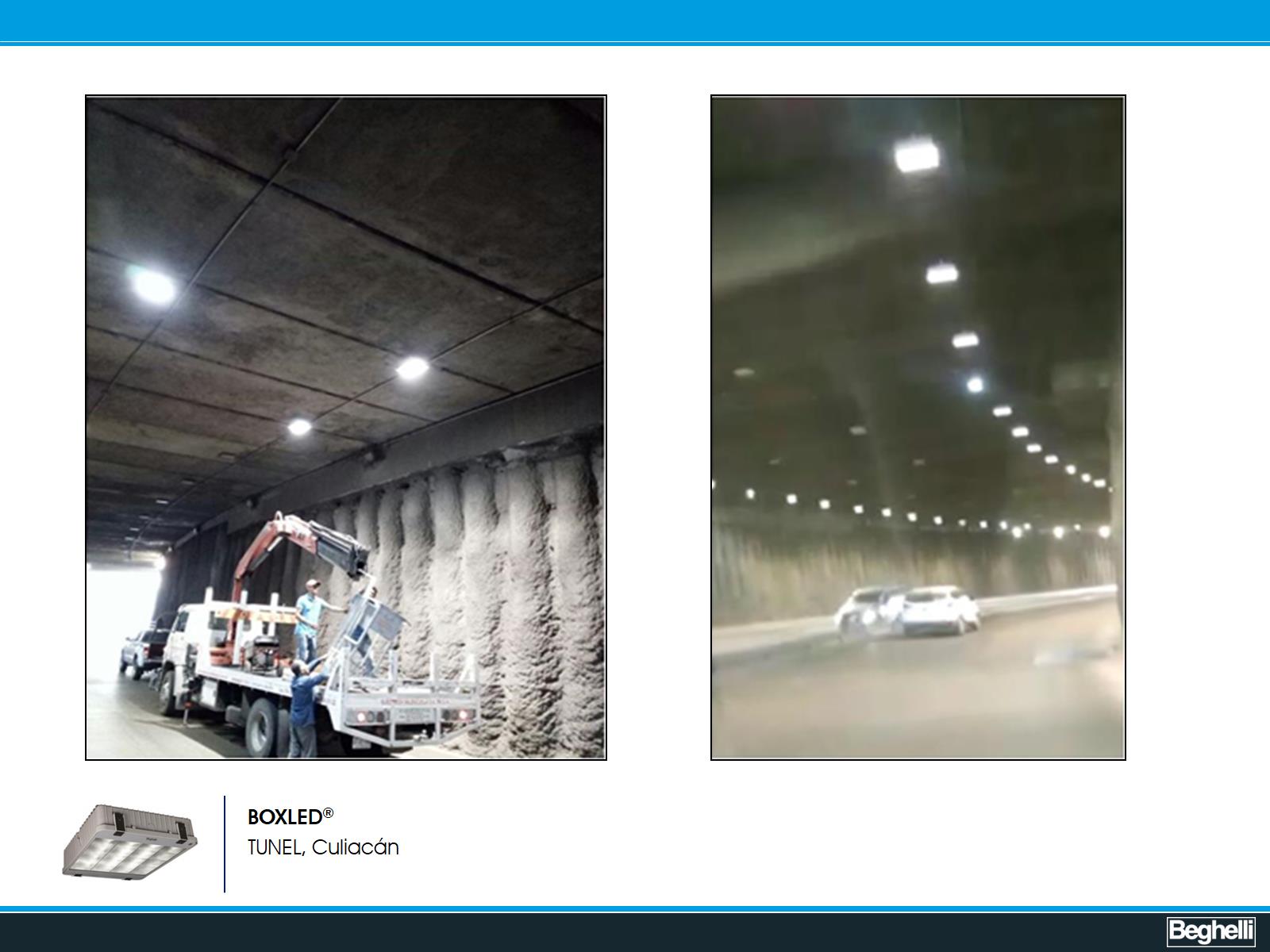 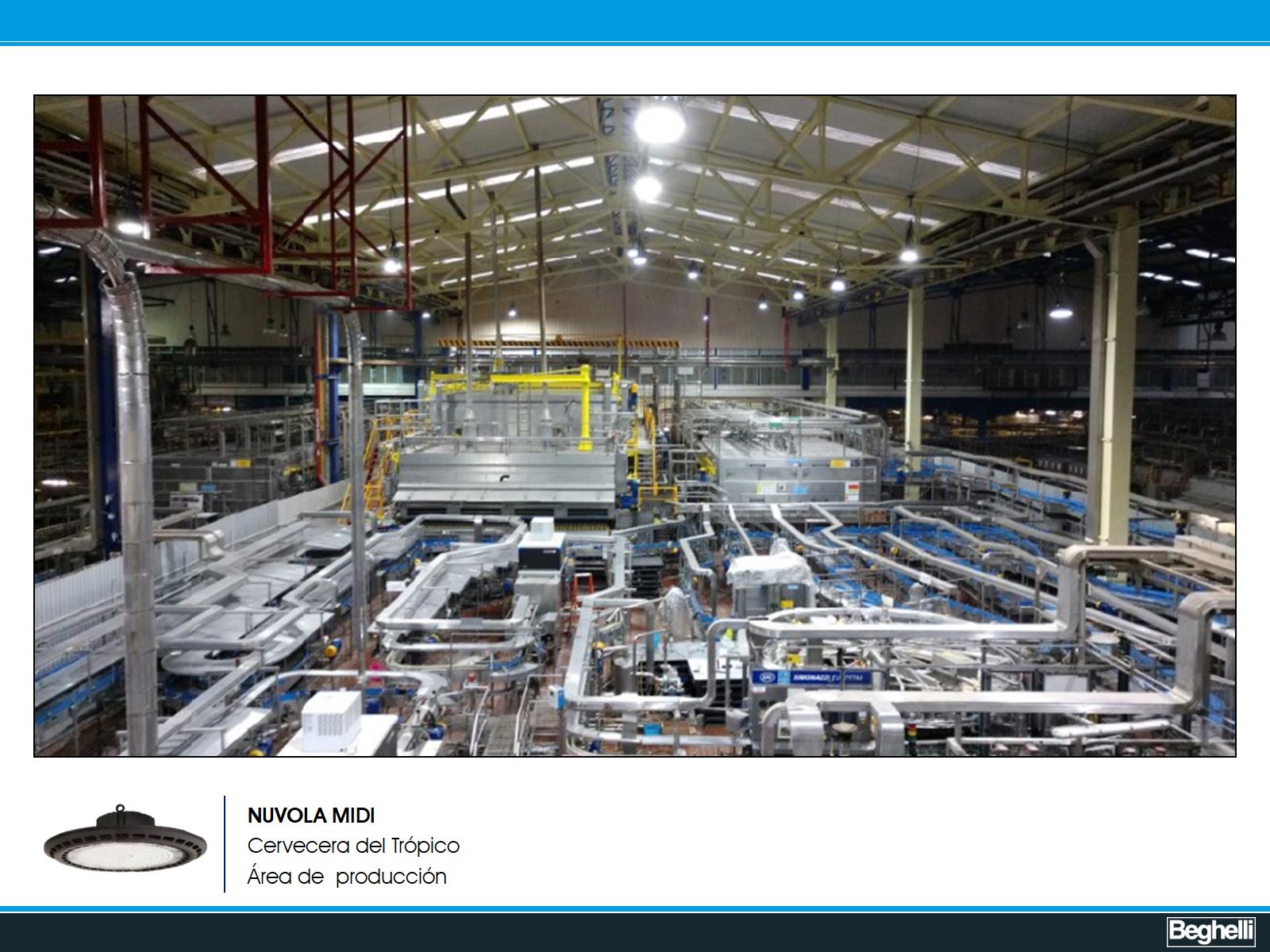 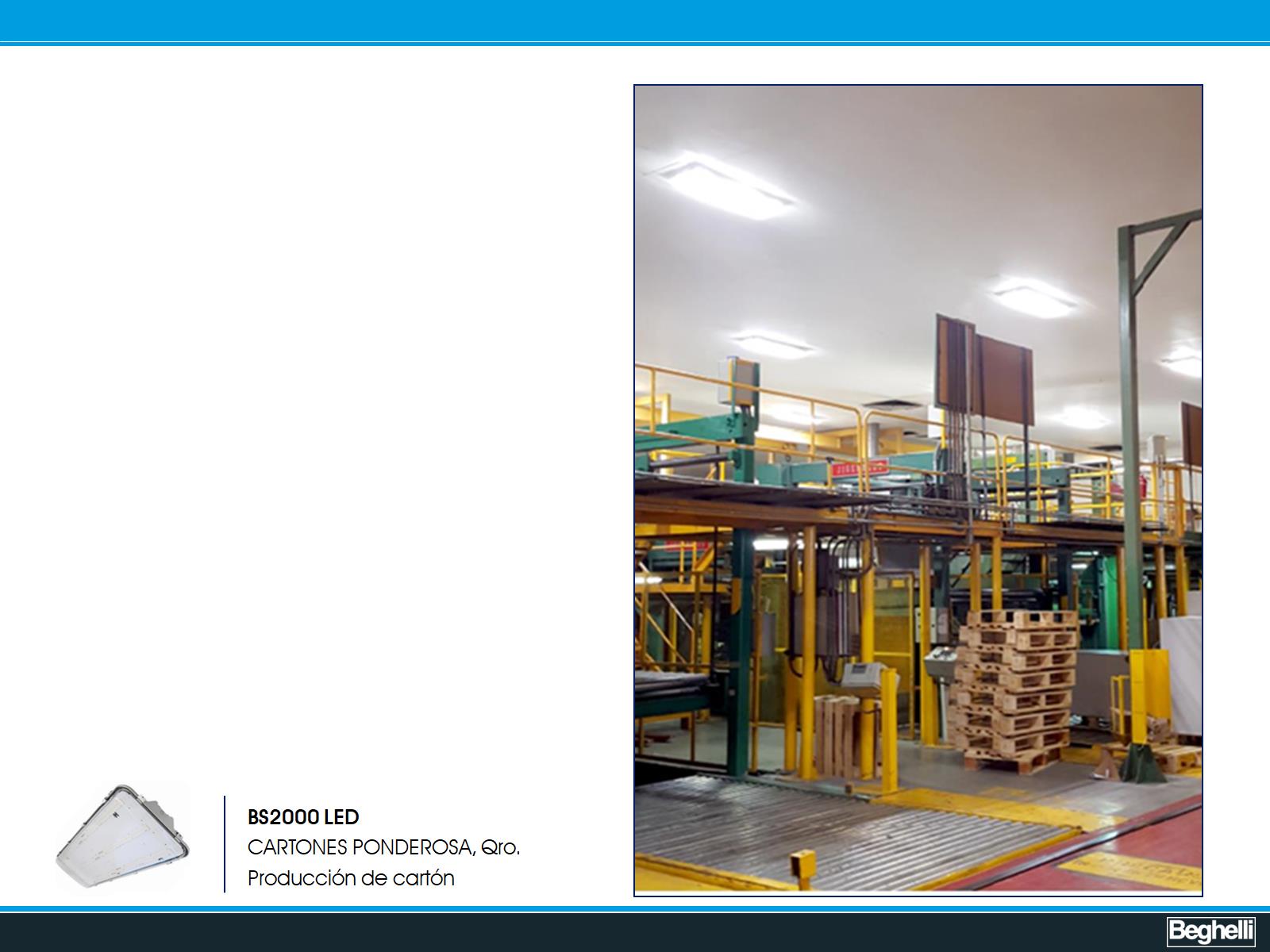 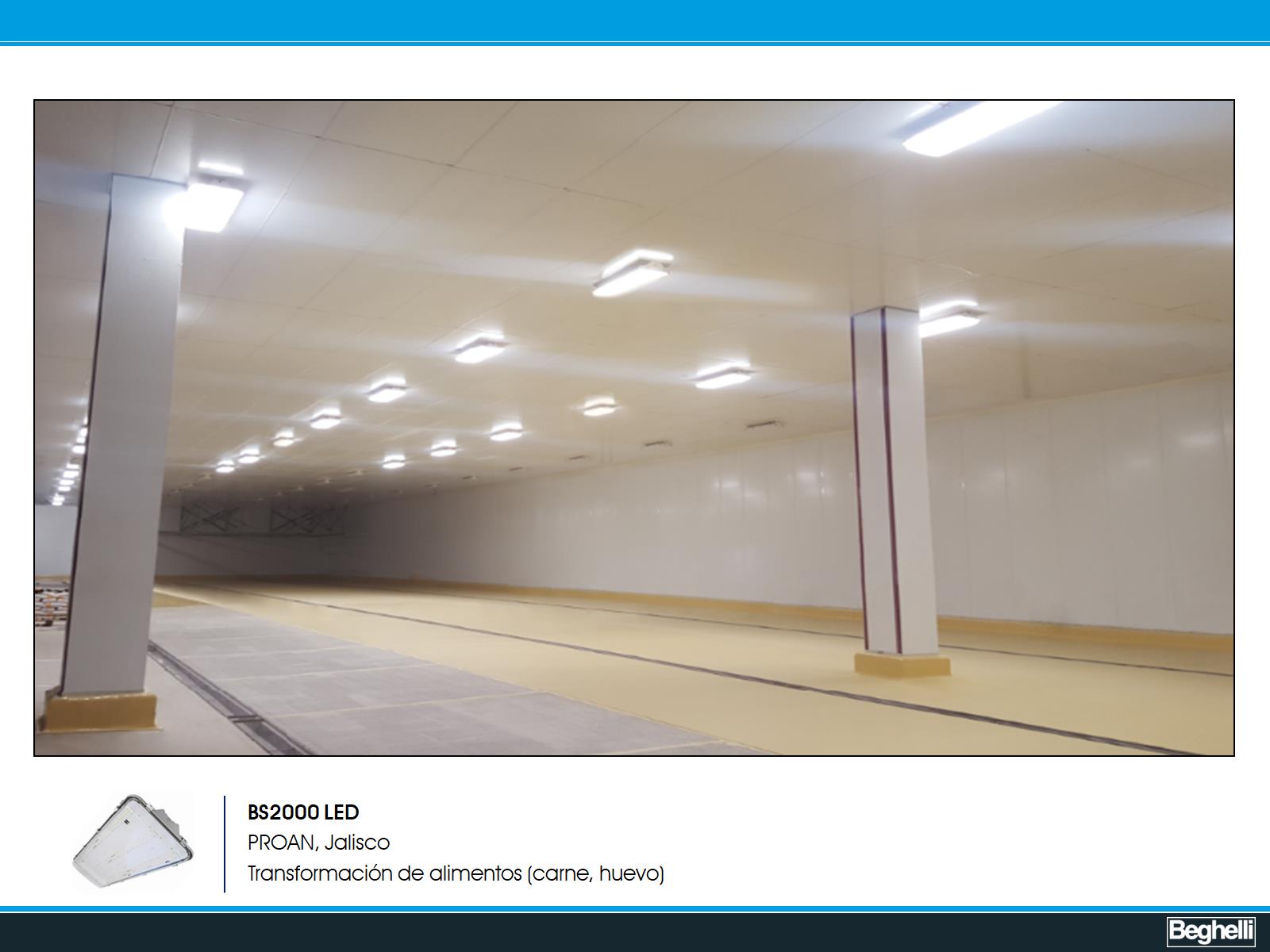 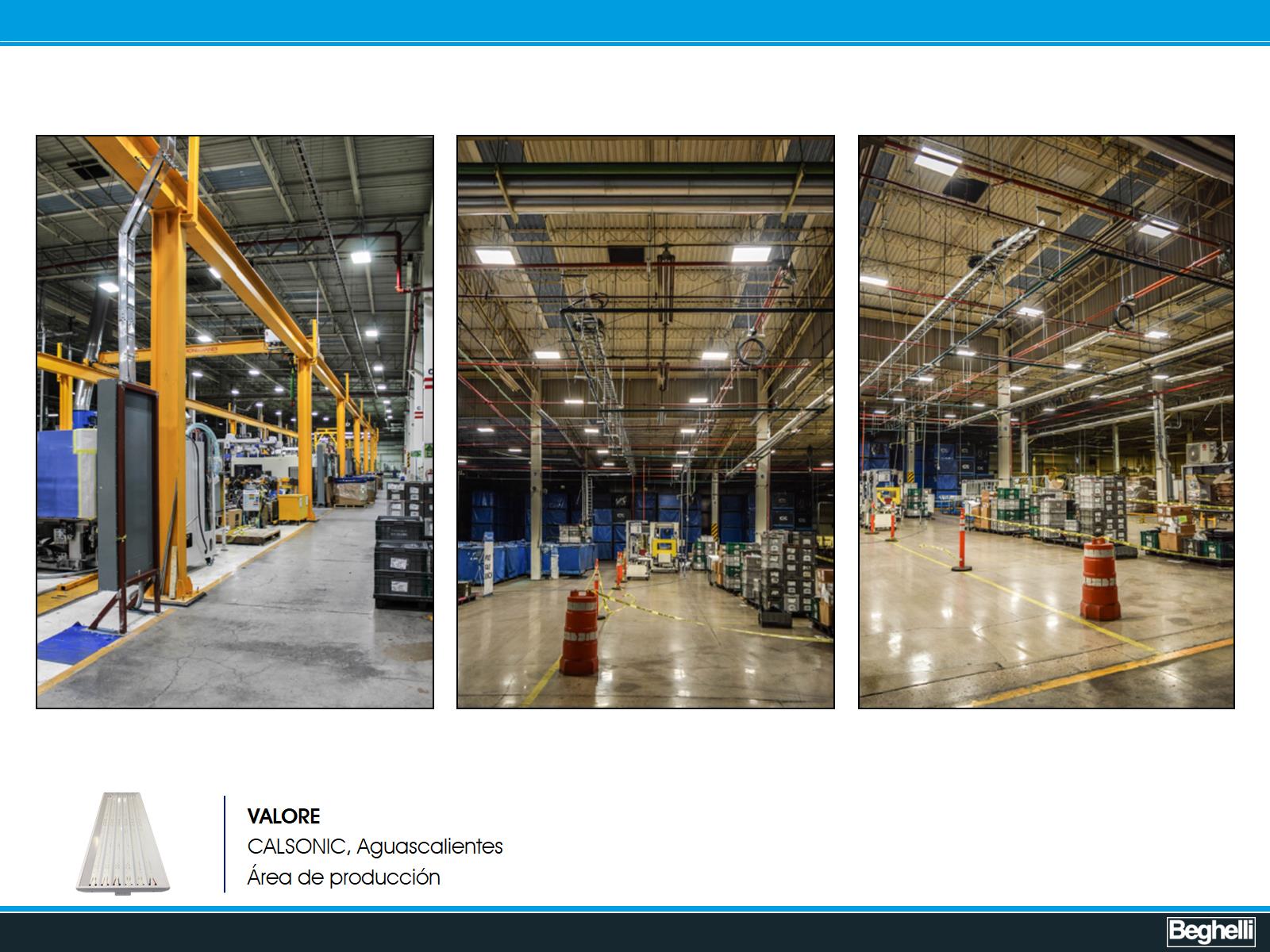 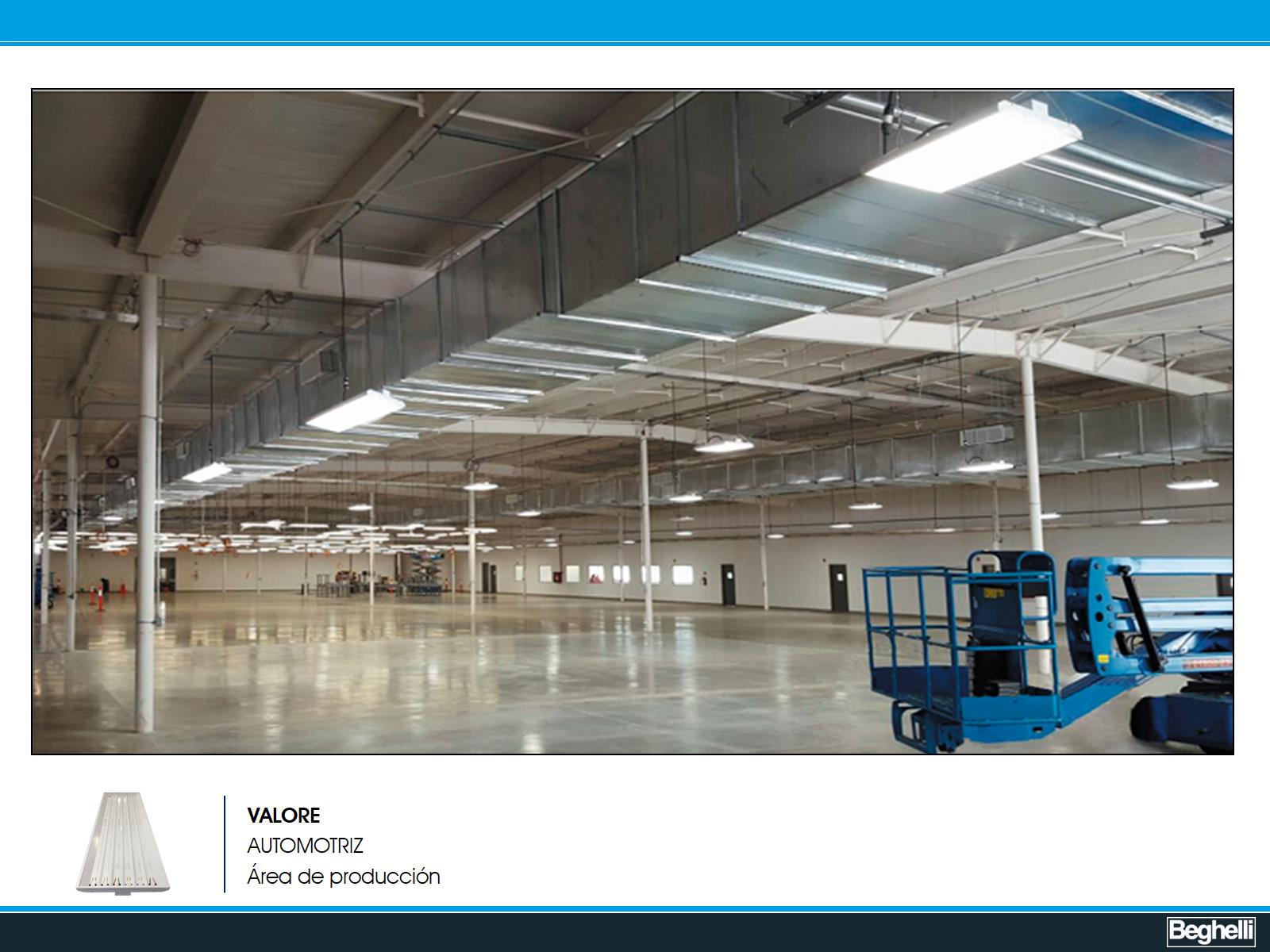 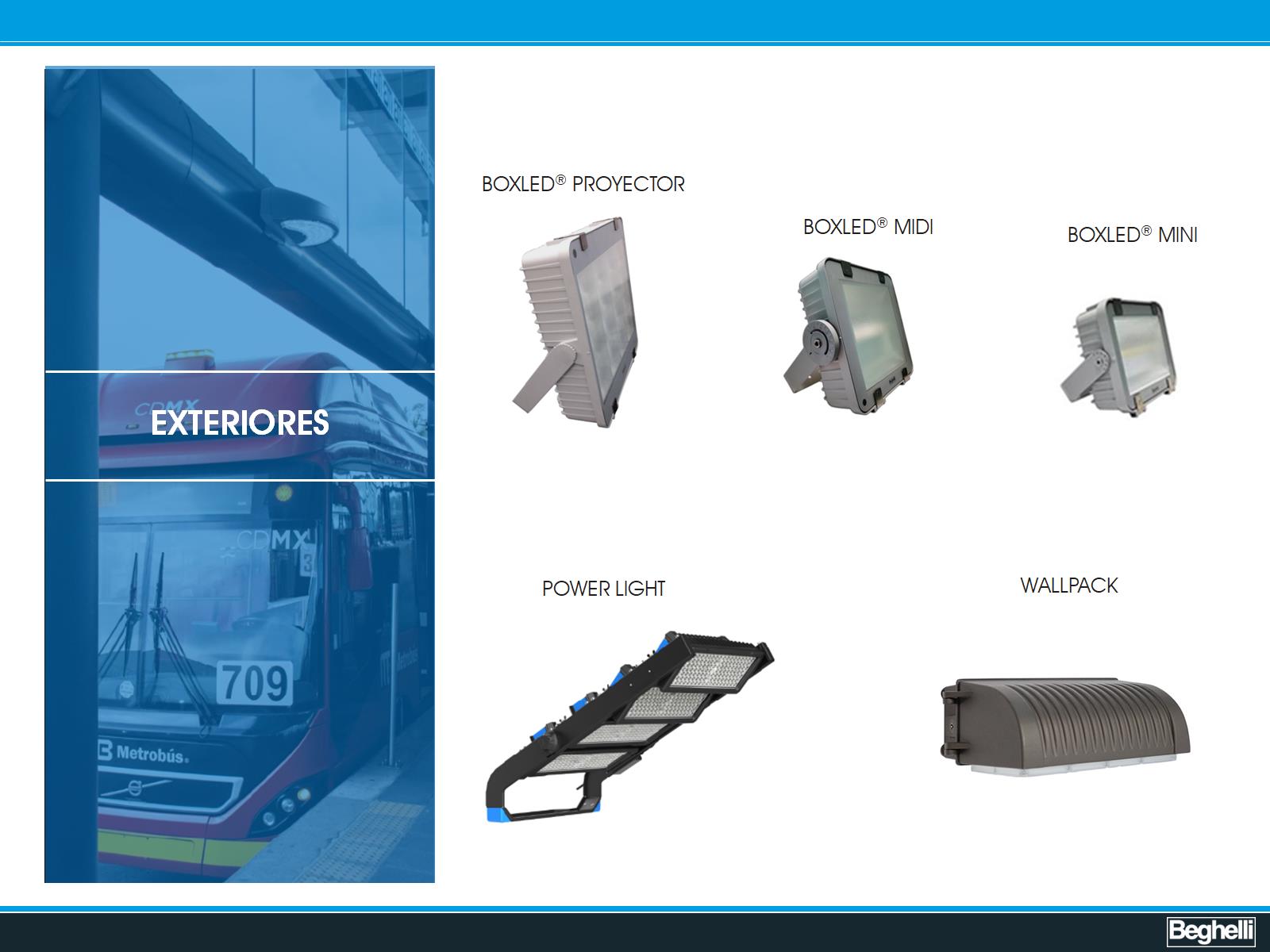 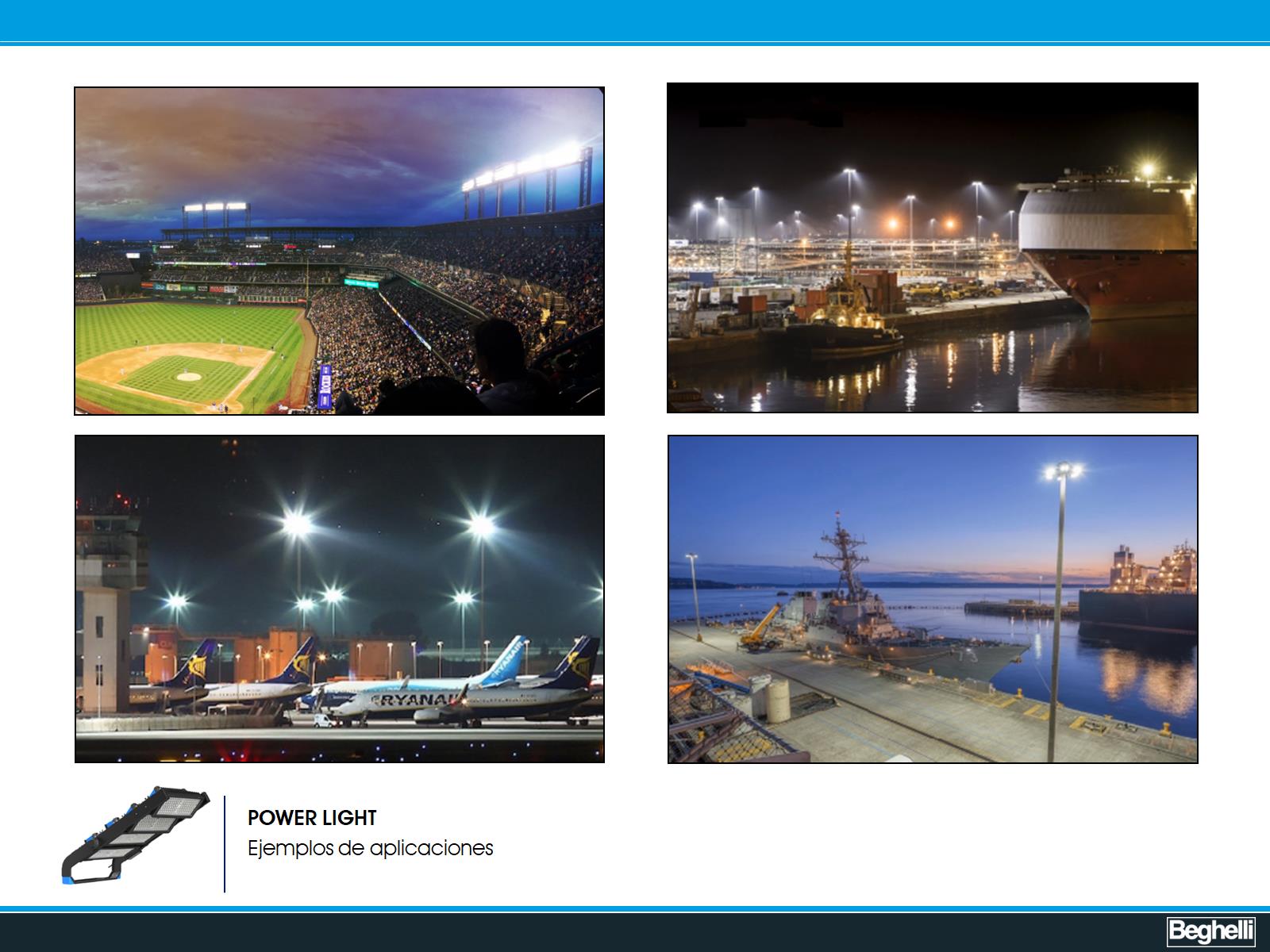 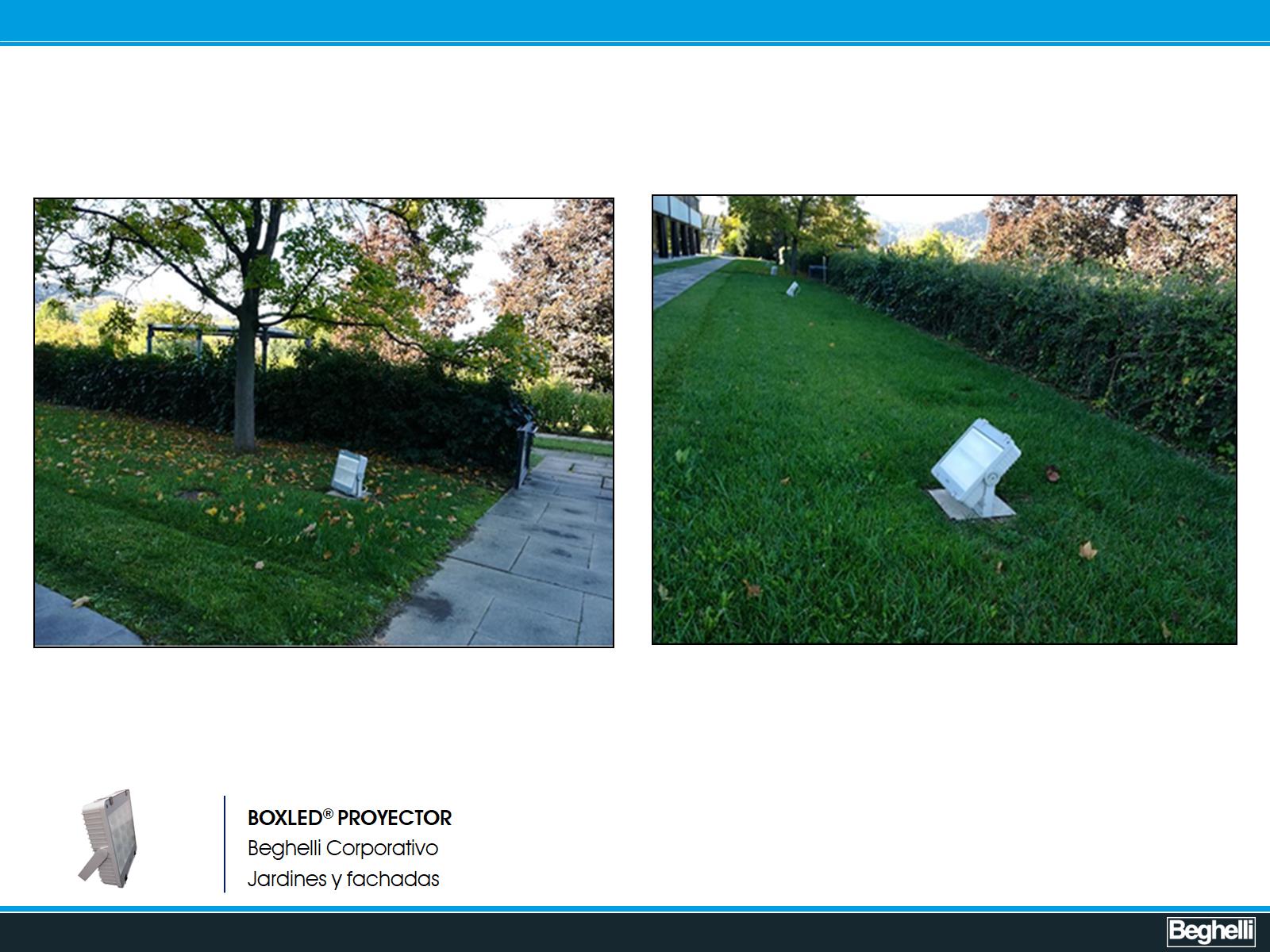 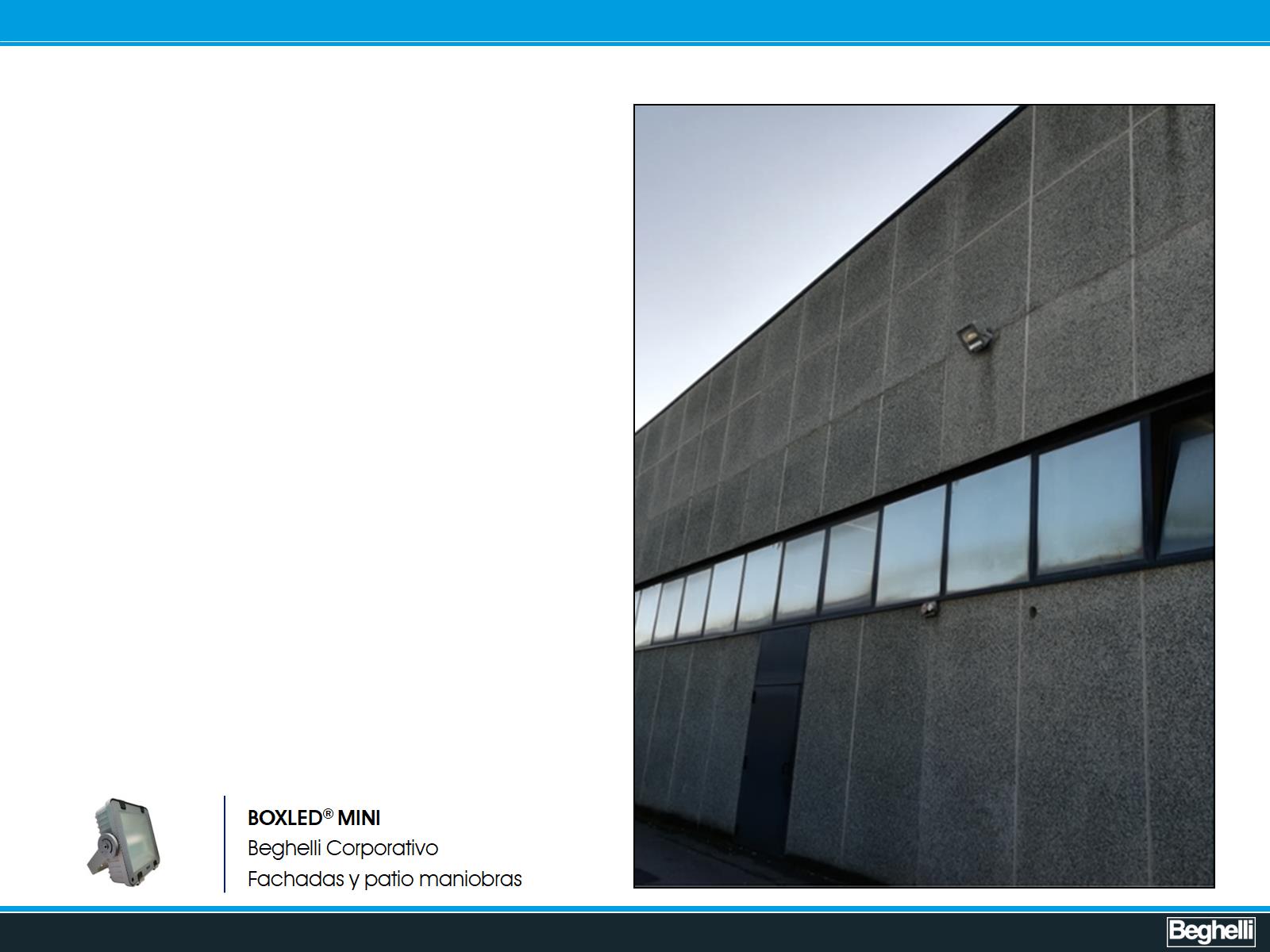 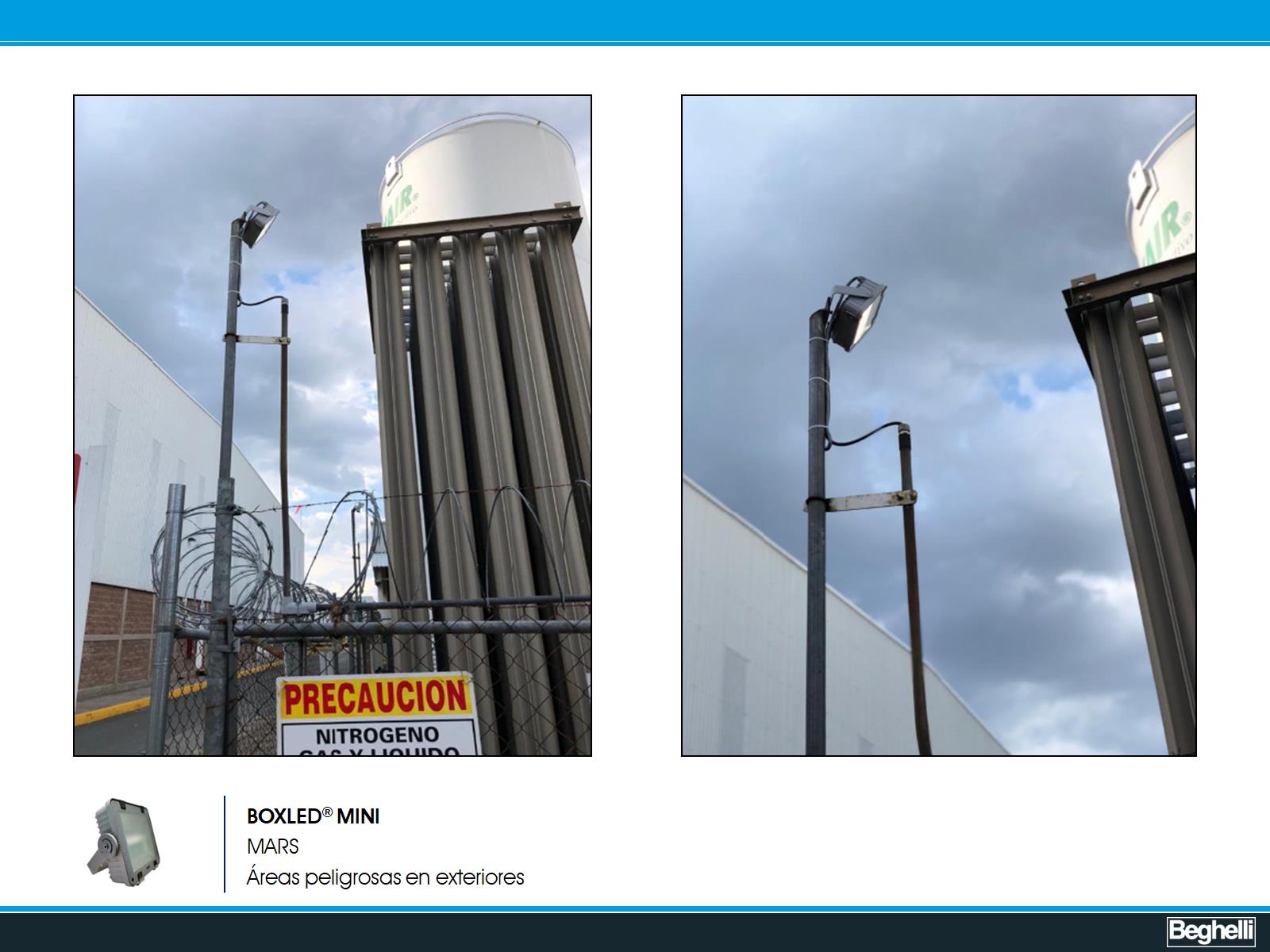 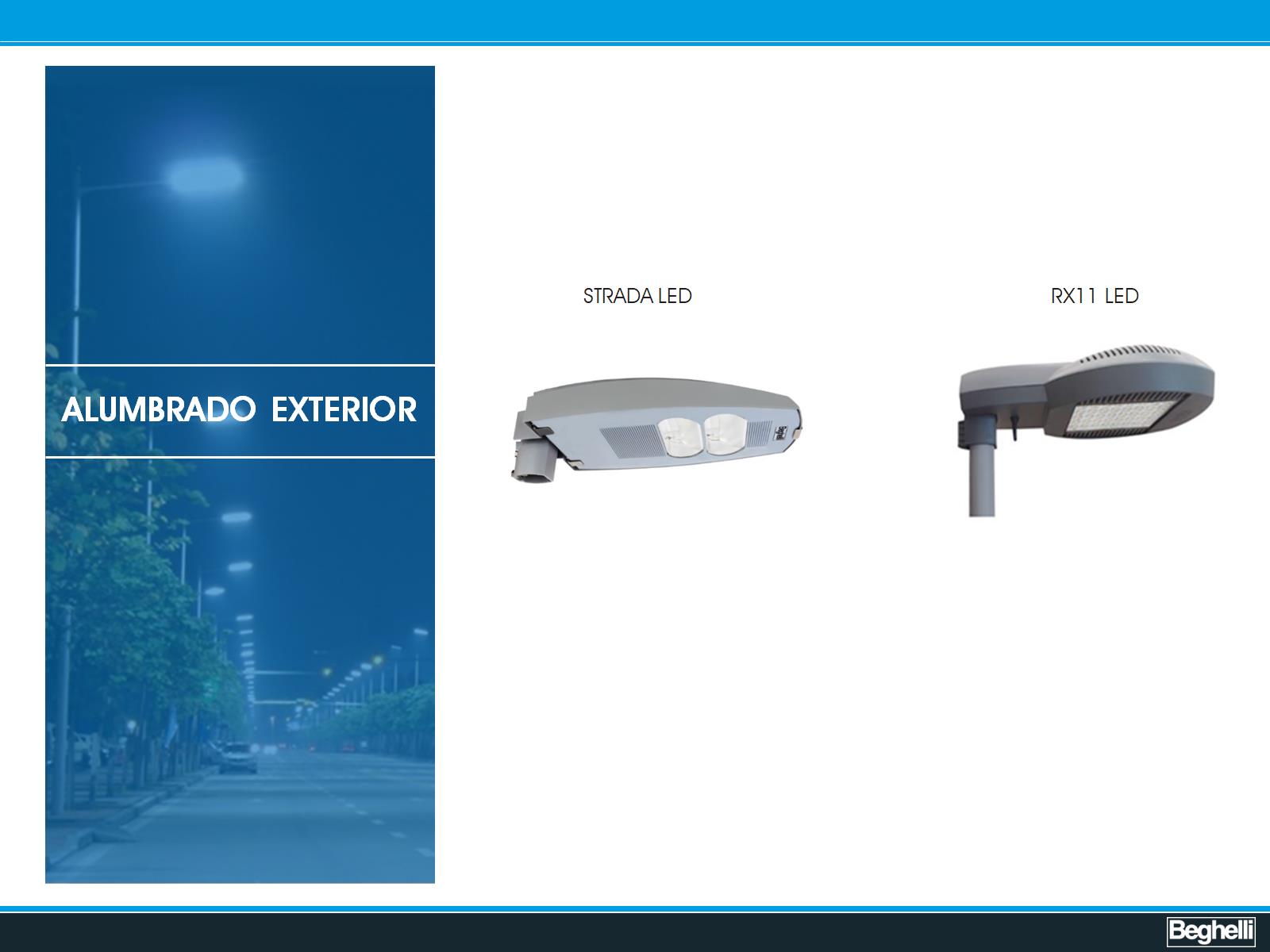 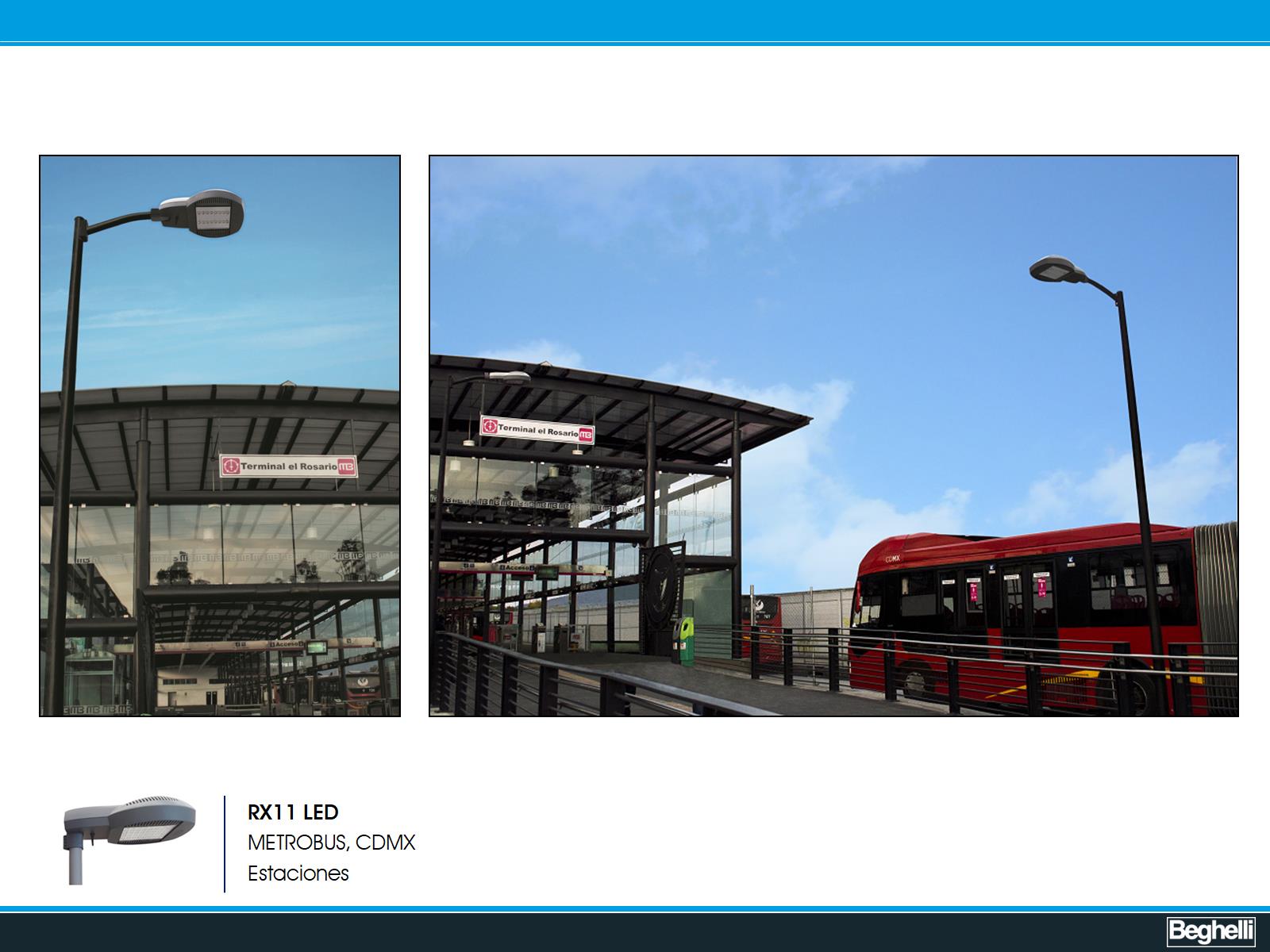 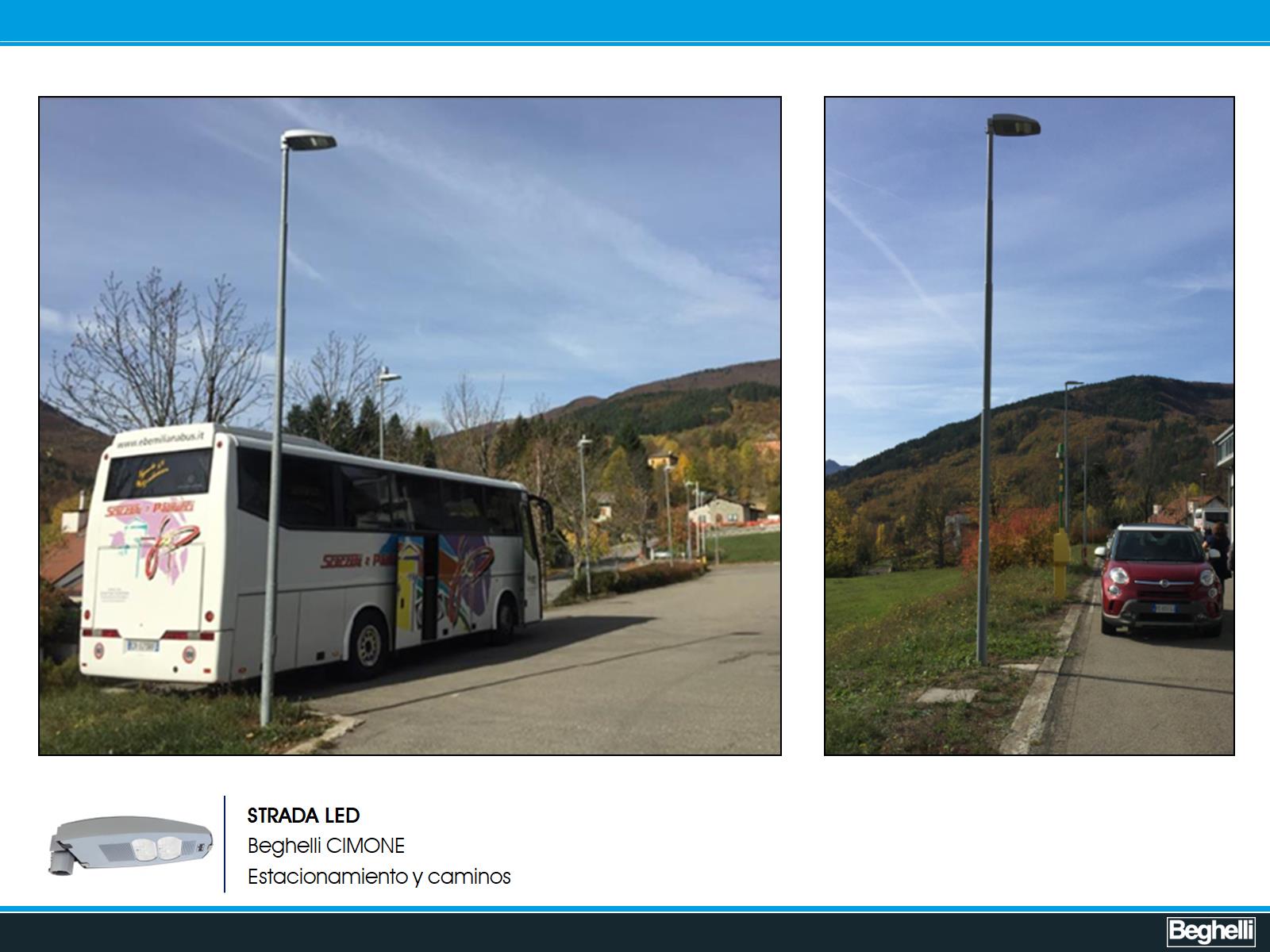 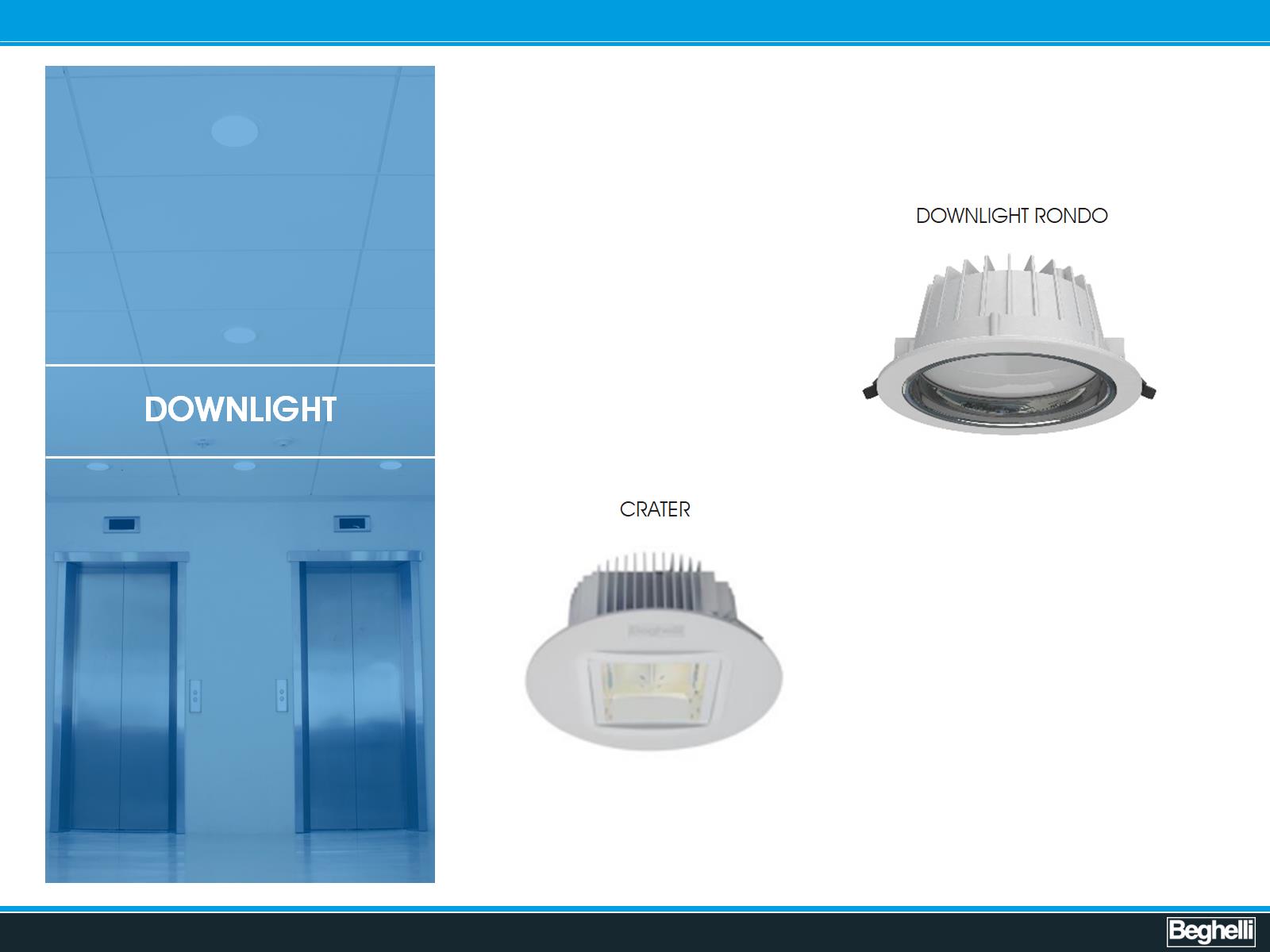 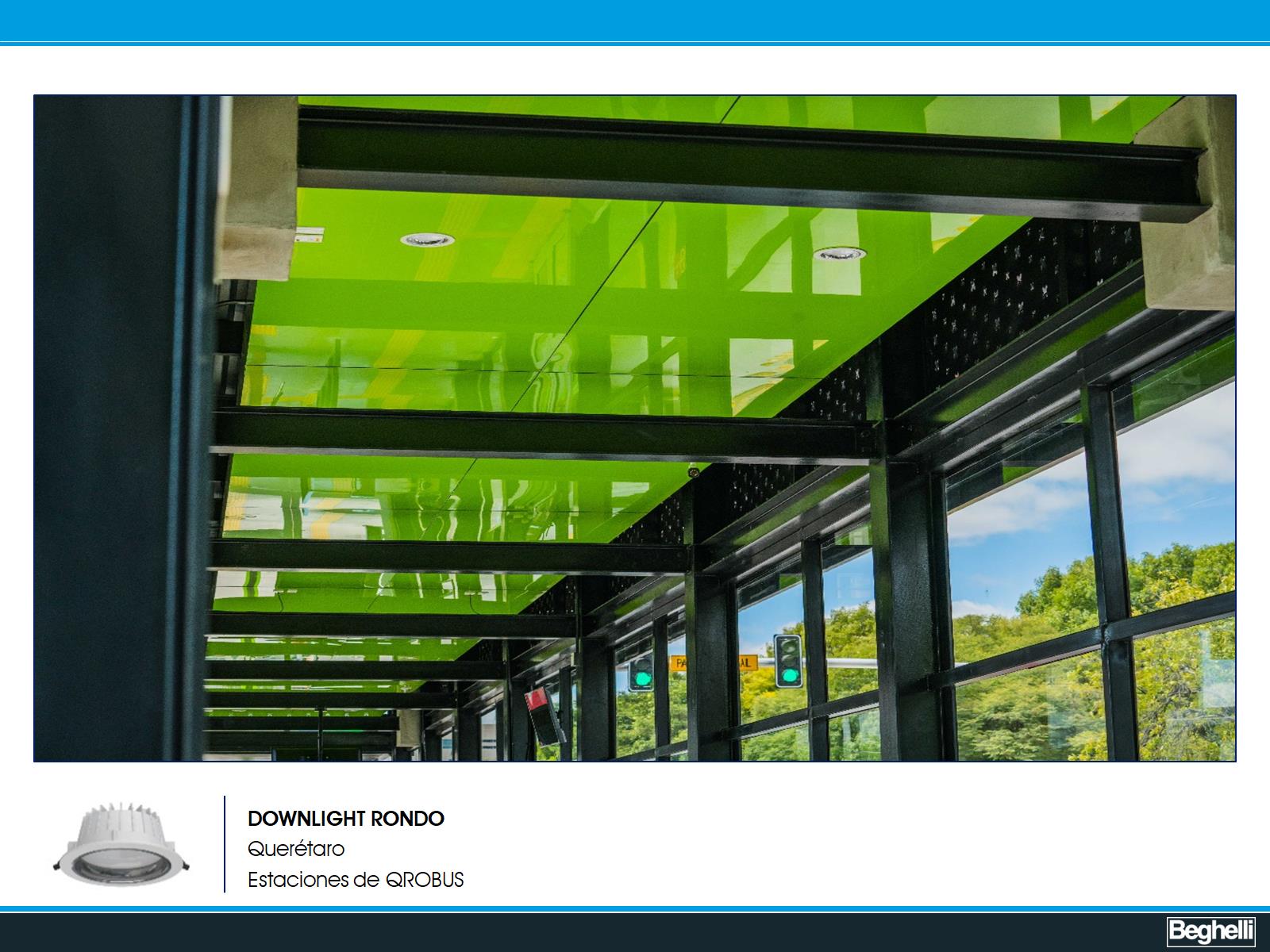 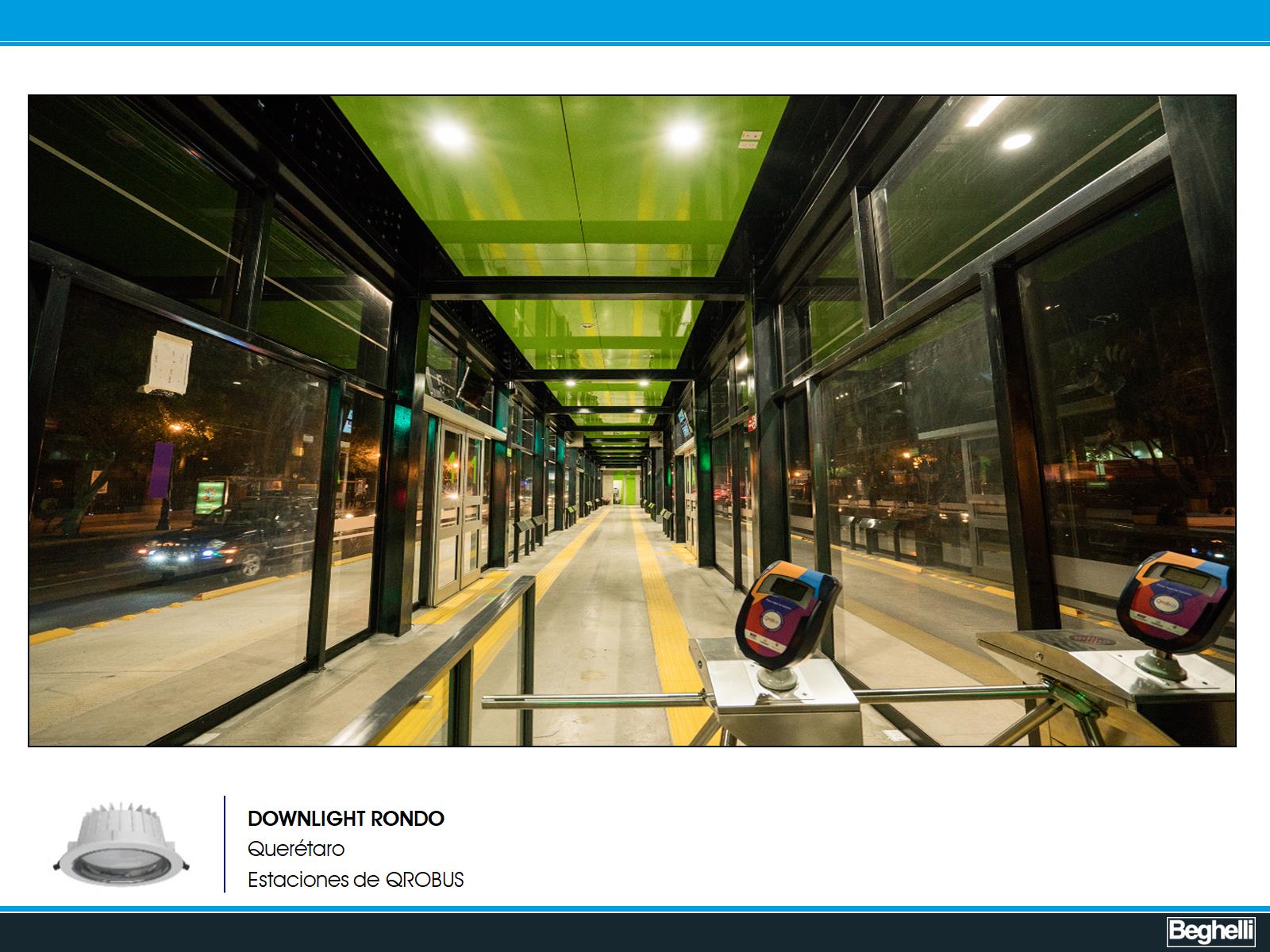 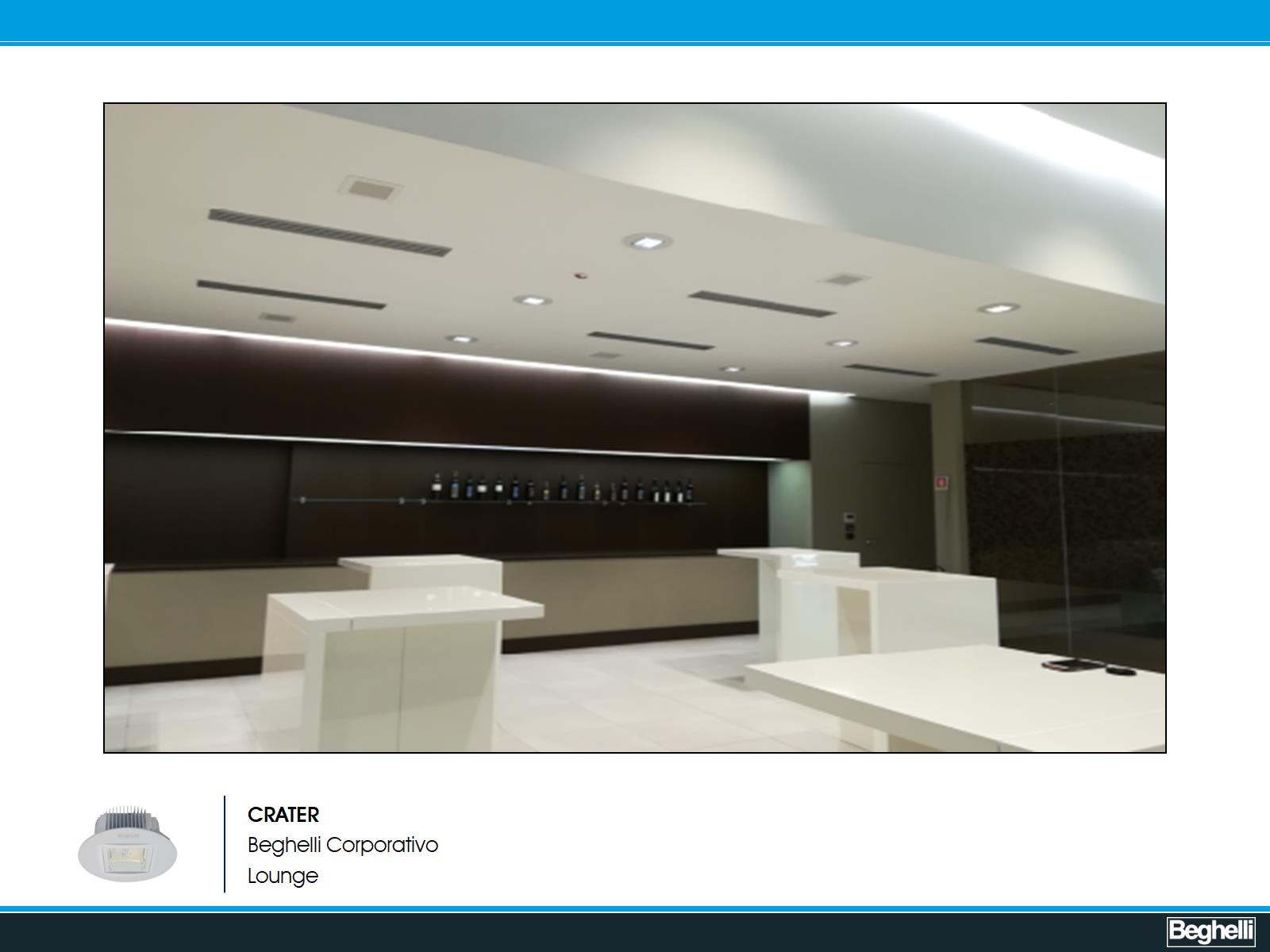 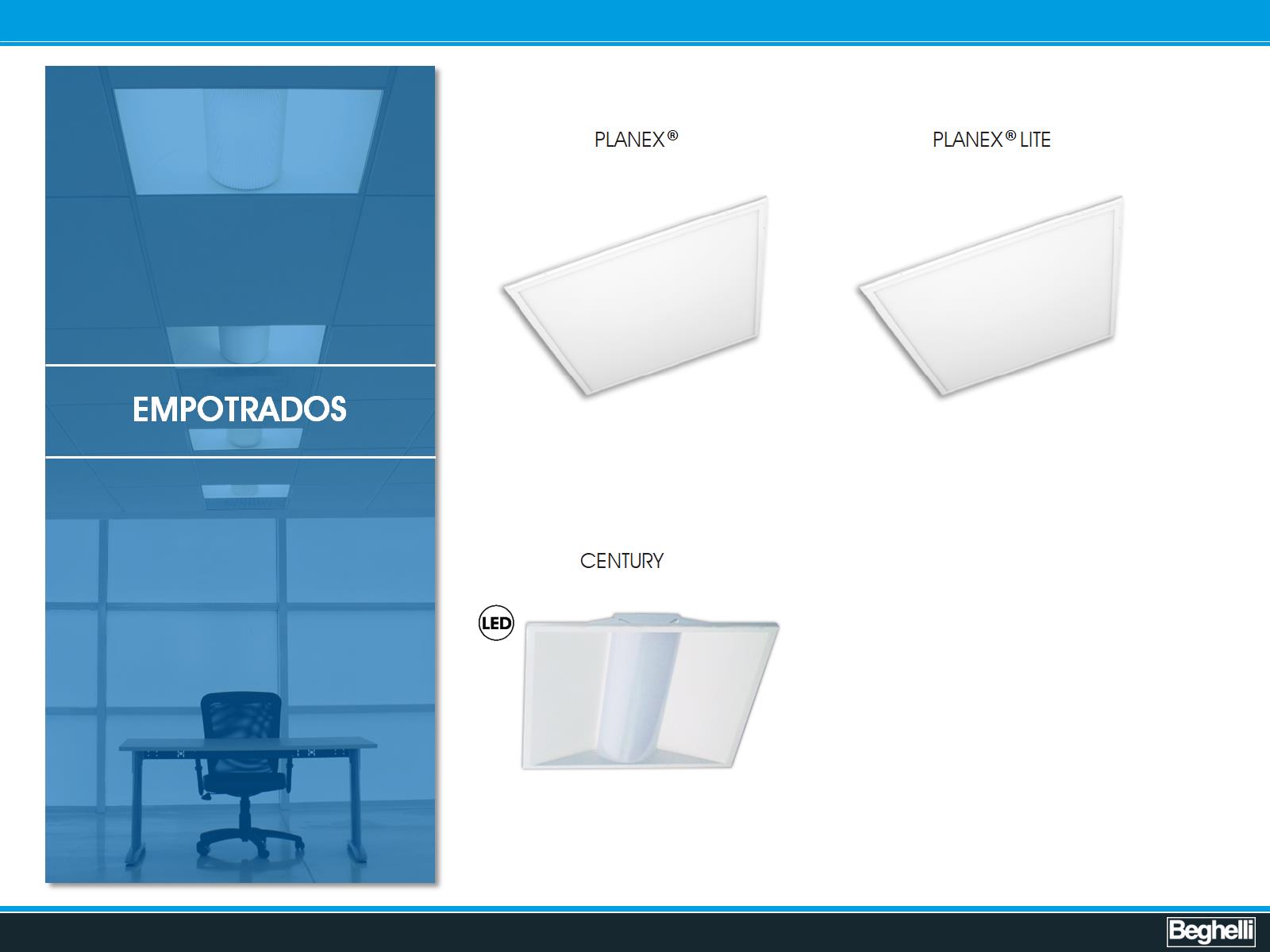 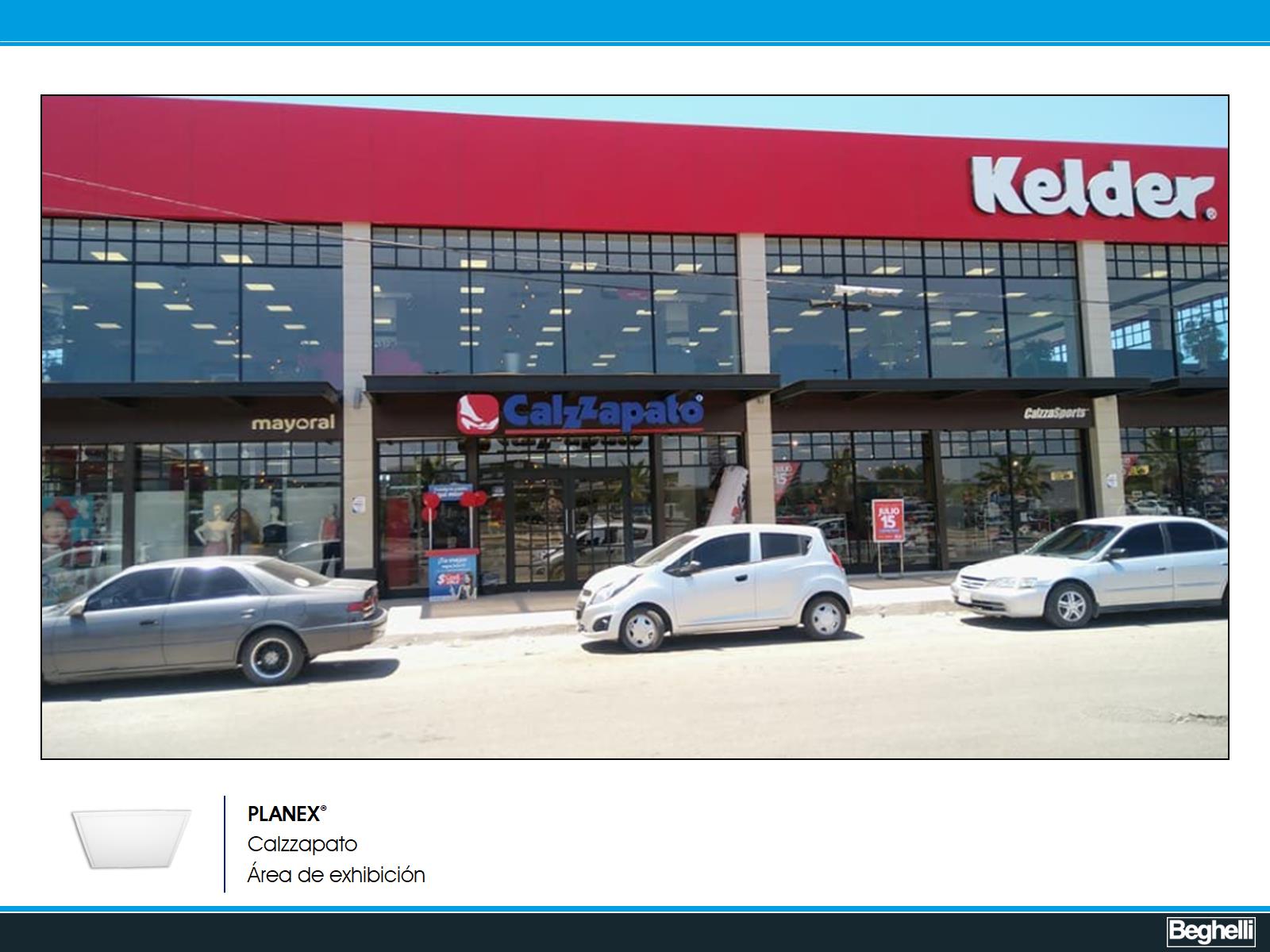 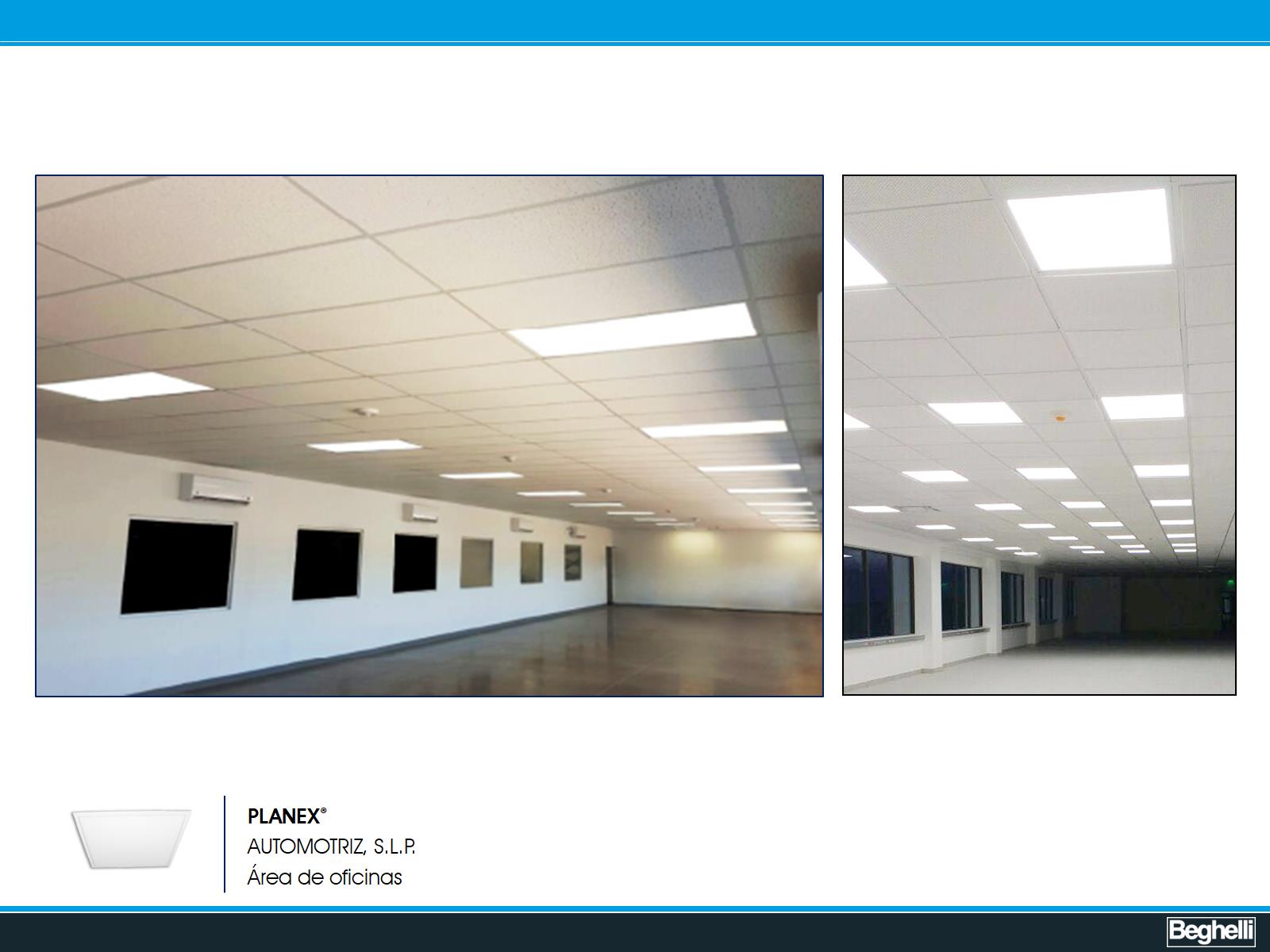 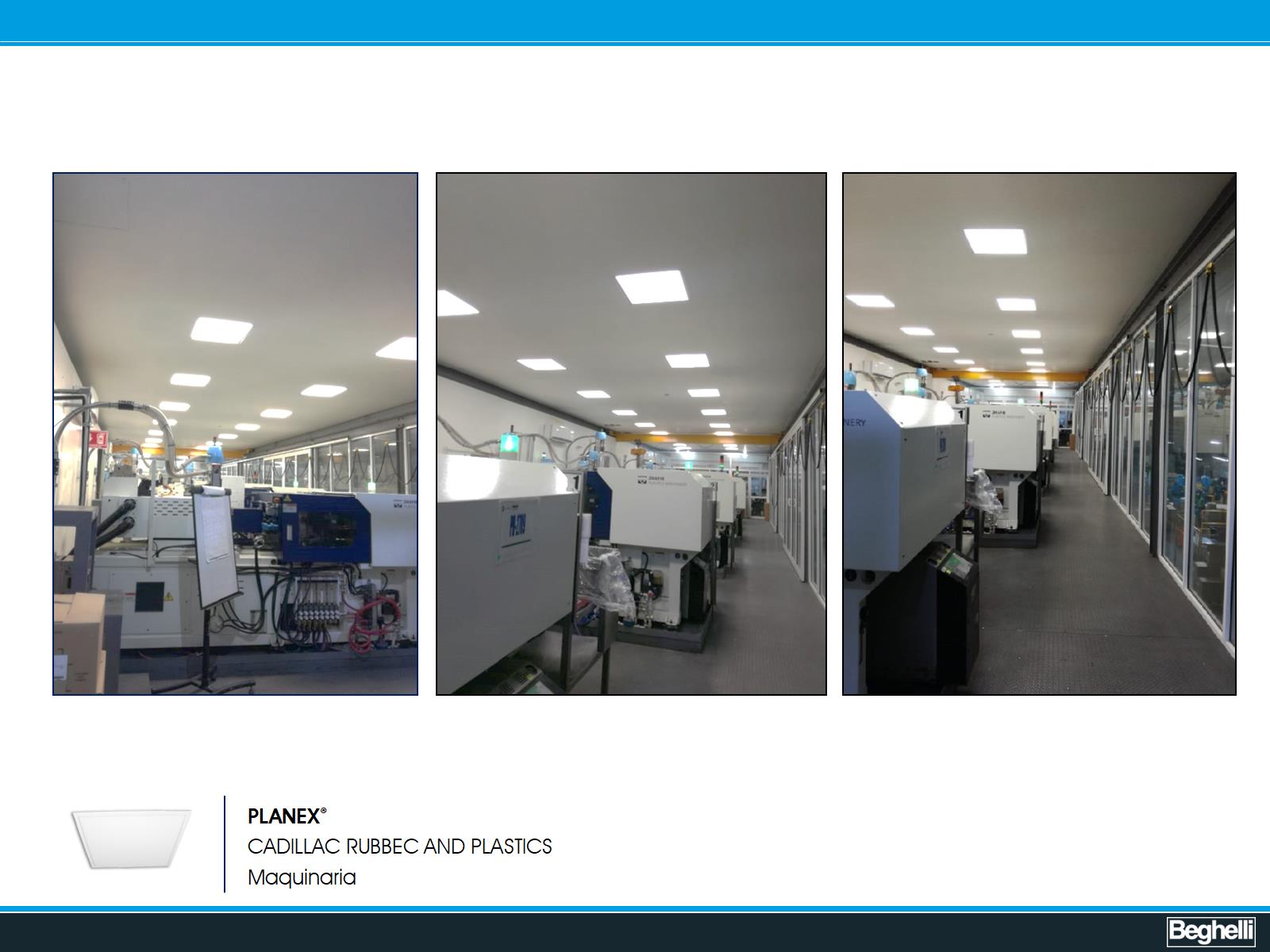 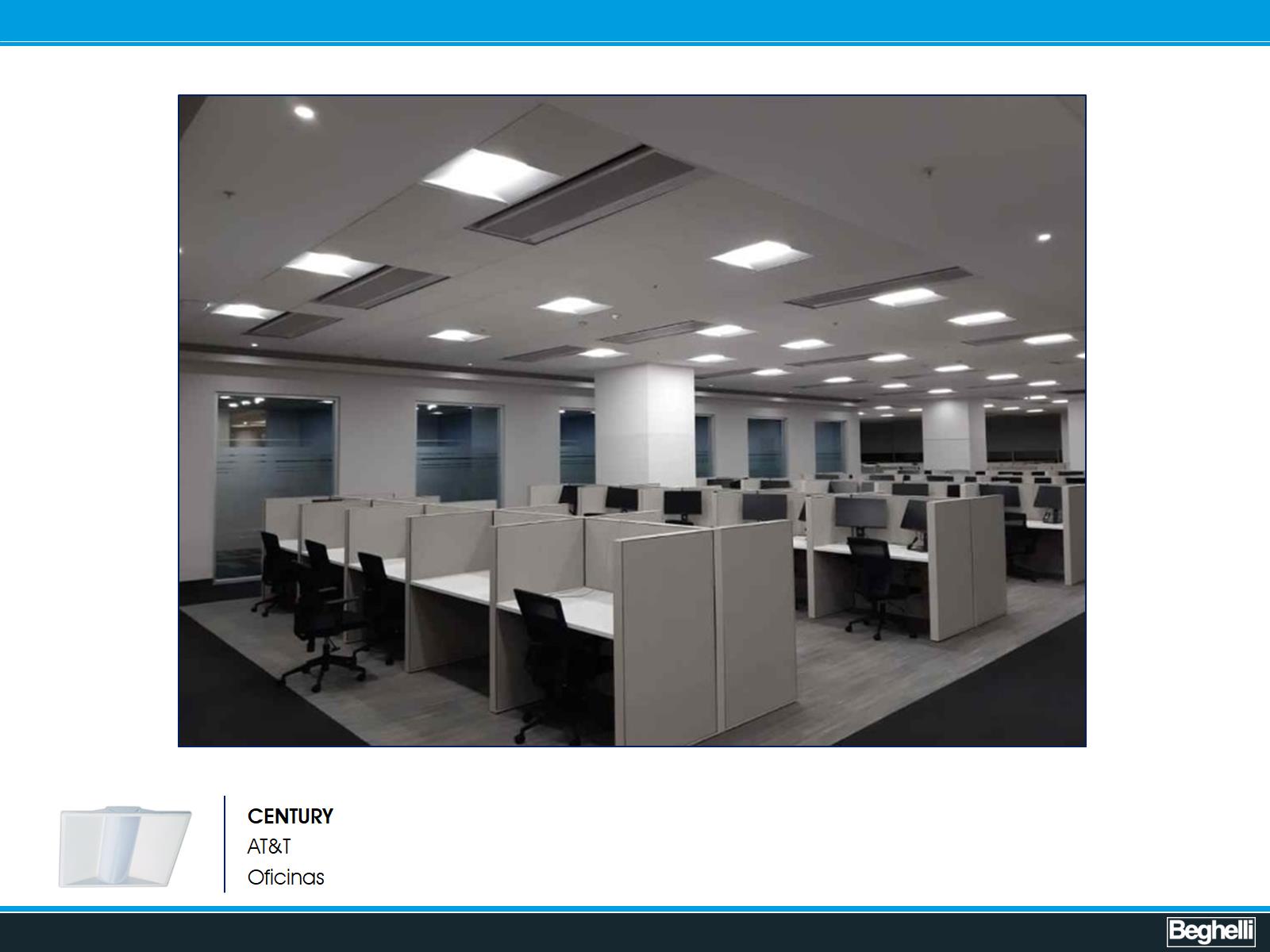 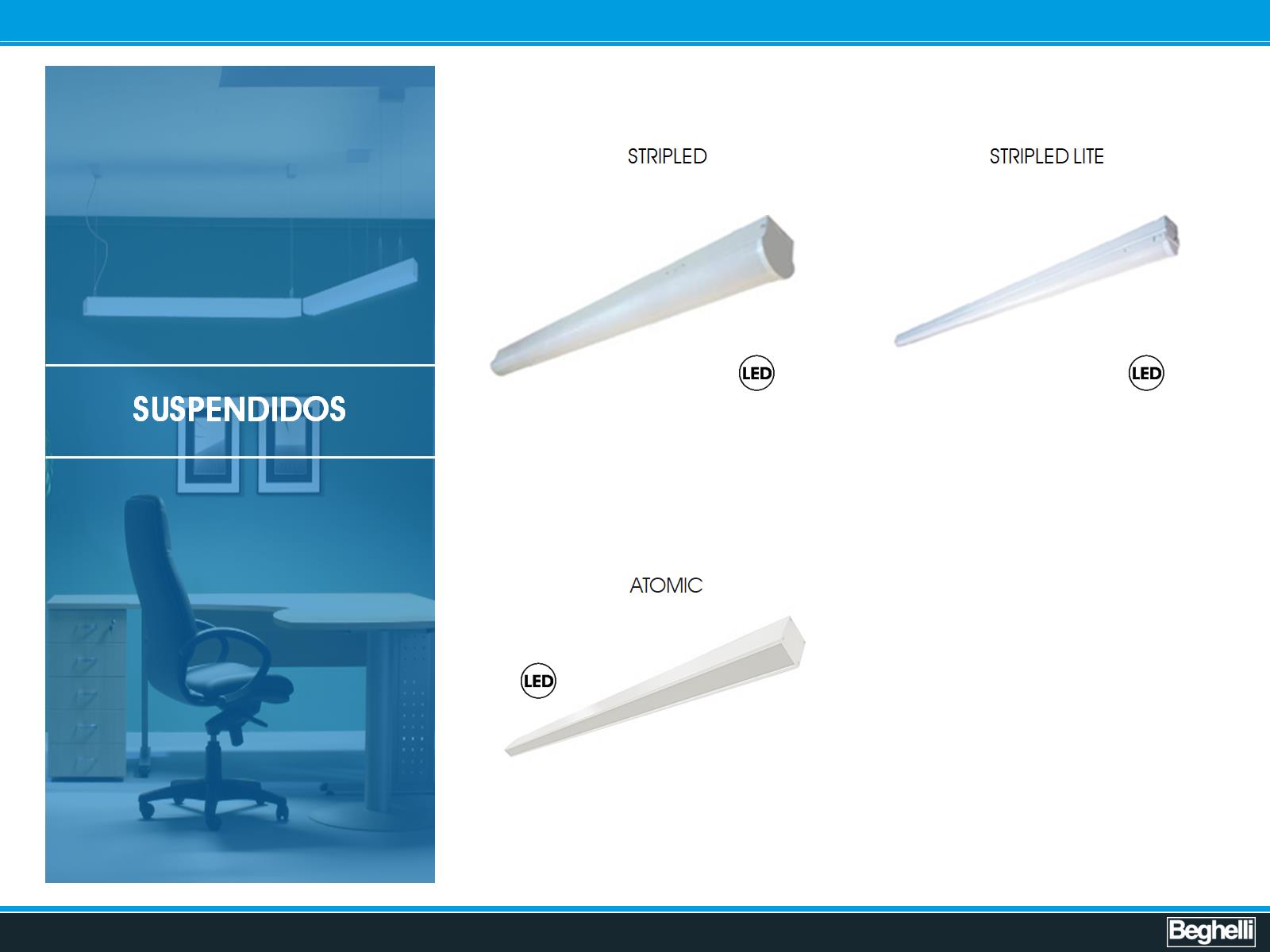 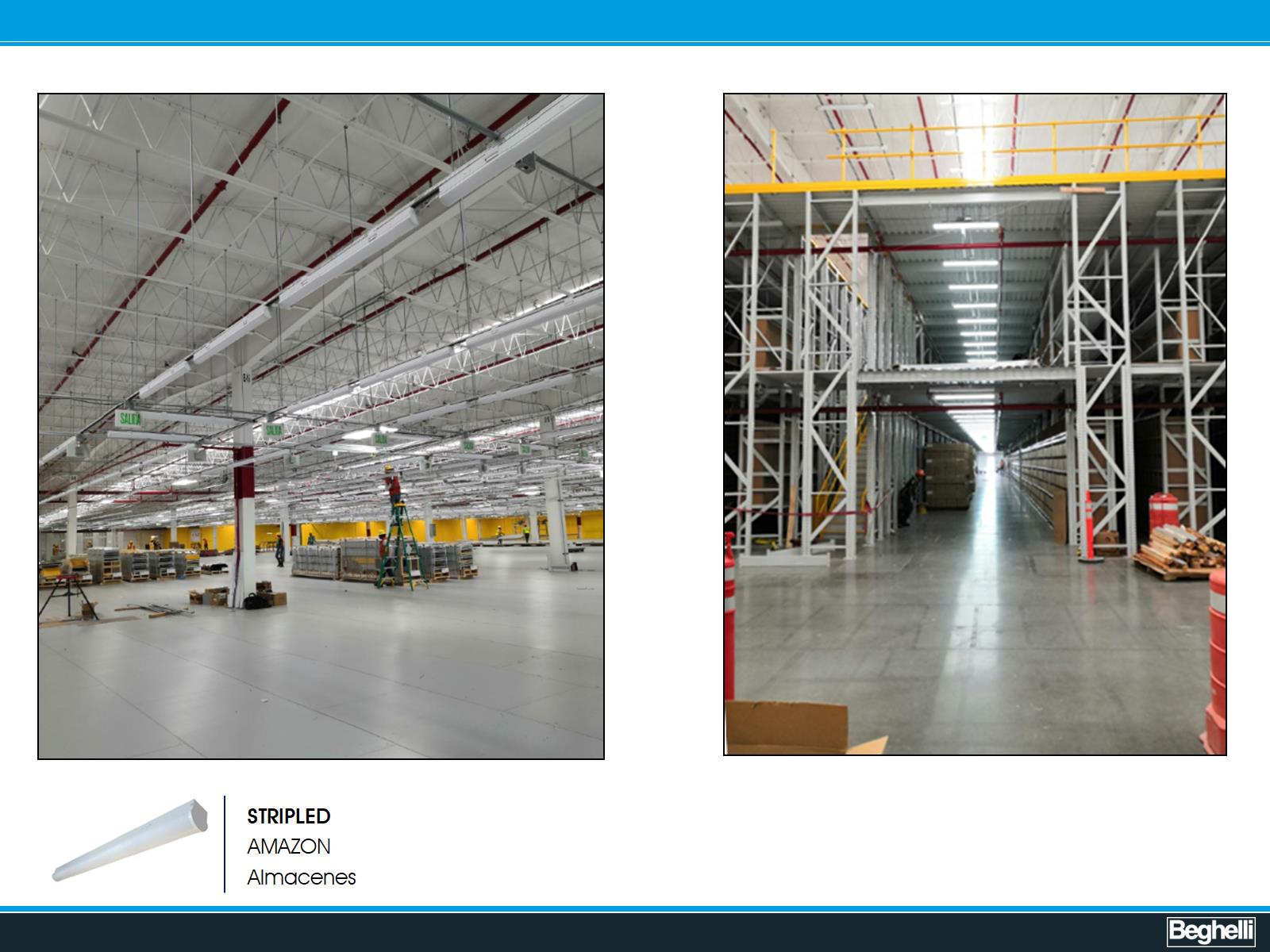 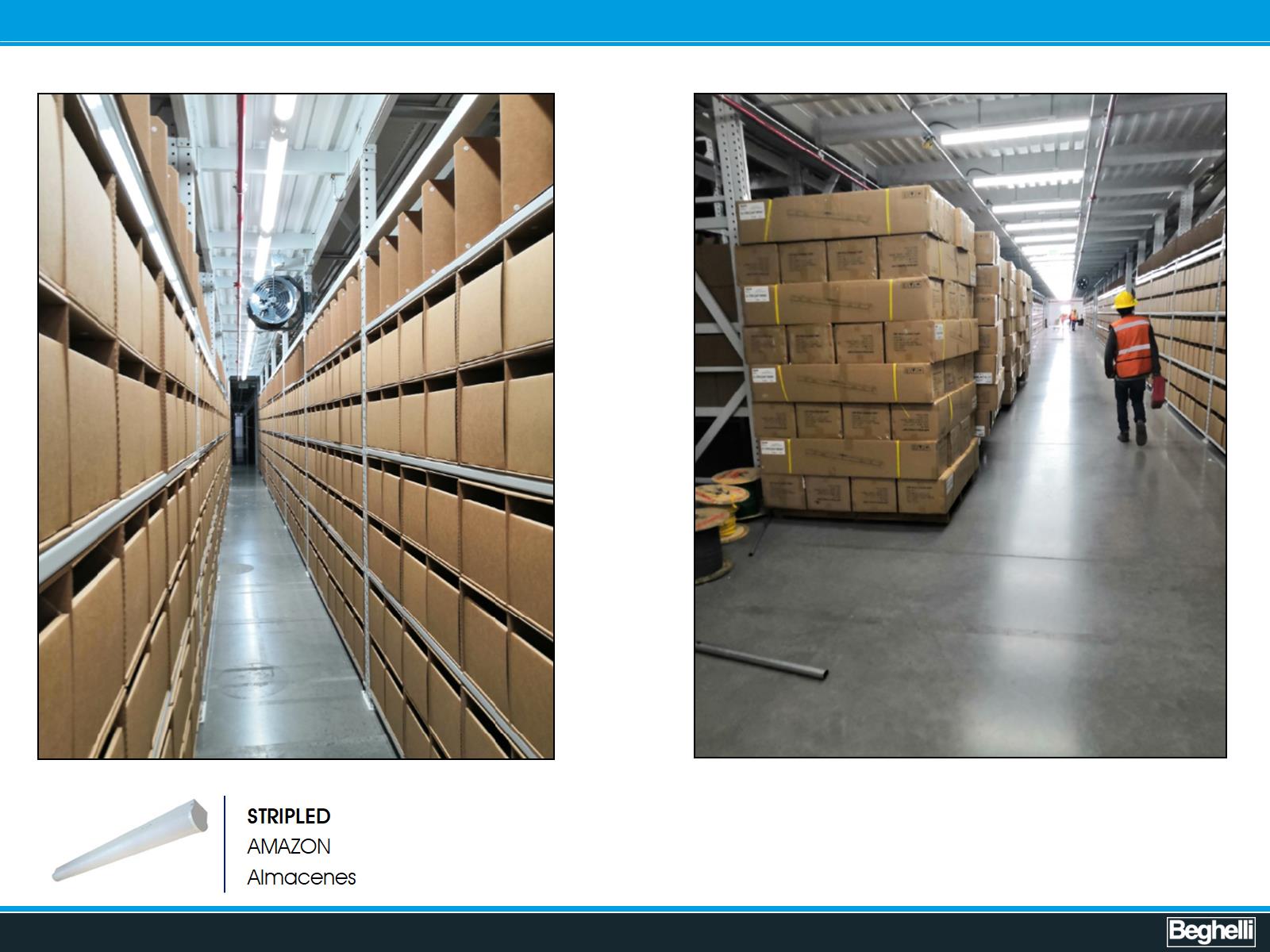 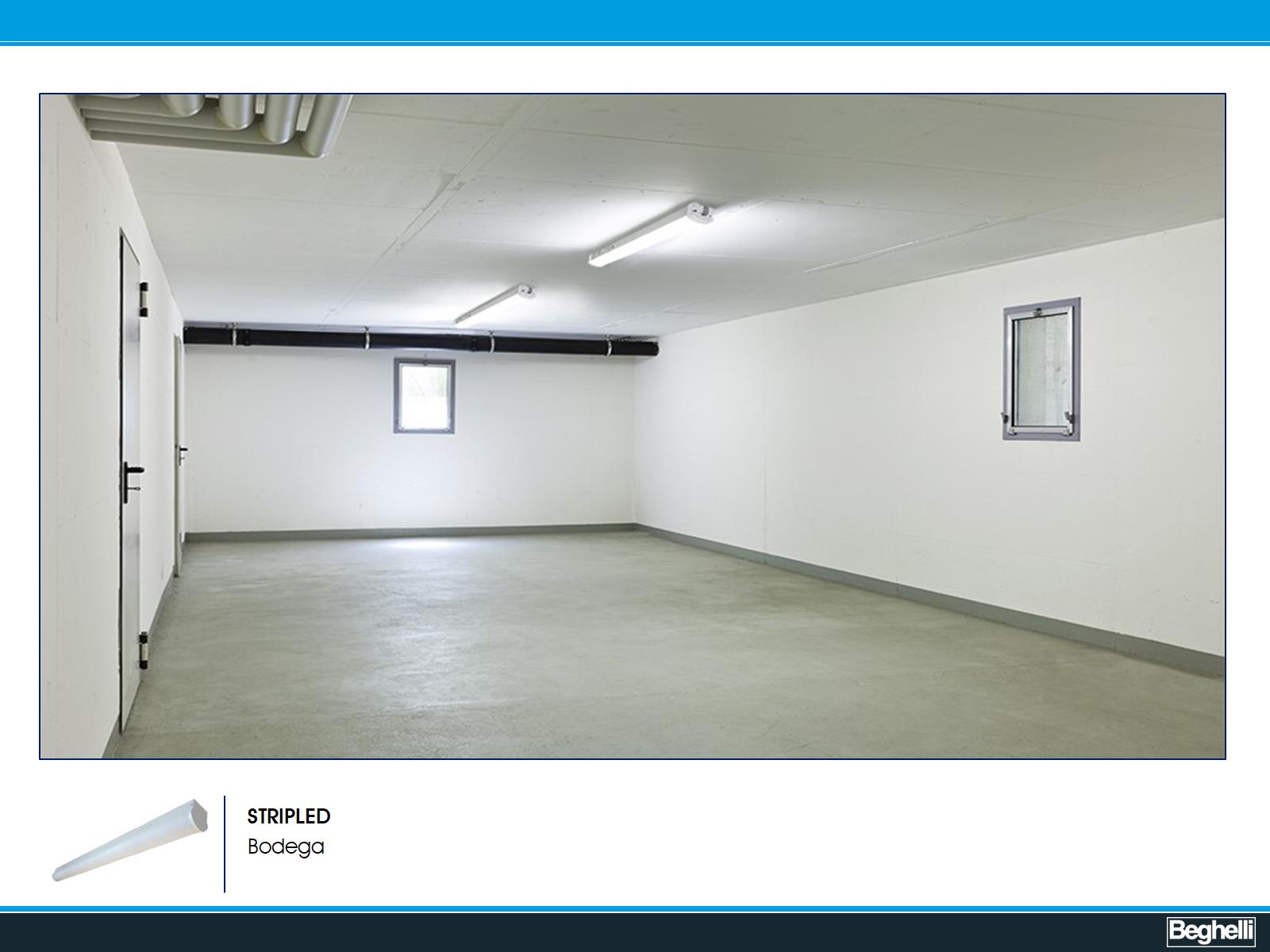 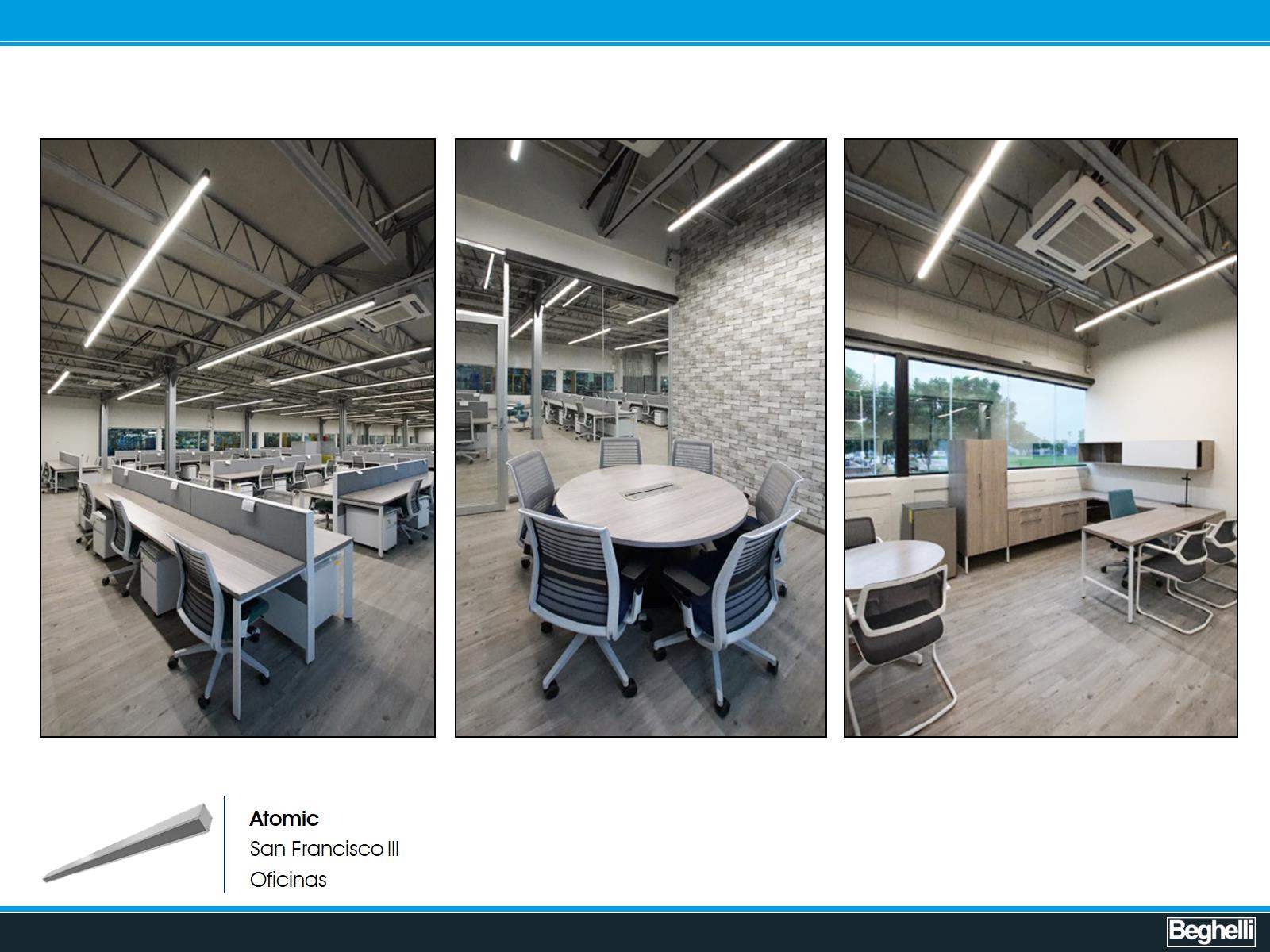 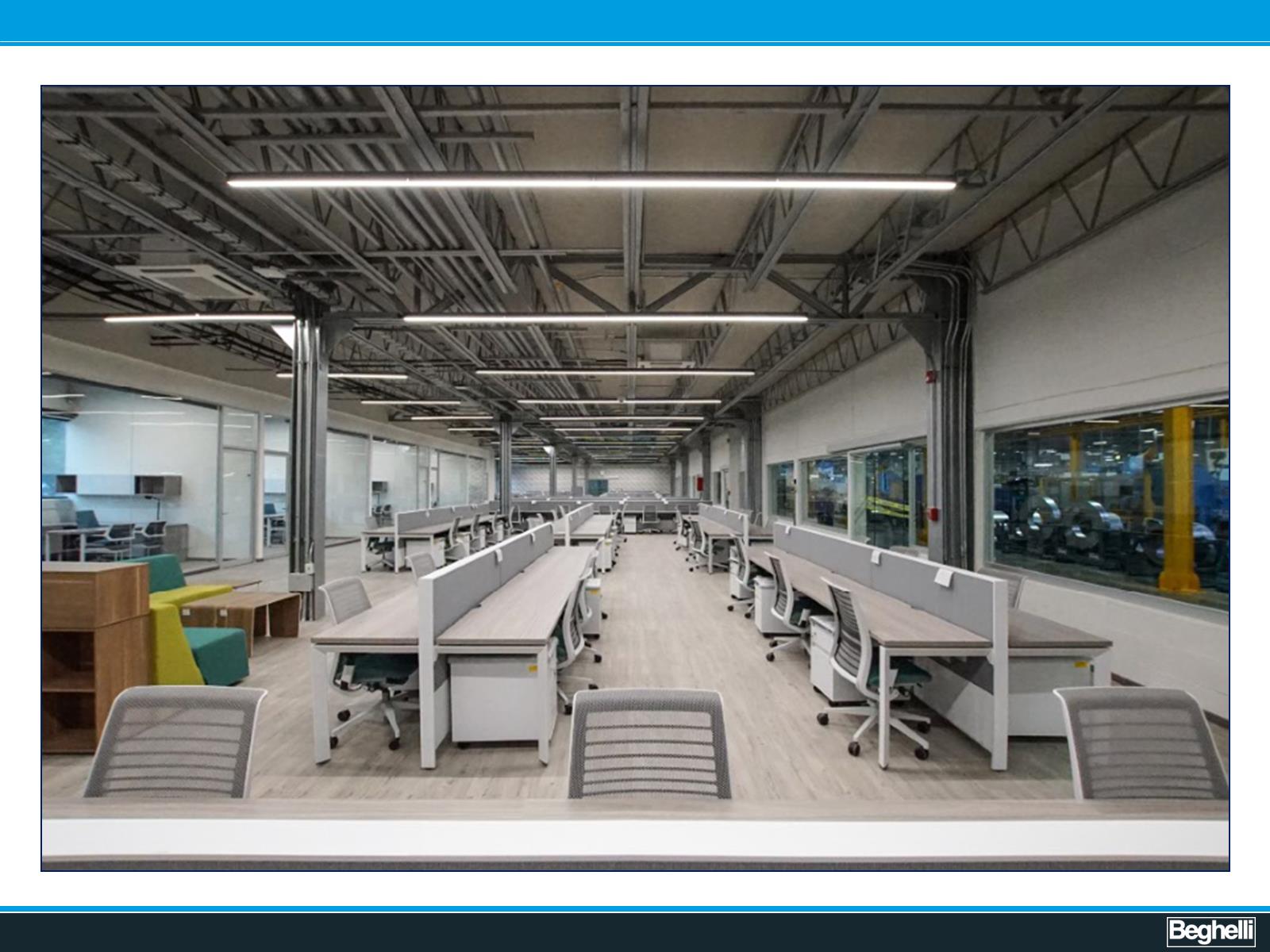 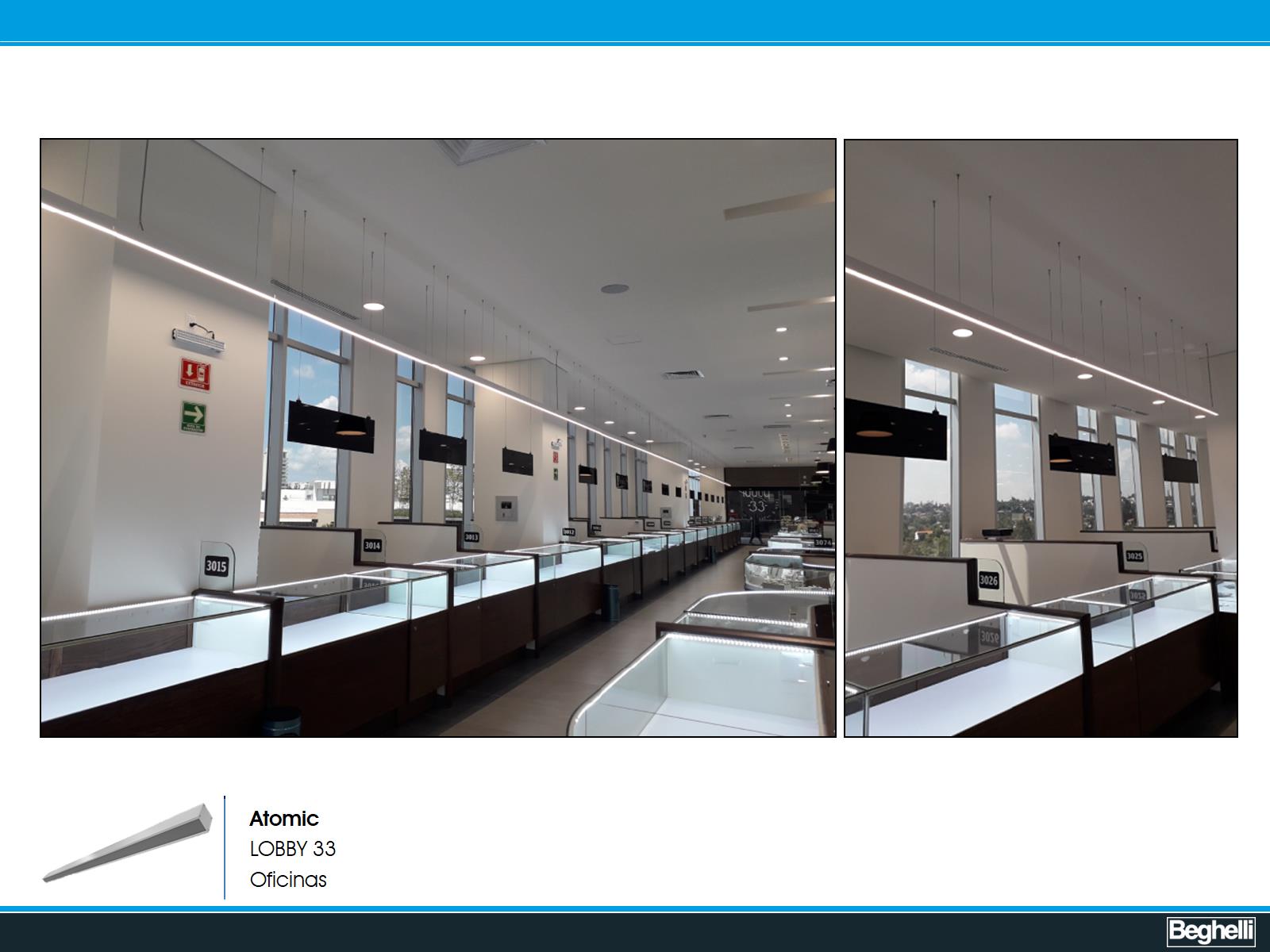 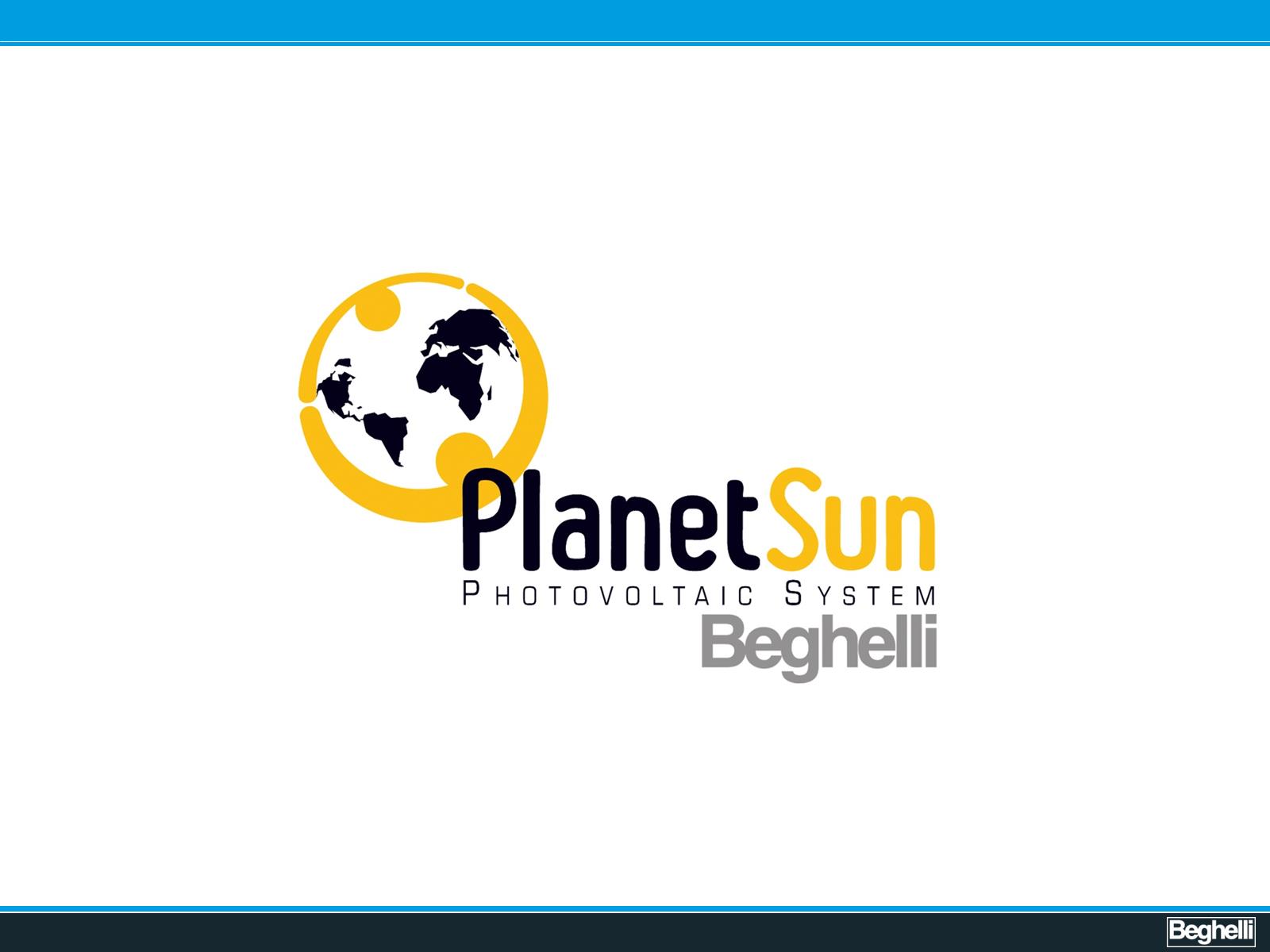 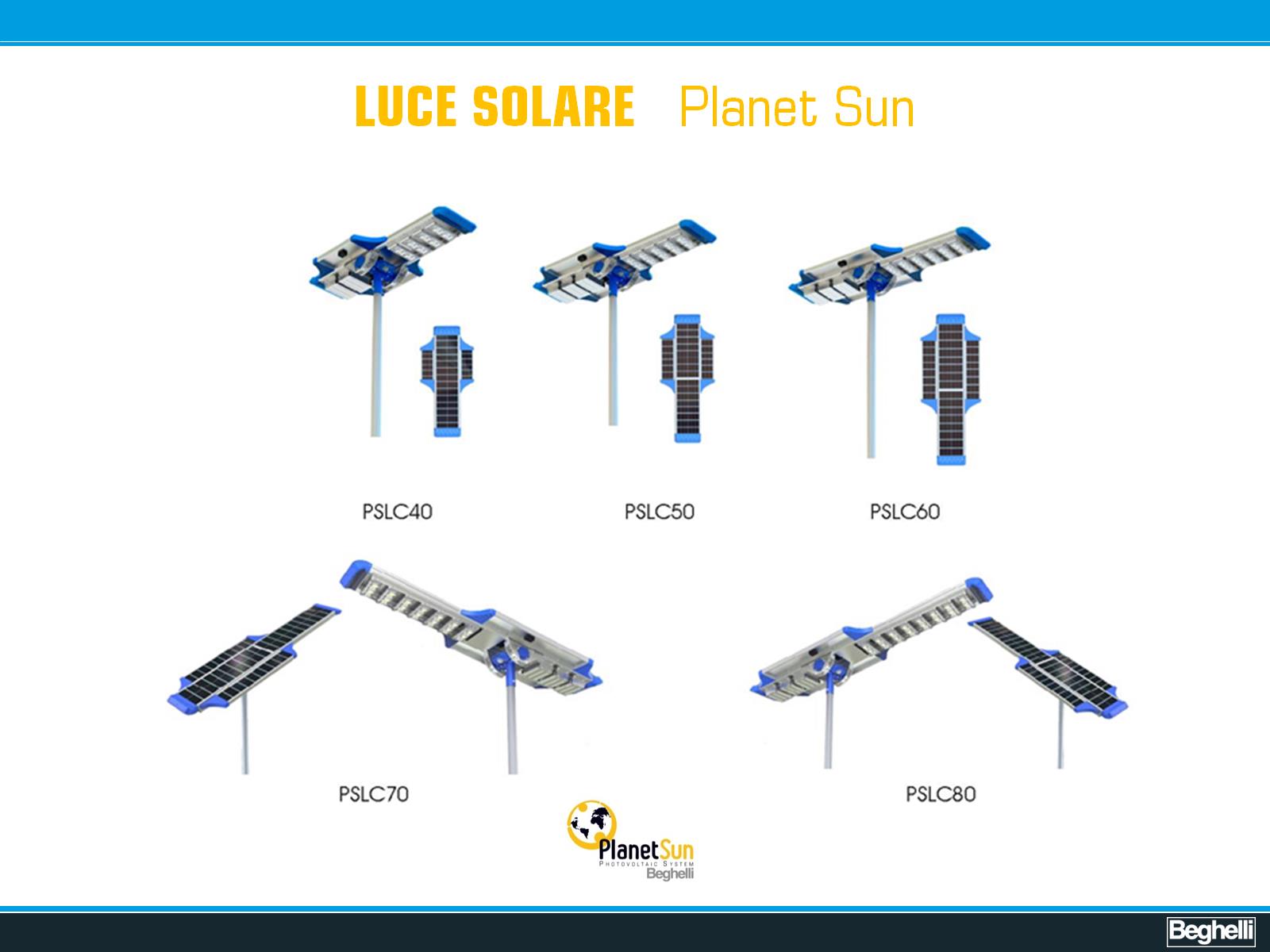 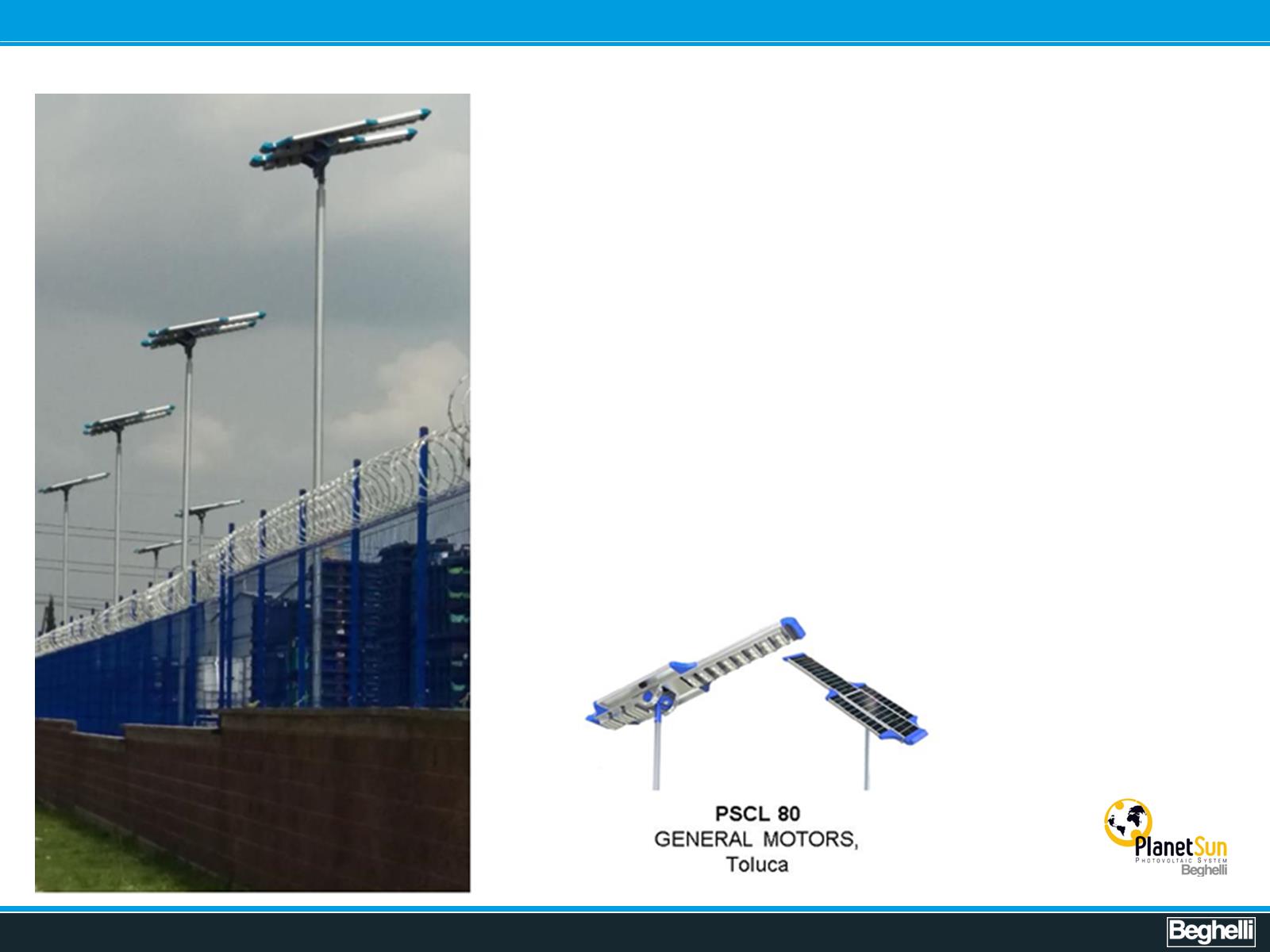 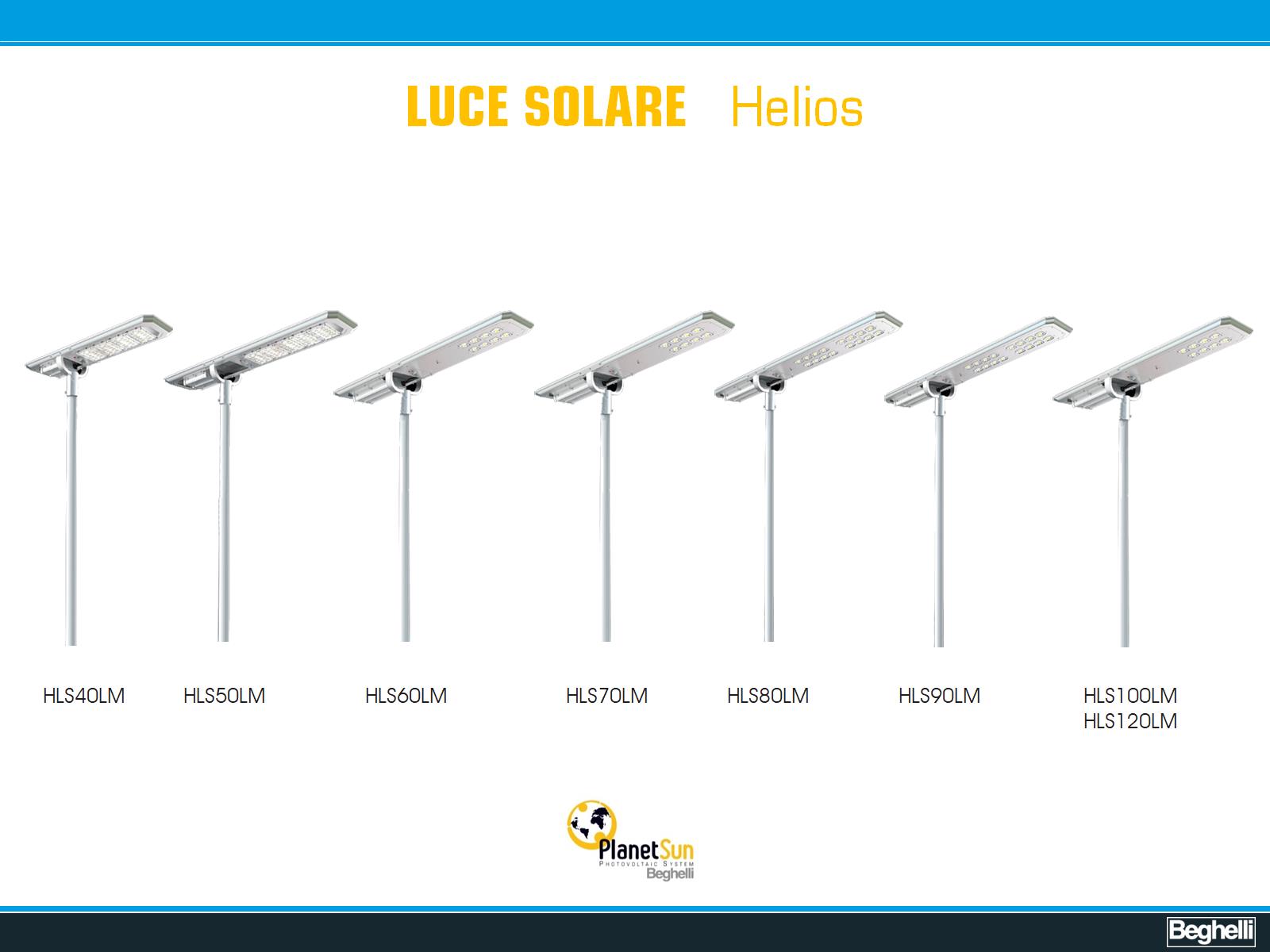 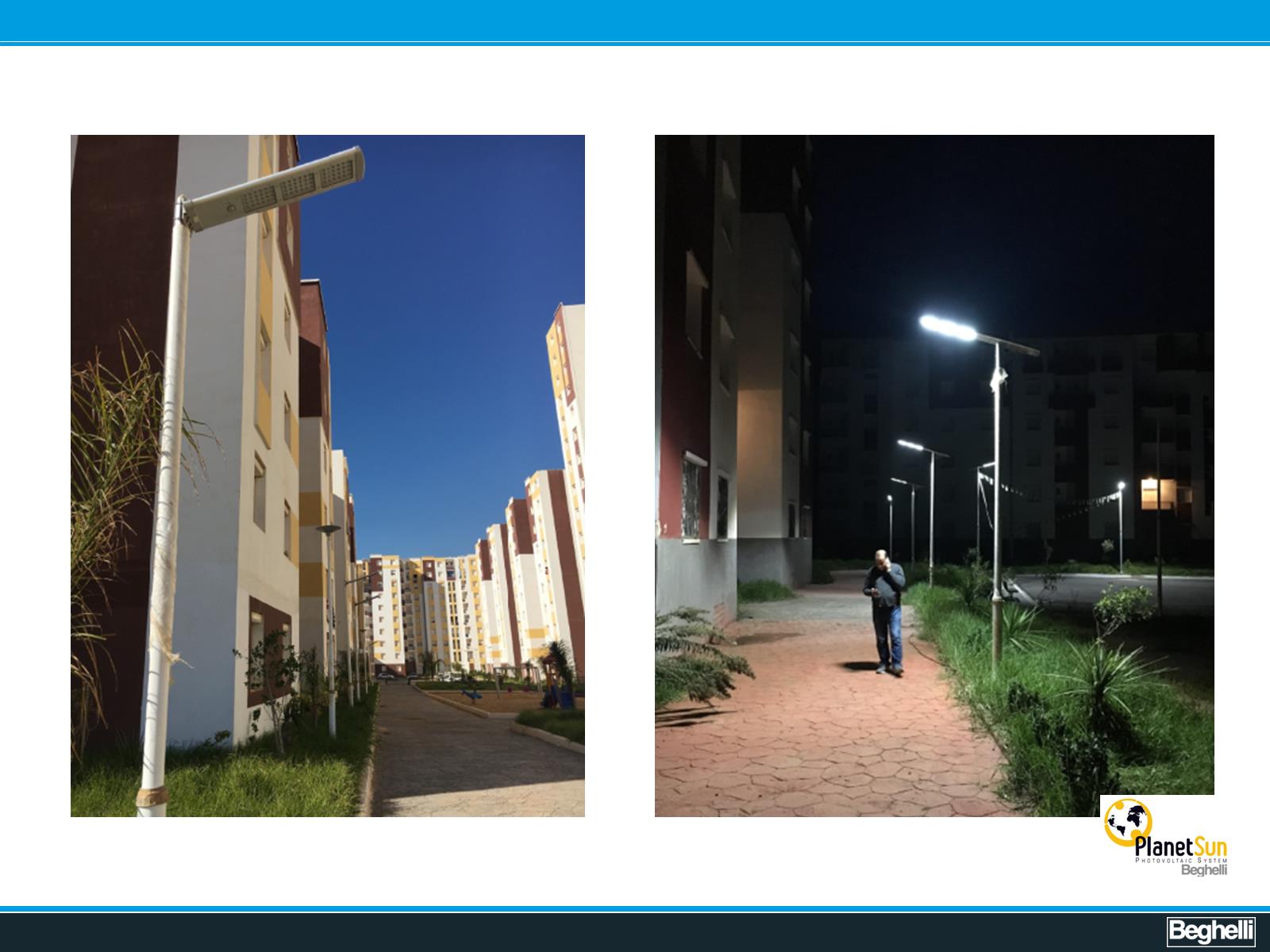 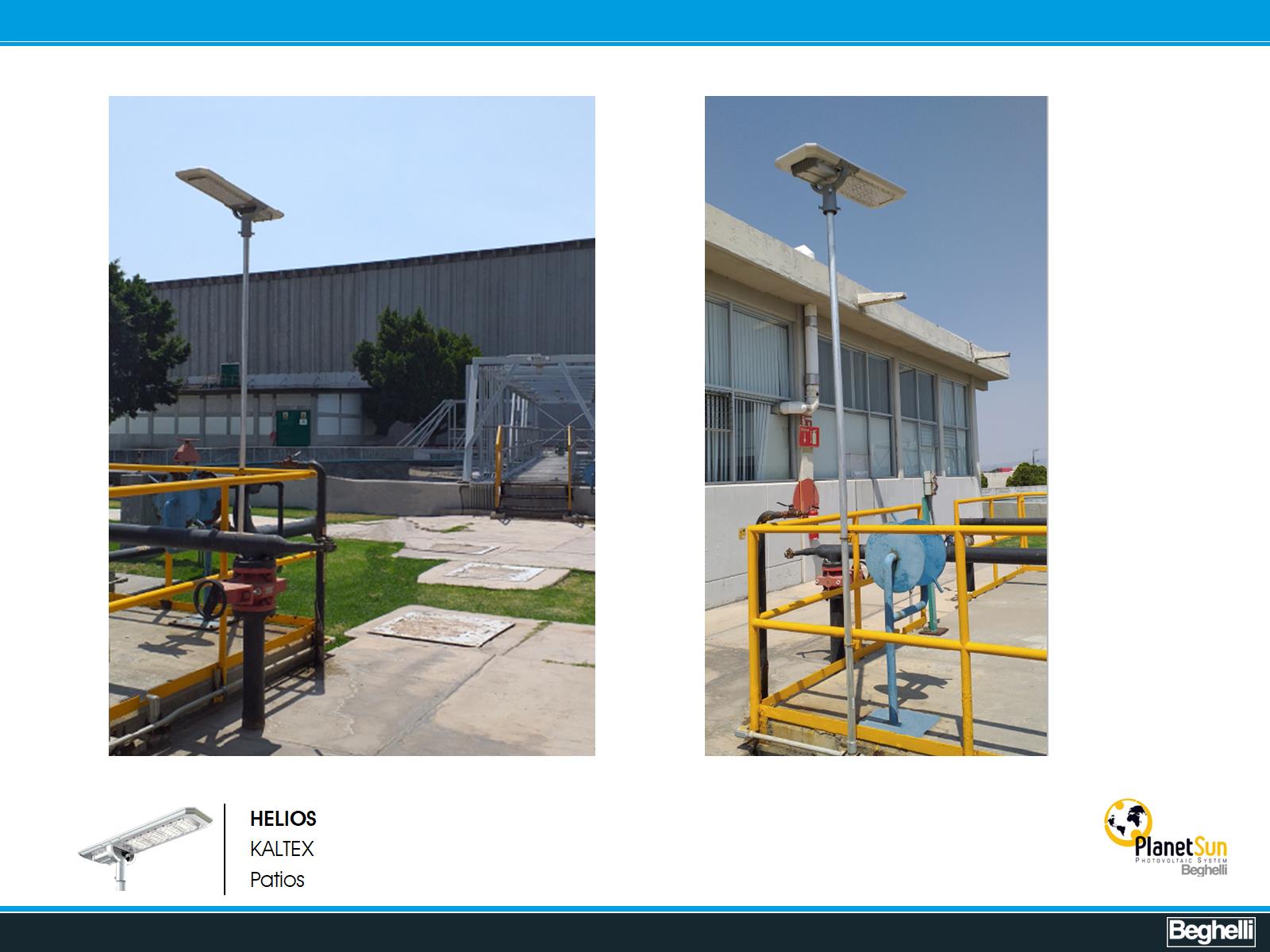 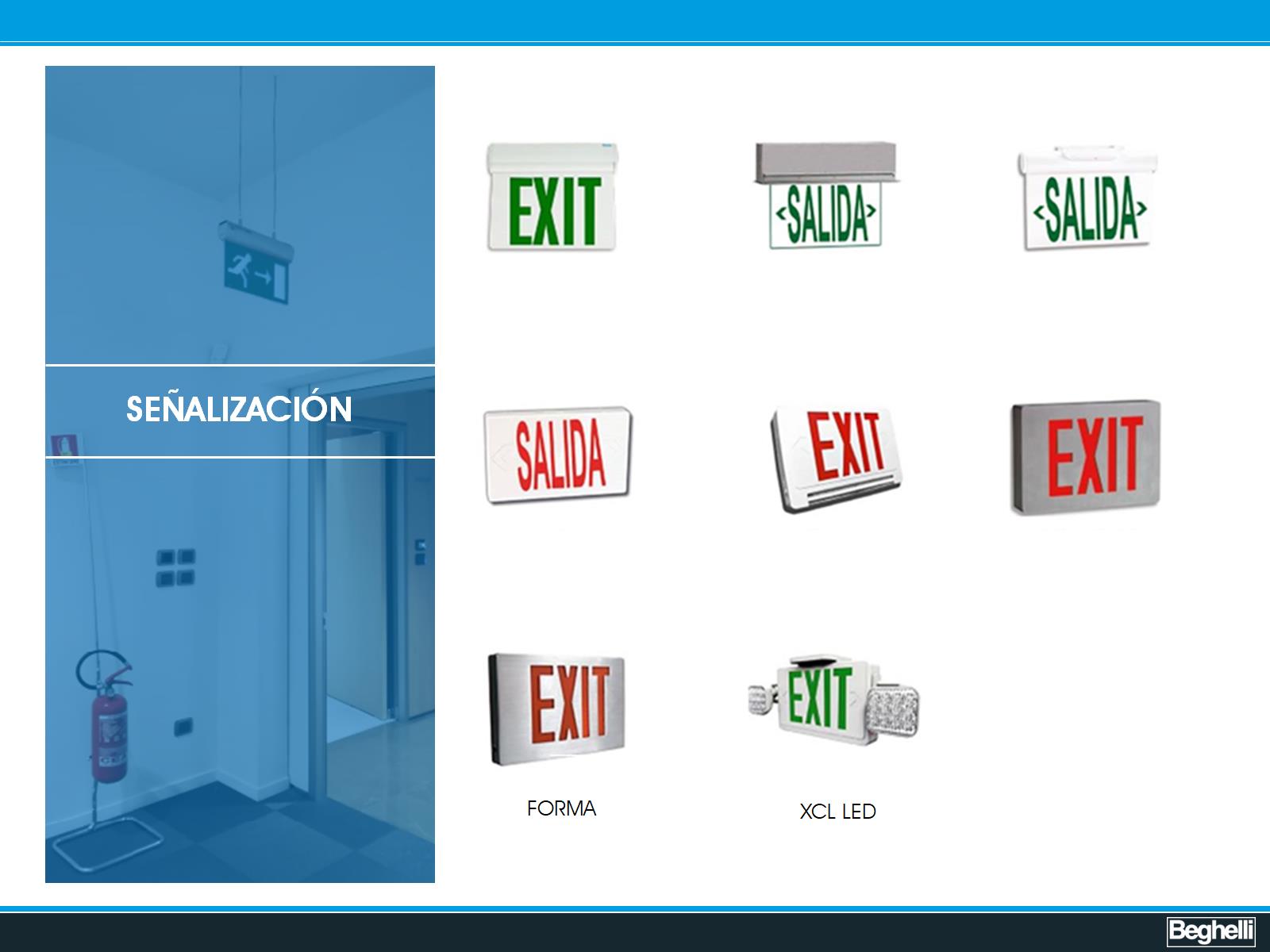 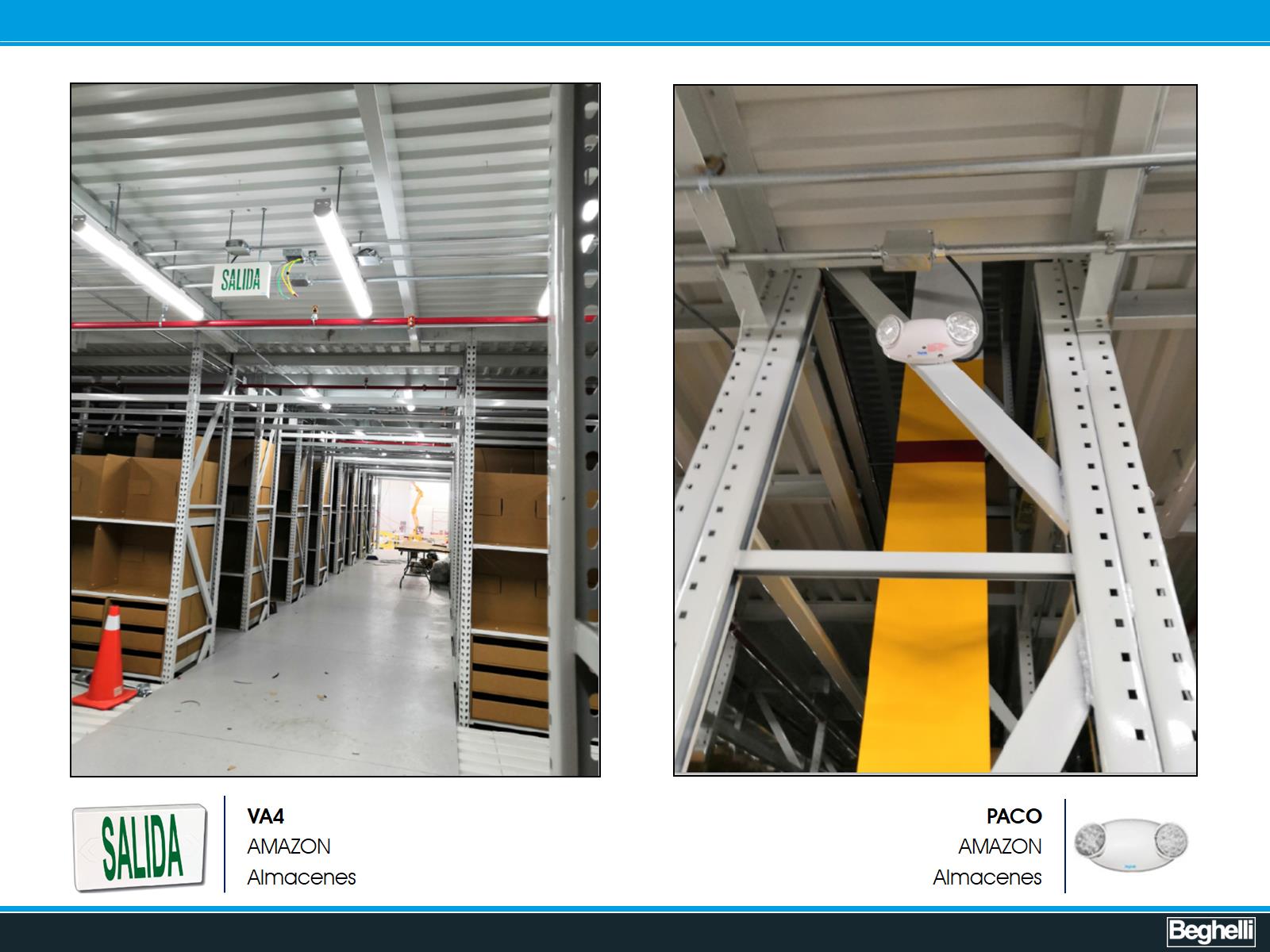 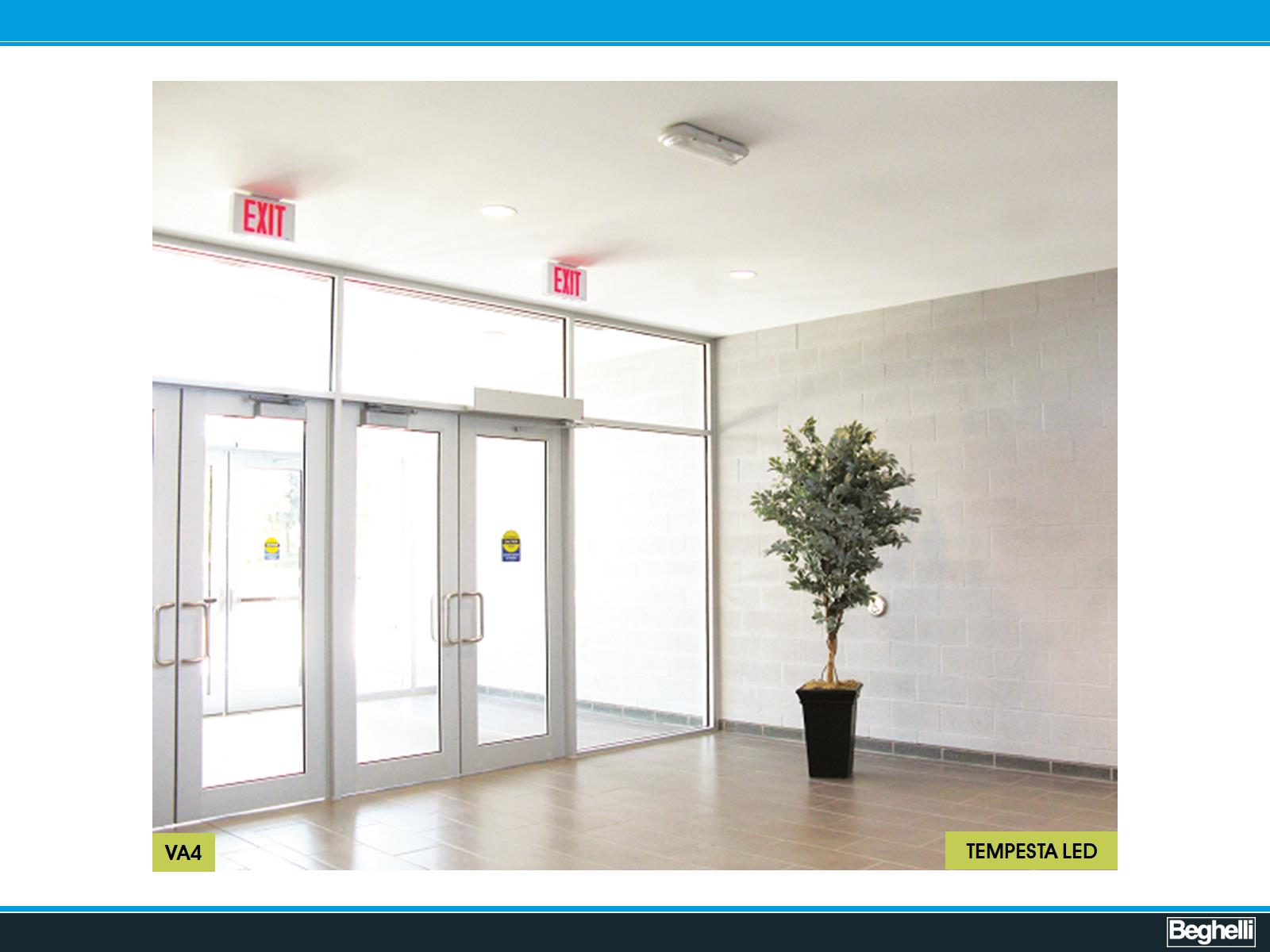 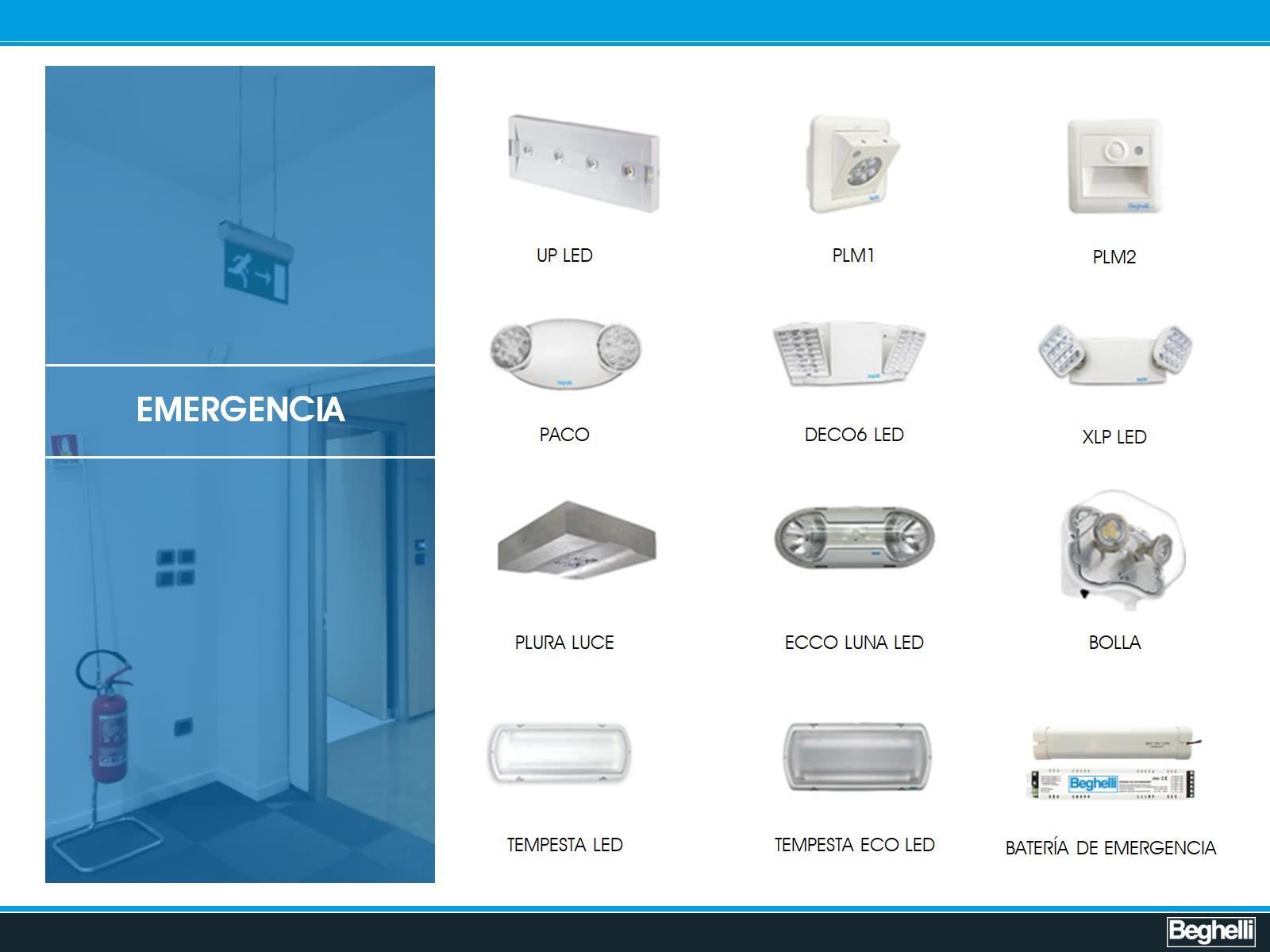 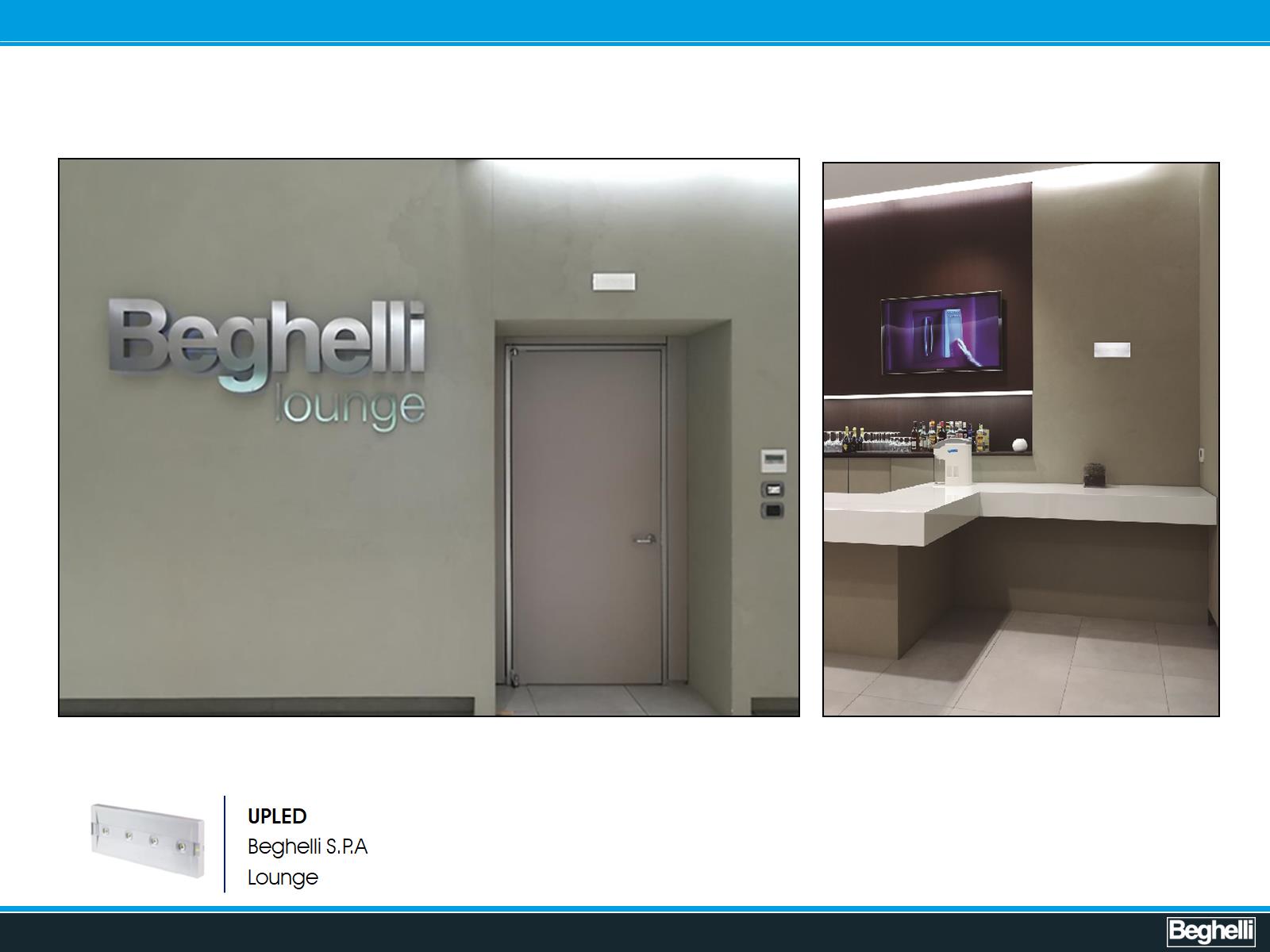 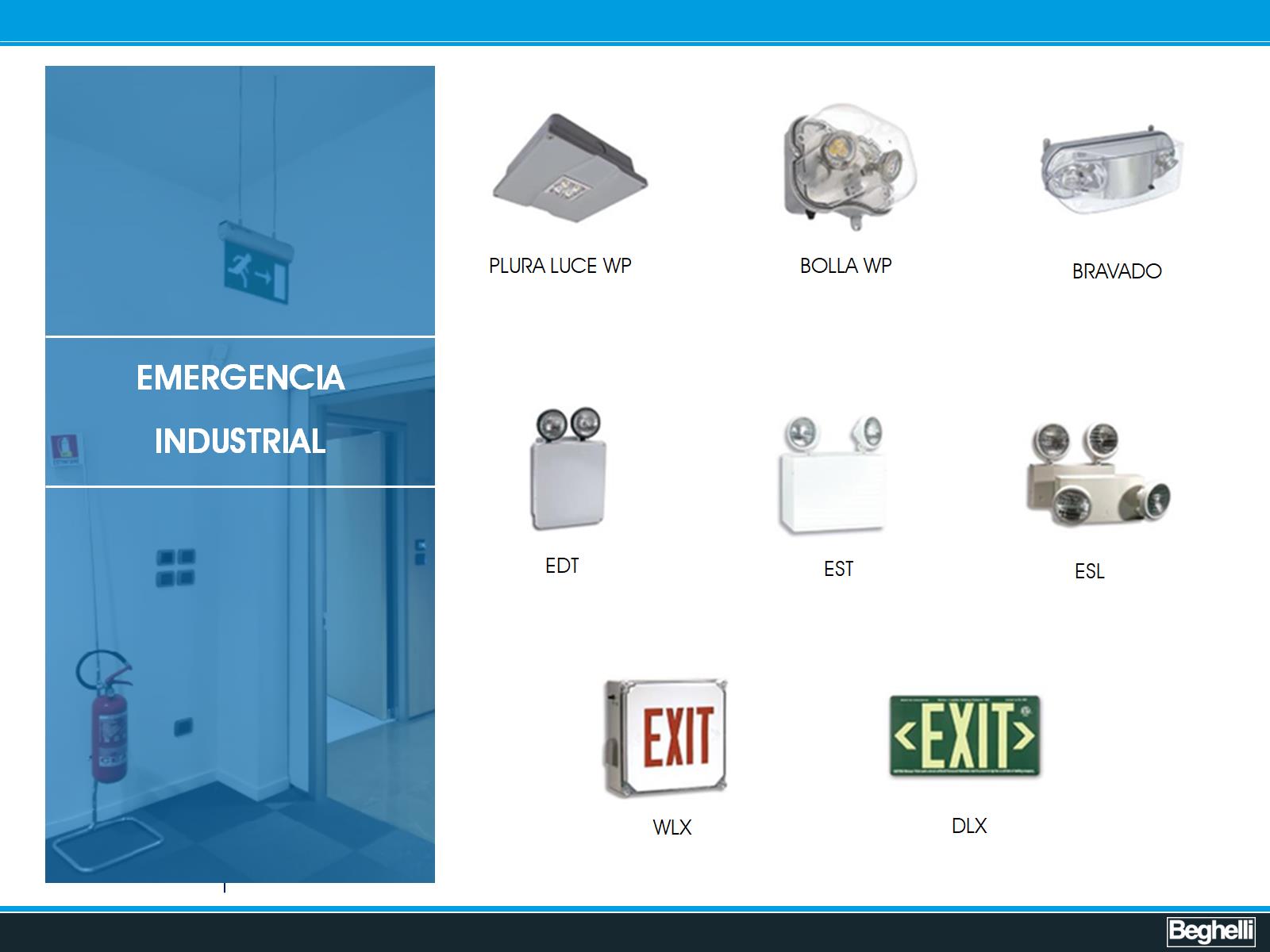 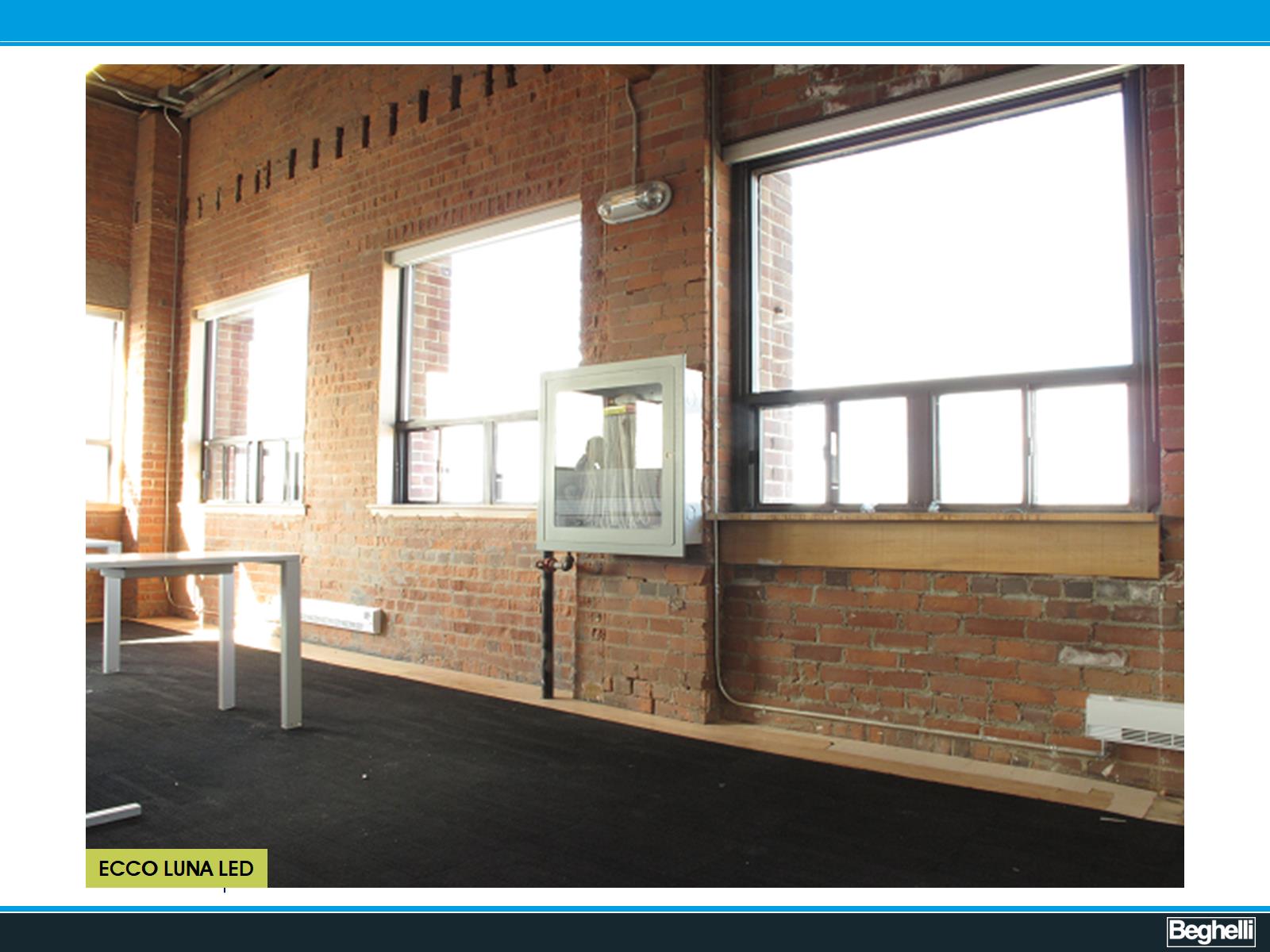 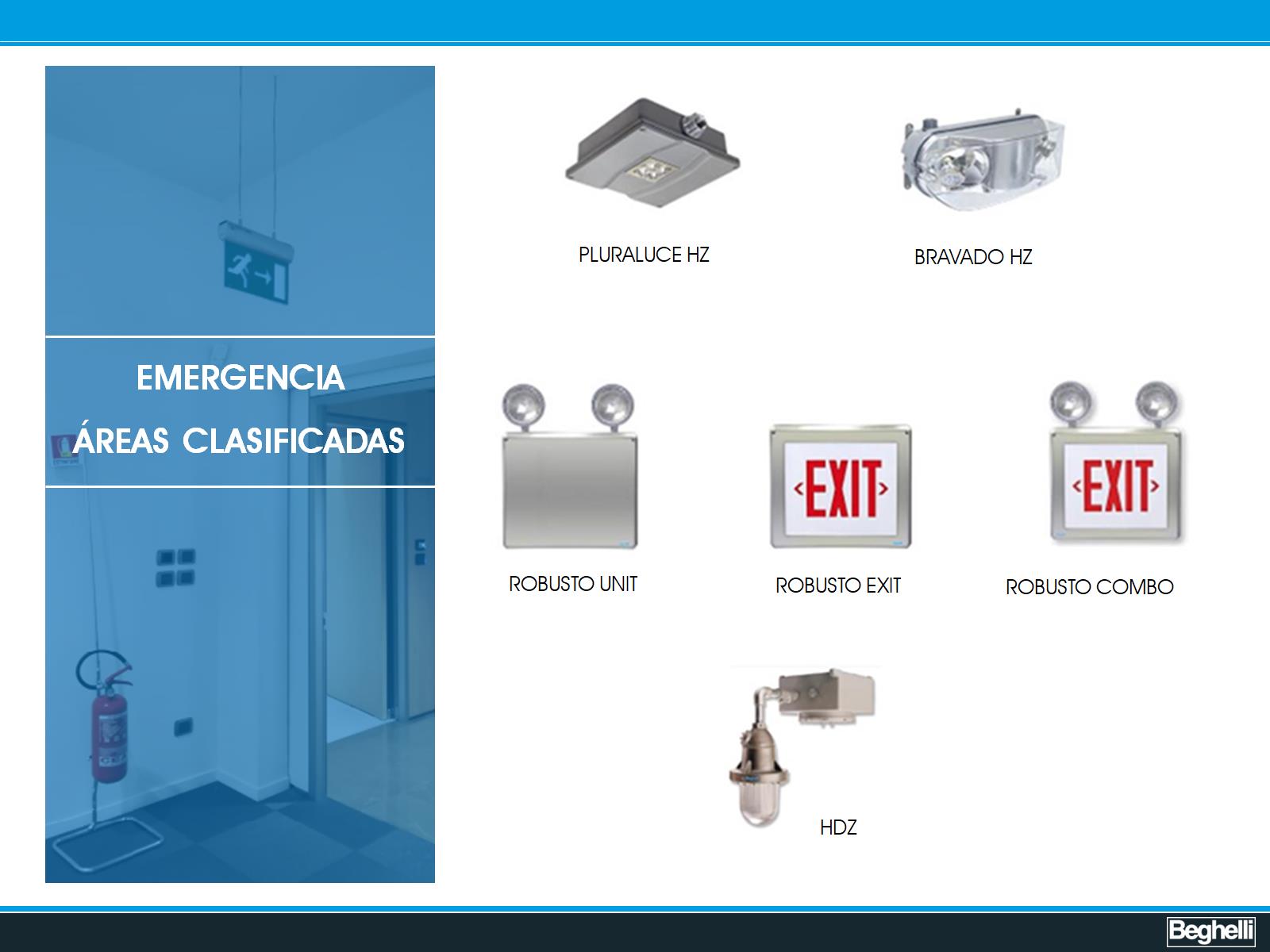 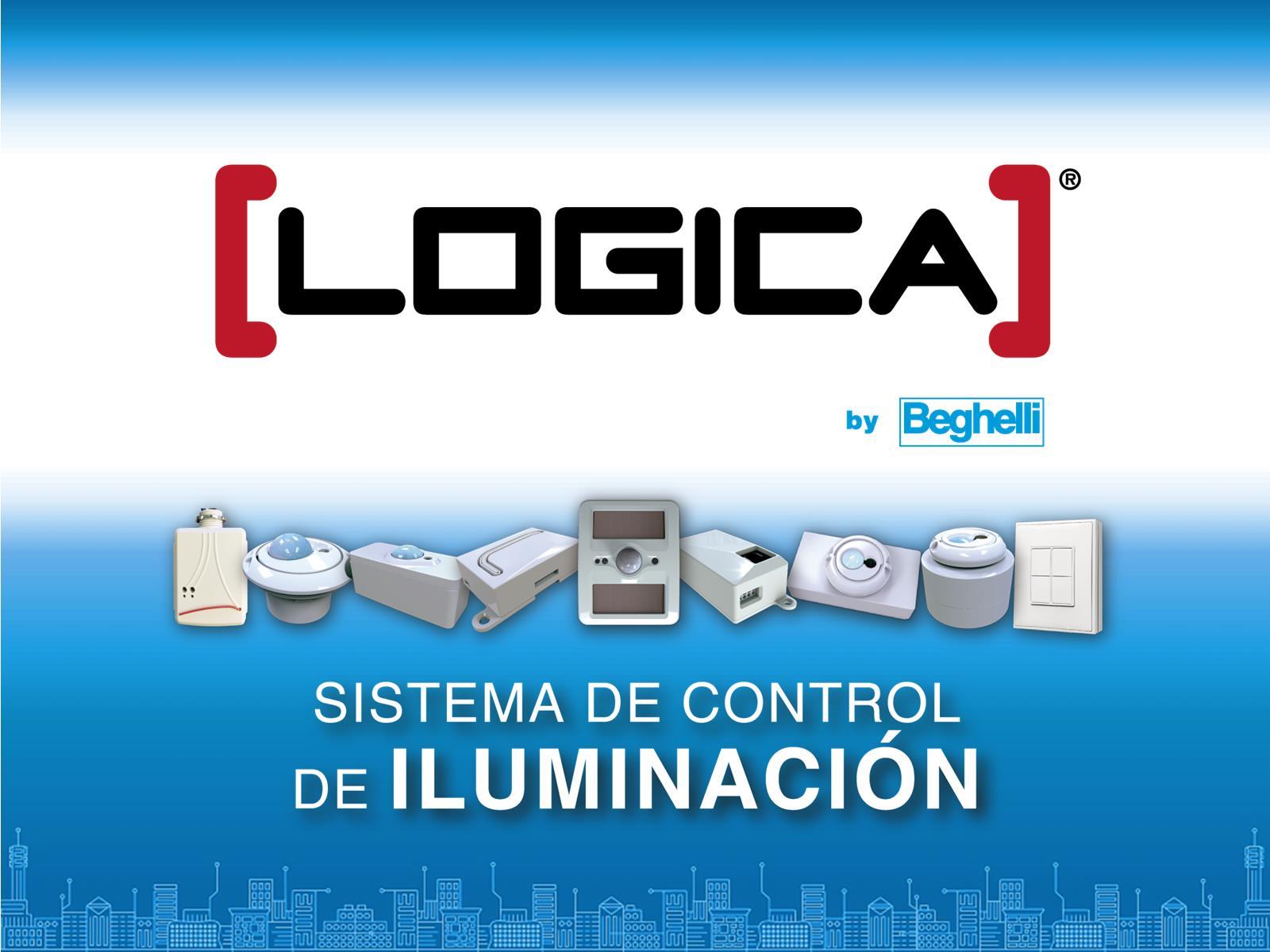 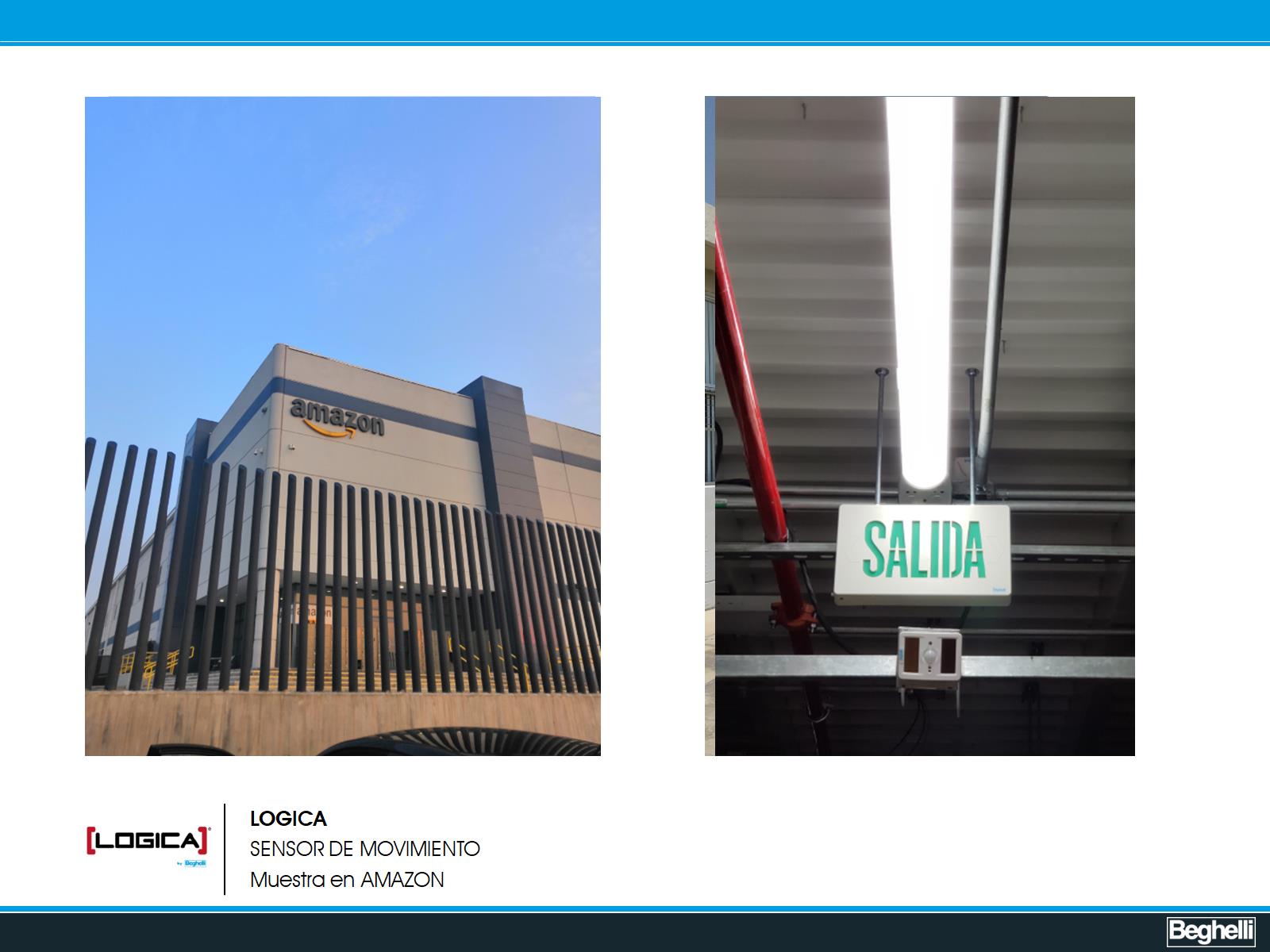 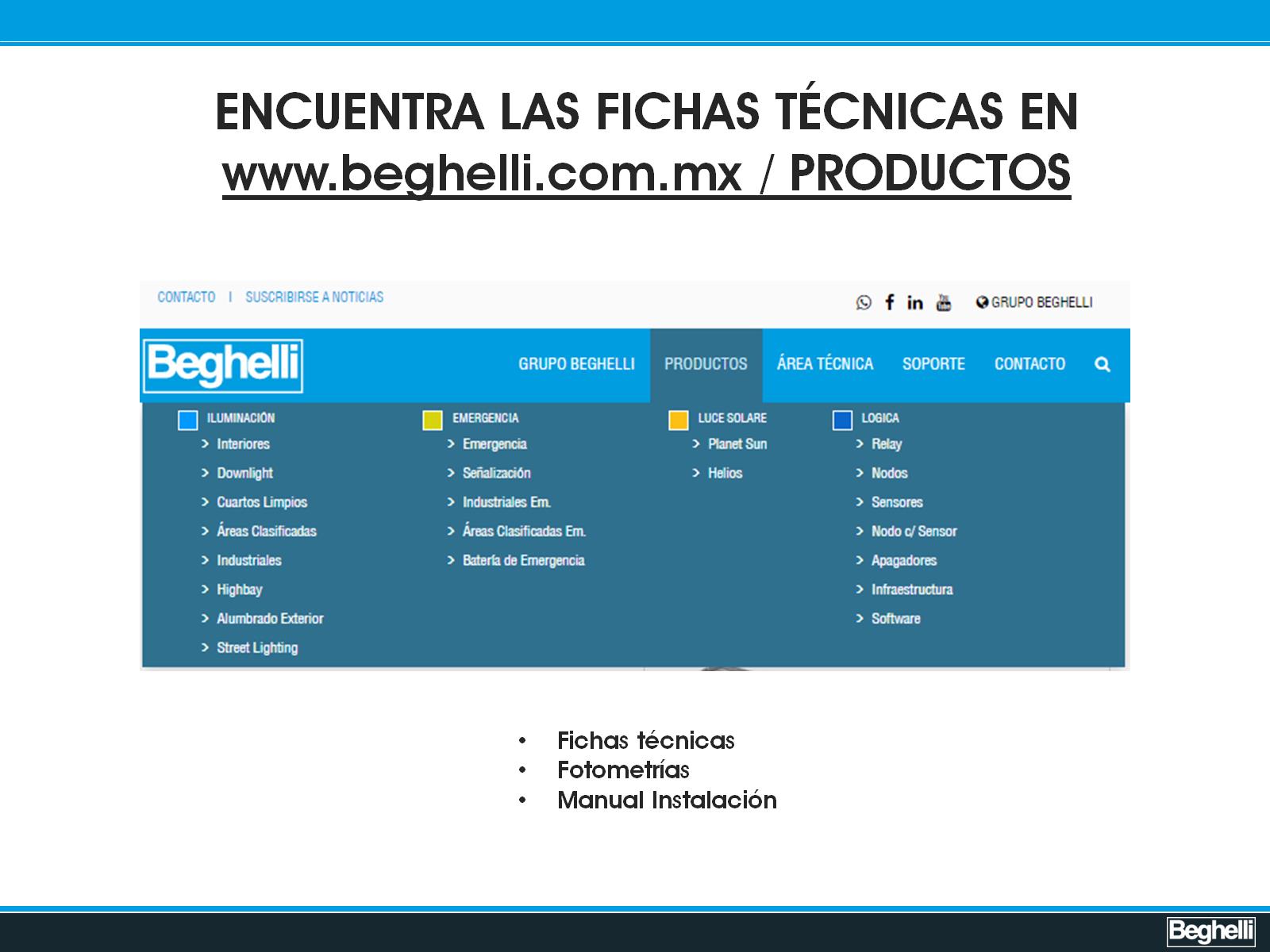 ENCUENTRA LAS FICHAS TÉCNICAS ENwww.beghelli.com.mx / PRODUCTOS
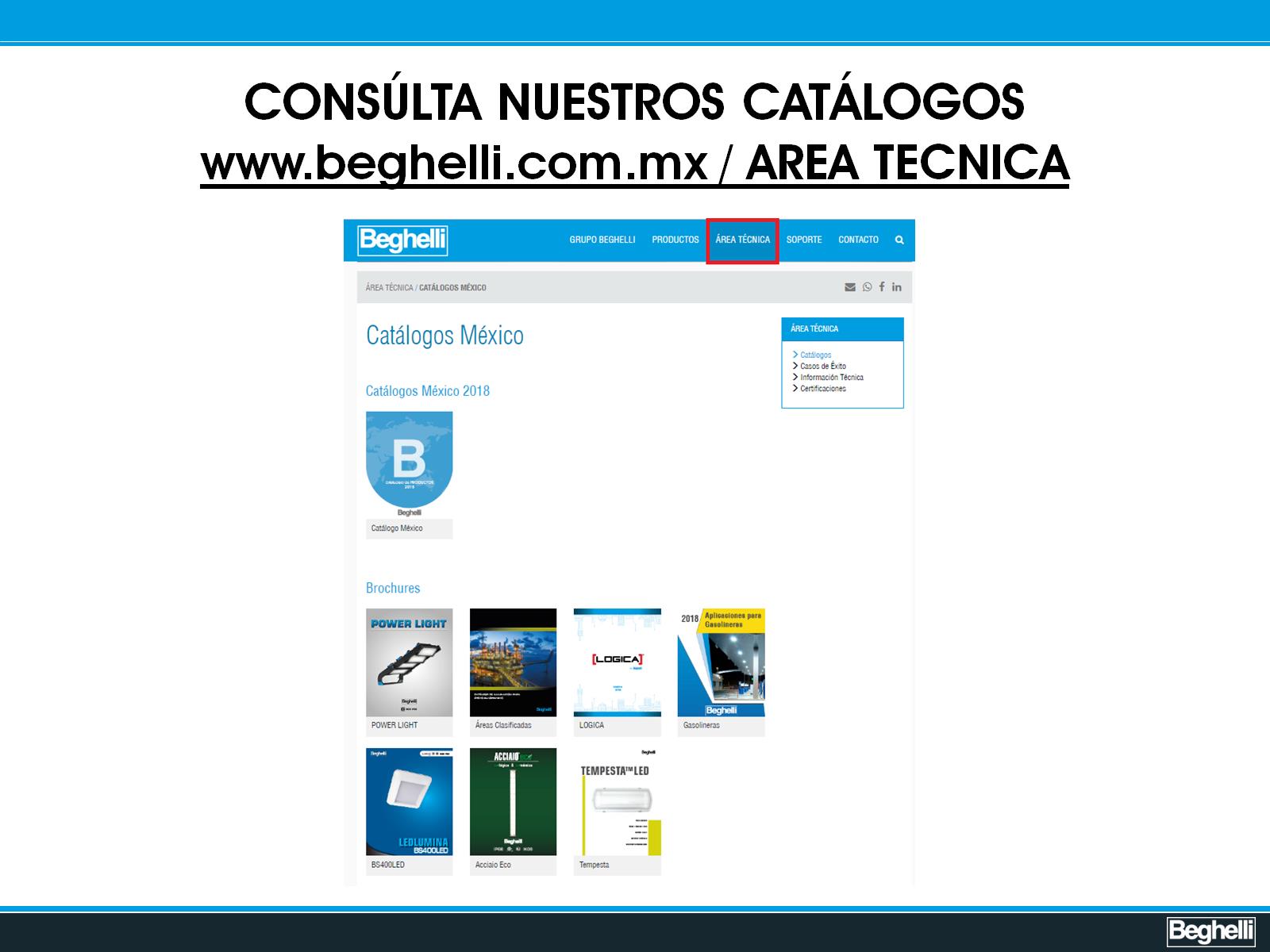 CONSÚLTA NUESTROS CATÁLOGOSwww.beghelli.com.mx / AREA TECNICA
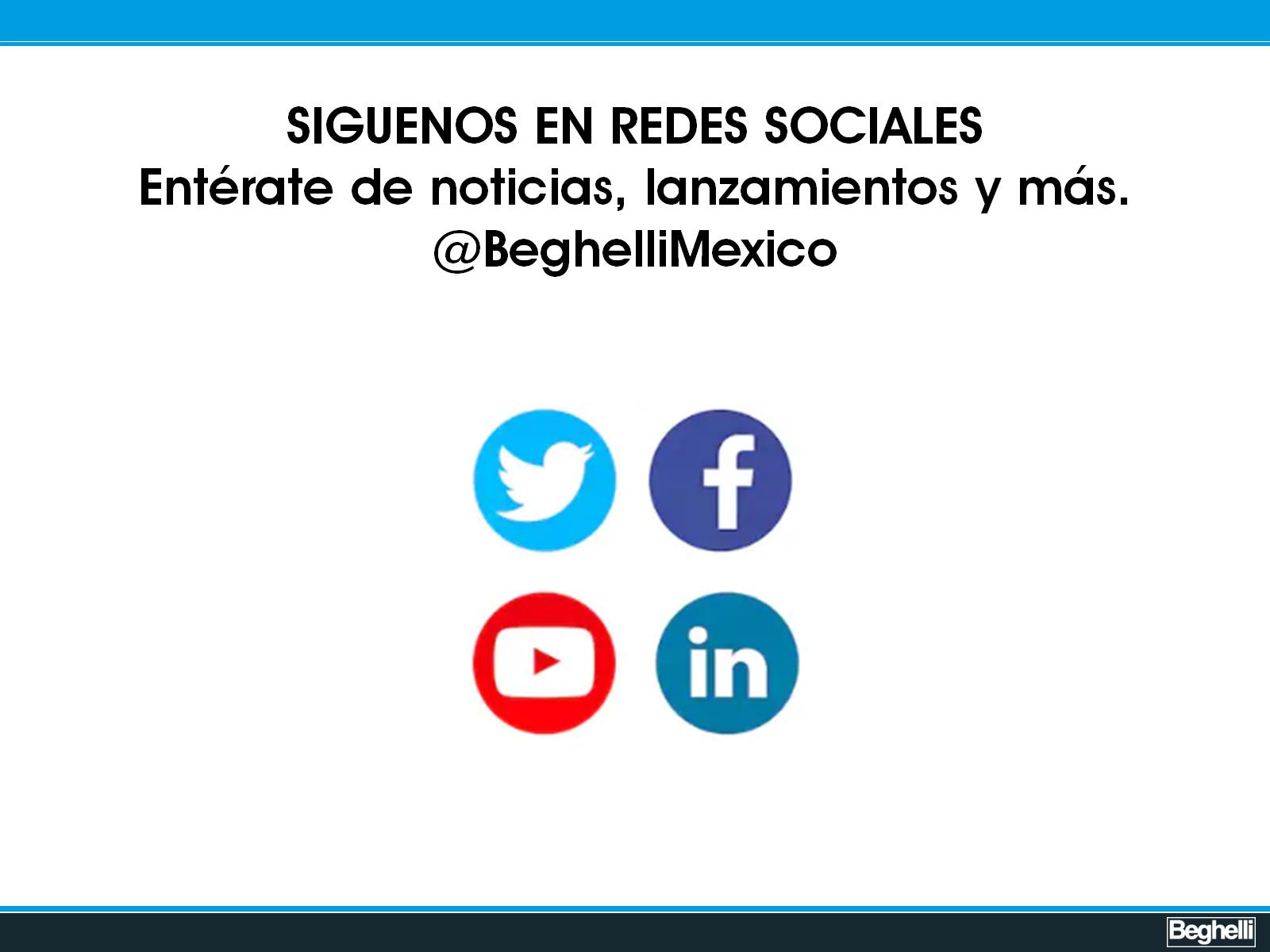 SIGUENOS EN REDES SOCIALESEntérate de noticias, lanzamientos y más.@BeghelliMexico
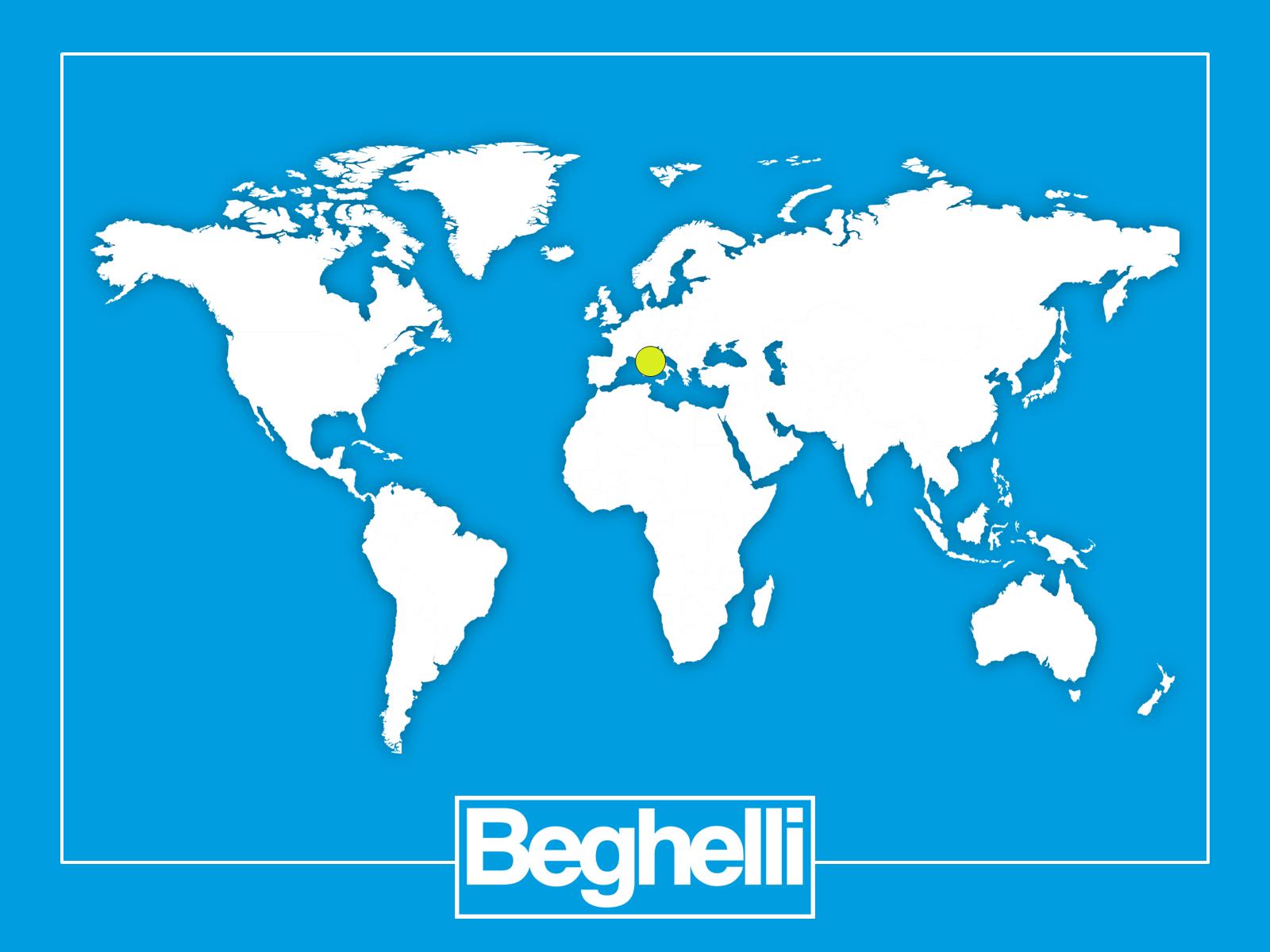